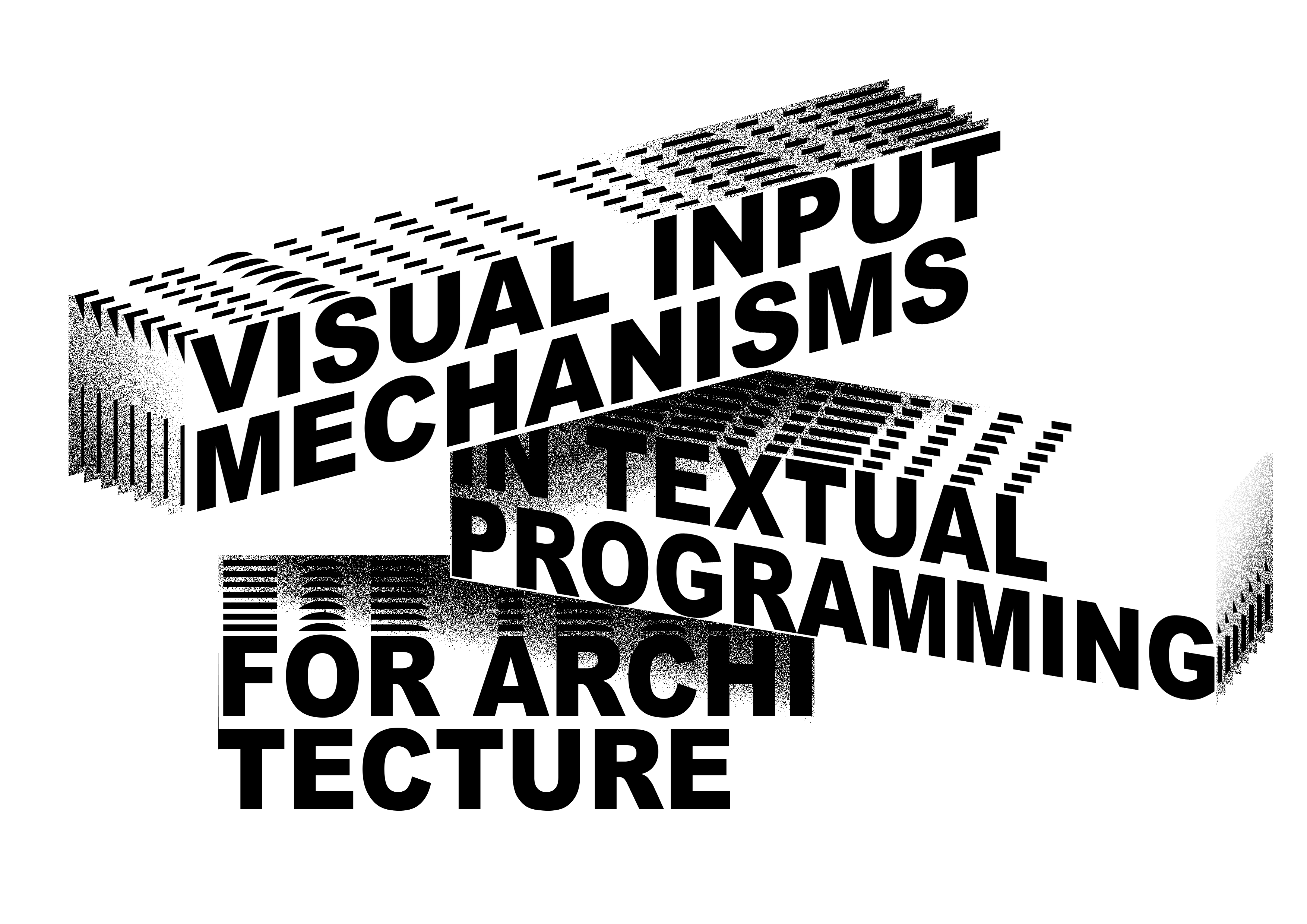 MARIA JOÃO SAMMER & ANTÓNIO LEITÃO
ECAADE SIGRADI 2019
INTRODUCTION                            VIMS                             EVALUATION                              KHEPRI                            CONCLUSIONS
1
Architecture in the age of the 4th INDUSTRIAL revolution
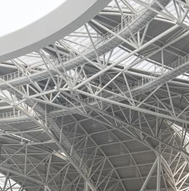 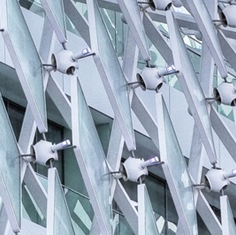 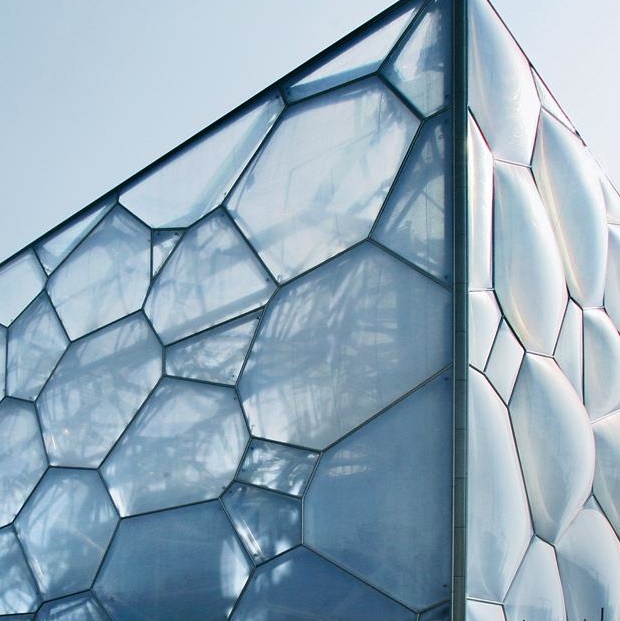 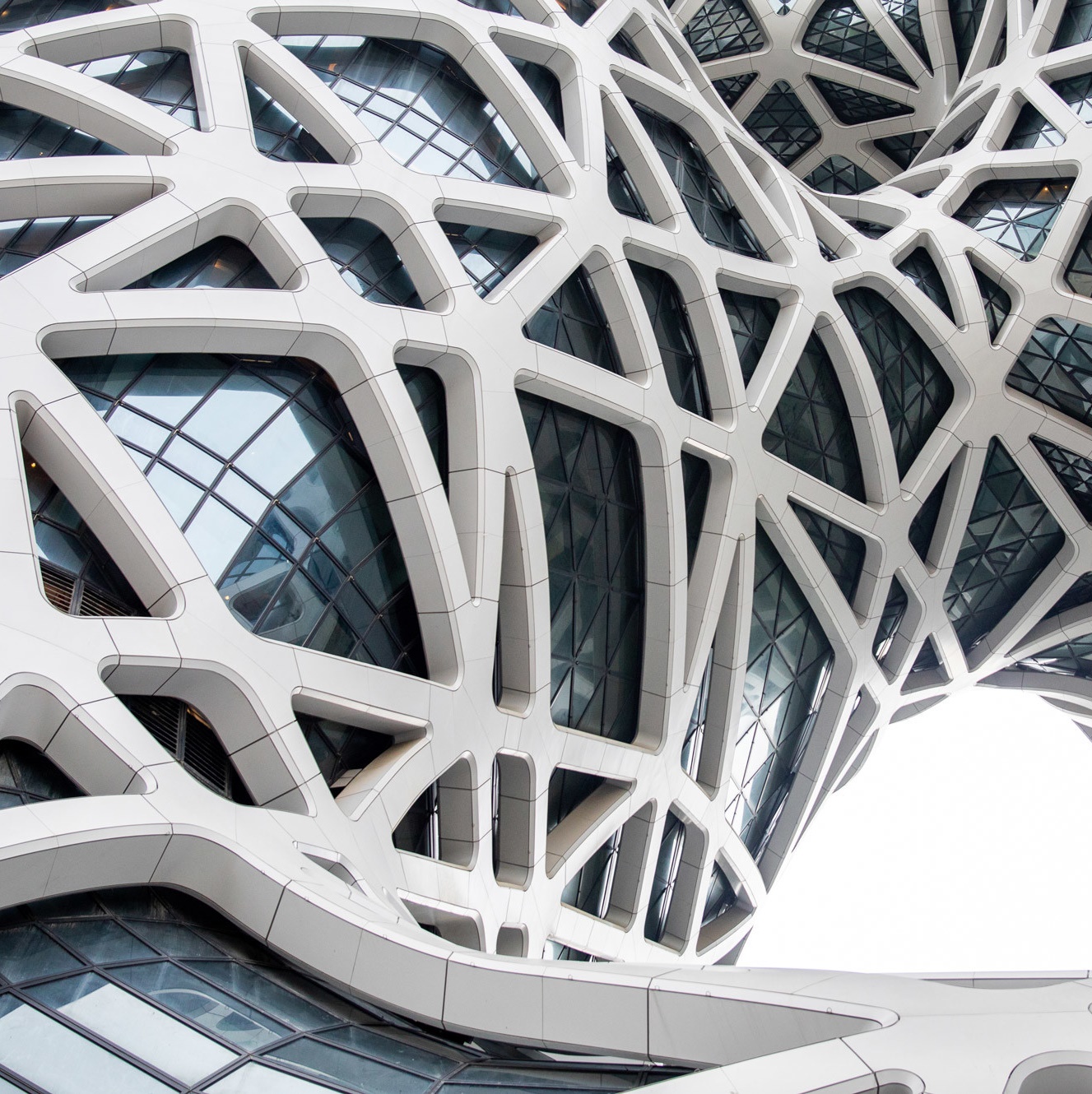 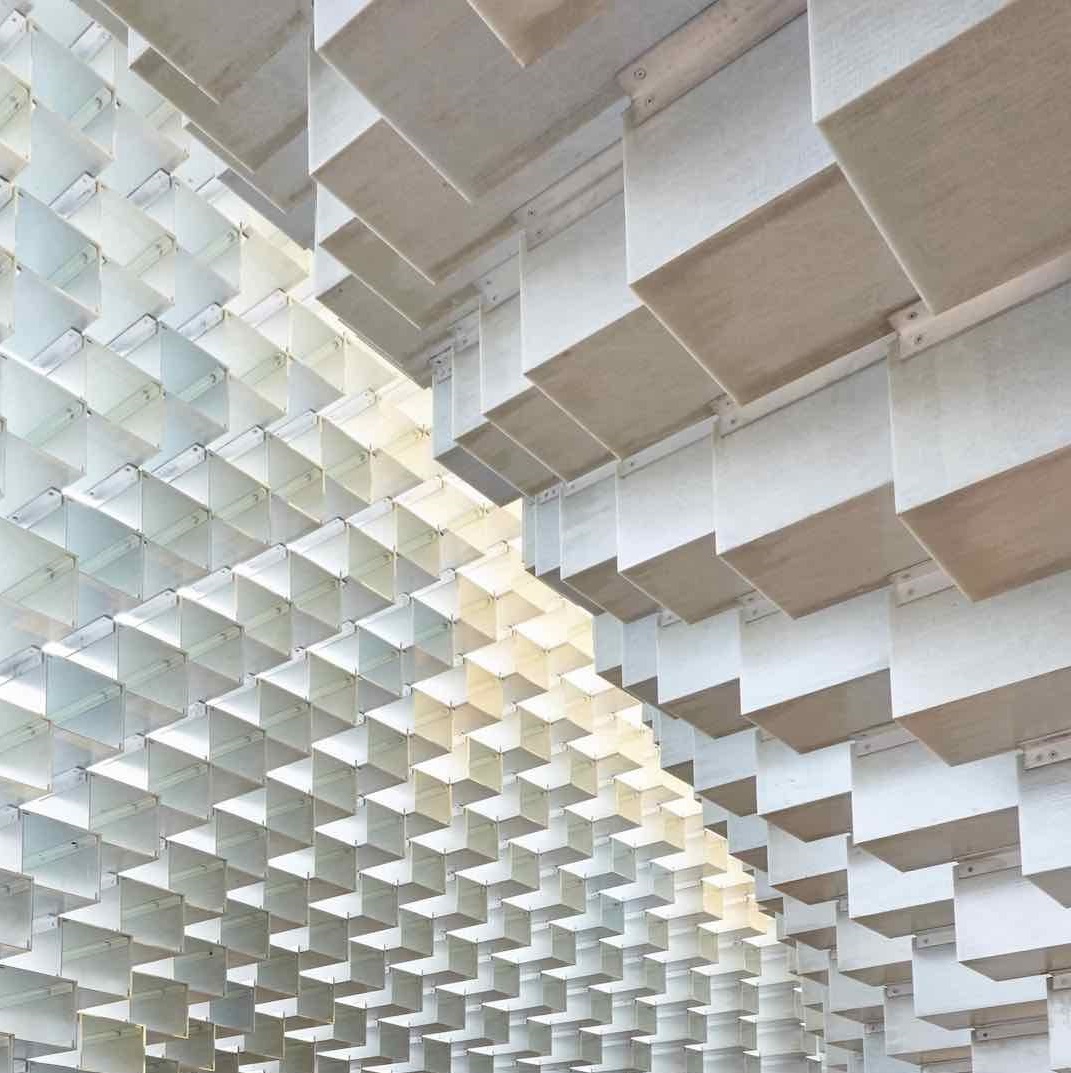 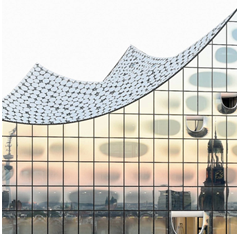 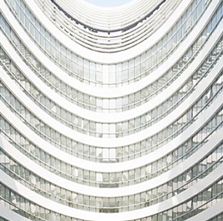 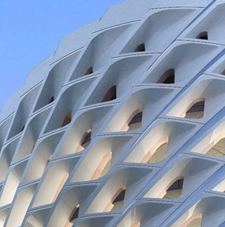 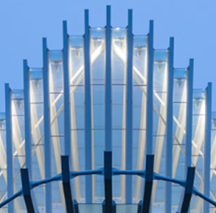 Visual Input Mechanisms in Textual Programming for Architecture
ECAADE SIGRADI 2019
INTRODUCTION                            VIMS                             EVALUATION                              KHEPRI                            CONCLUSIONS
2
Algorithmic Design
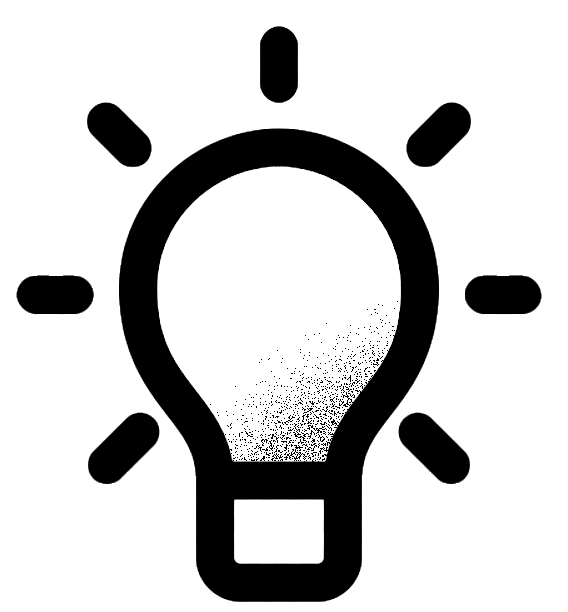 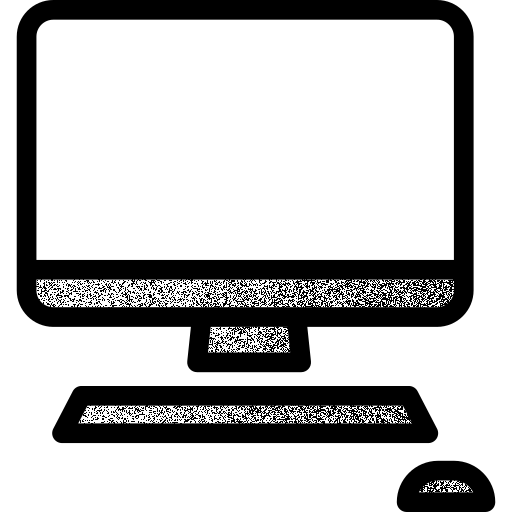 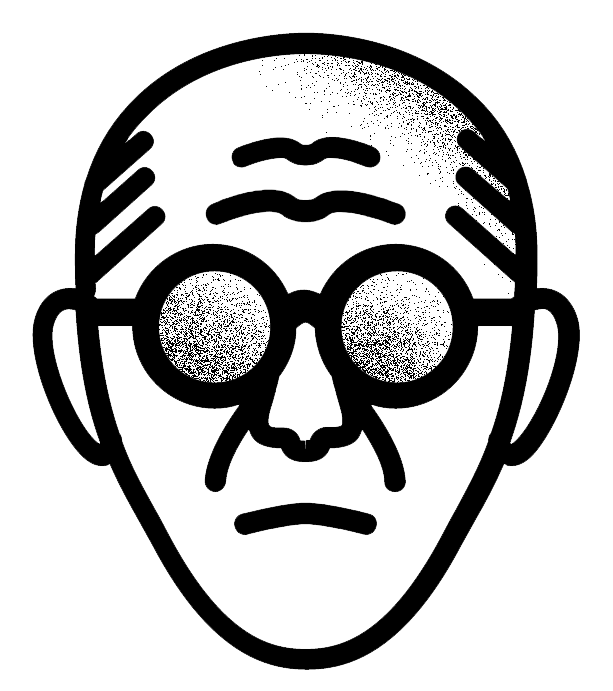 GEOMETRY
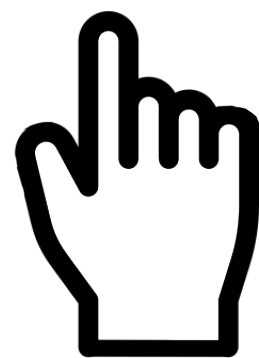 Visual Input Mechanisms in Textual Programming for Architecture
ECAADE SIGRADI 2019
INTRODUCTION                            VIMS                             EVALUATION                              KHEPRI                            CONCLUSIONS
2
Algorithmic Design
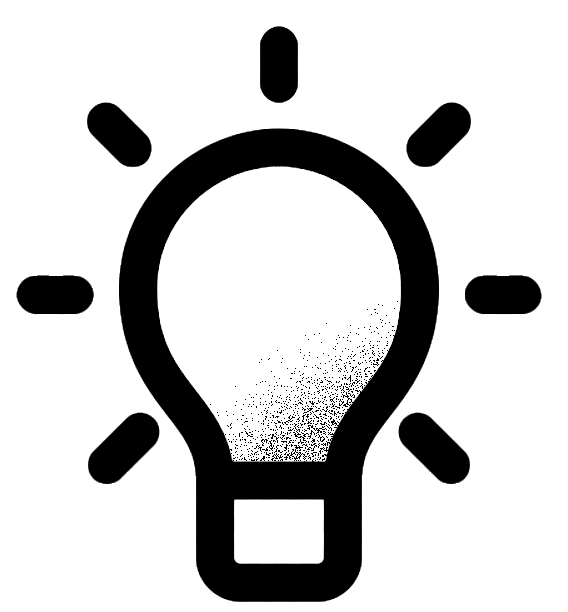 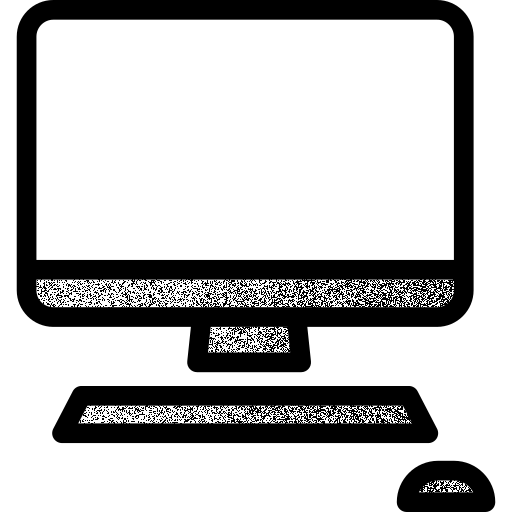 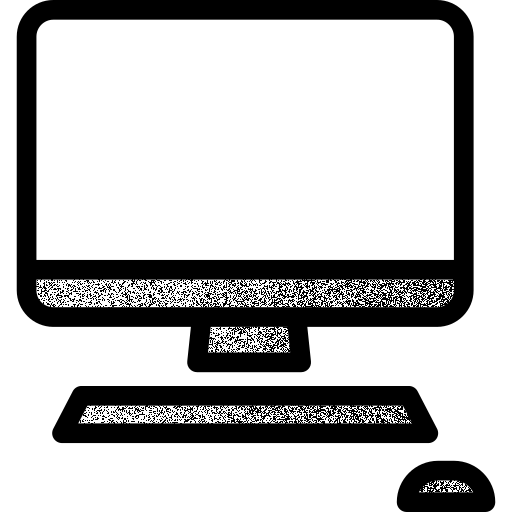 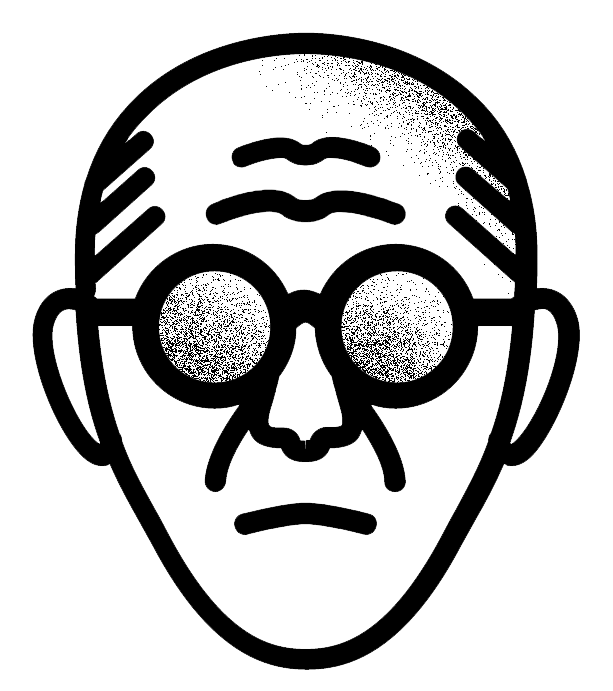 <algorithm/>
GEOMETRY
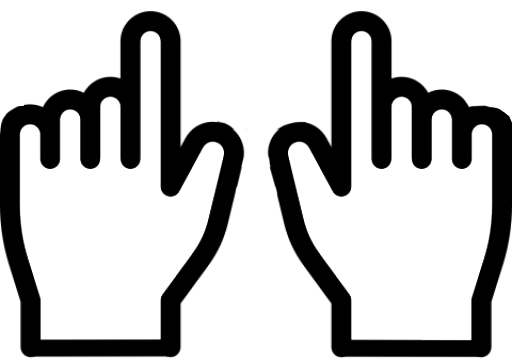 Visual Input Mechanisms in Textual Programming for Architecture
ECAADE SIGRADI 2019
INTRODUCTION                            VIMS                             EVALUATION                              KHEPRI                            CONCLUSIONS
3
Programming Languages
<algorithm/>
Visual Input Mechanisms in Textual Programming for Architecture
ECAADE SIGRADI 2019
INTRODUCTION                            VIMS                             EVALUATION                              KHEPRI                            CONCLUSIONS
3
Programming Languages
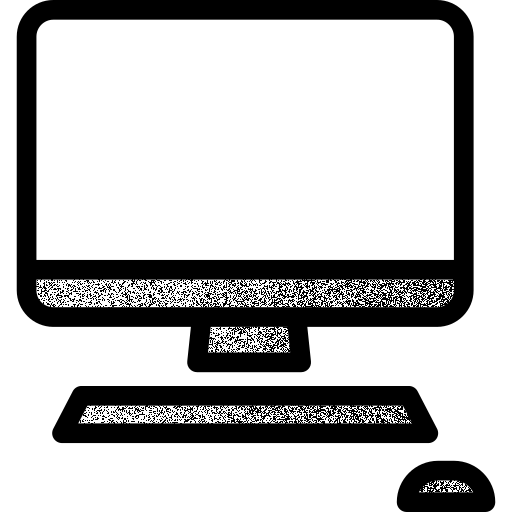 <algorithm/>
VPL
Visual Input Mechanisms in Textual Programming for Architecture
ECAADE SIGRADI 2019
INTRODUCTION                            VIMS                             EVALUATION                              KHEPRI                            CONCLUSIONS
3
Programming Languages
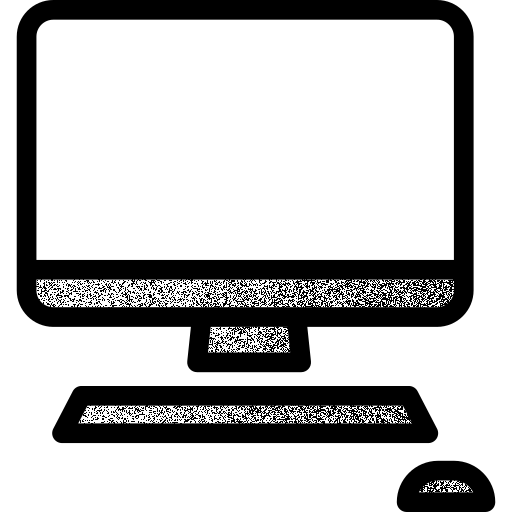 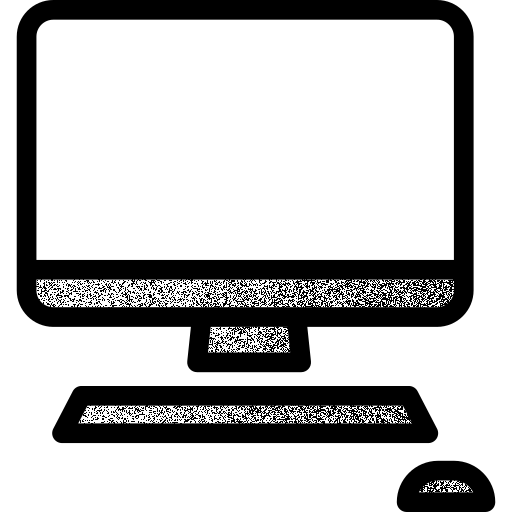 <algorithm/>
VPL
TPL
Visual Input Mechanisms in Textual Programming for Architecture
ECAADE SIGRADI 2019
INTRODUCTION                            VIMS                             EVALUATION                              KHEPRI                            CONCLUSIONS
3
Programming Languages
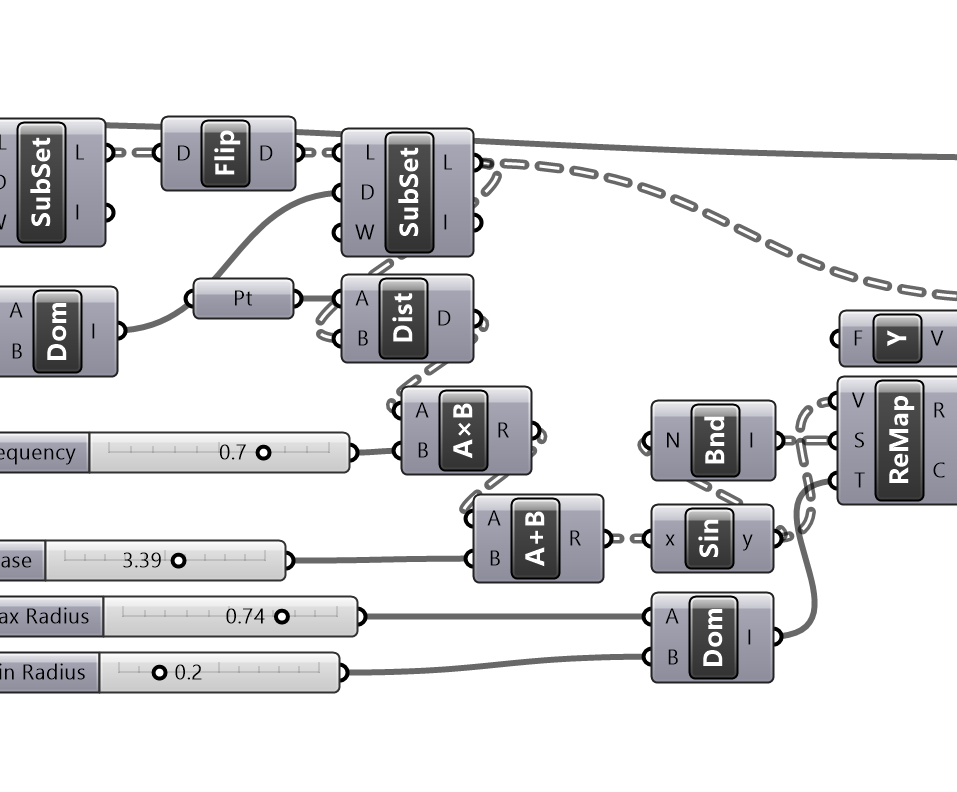 # 1st phase: loop until final choice 
while (new_p = select_position()) != nothing 
  p = new_p 
  delete_shapes(output) 
  with(current_layer, output) do
    # quick visualization
    create_windows(
      facade_surface,p) 
    end 
  end
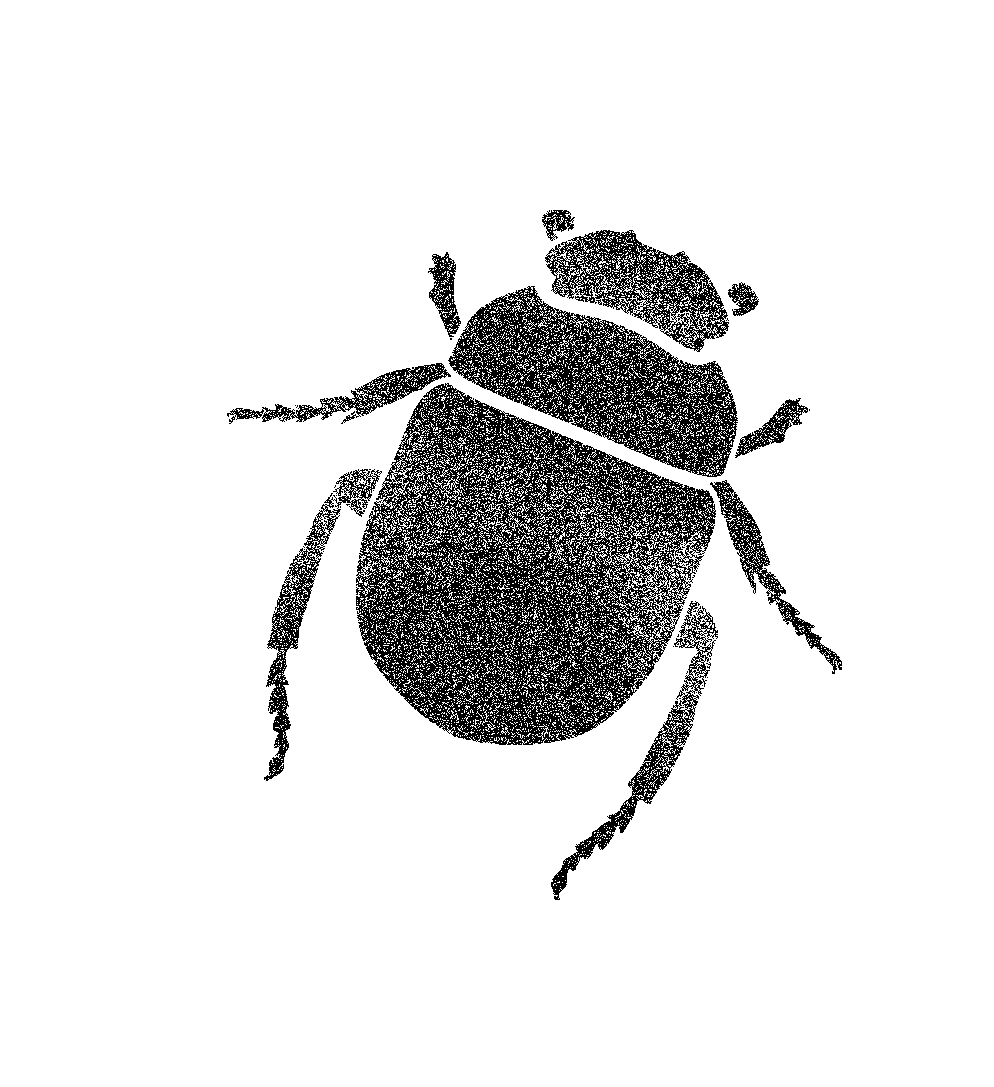 <algorithm/>
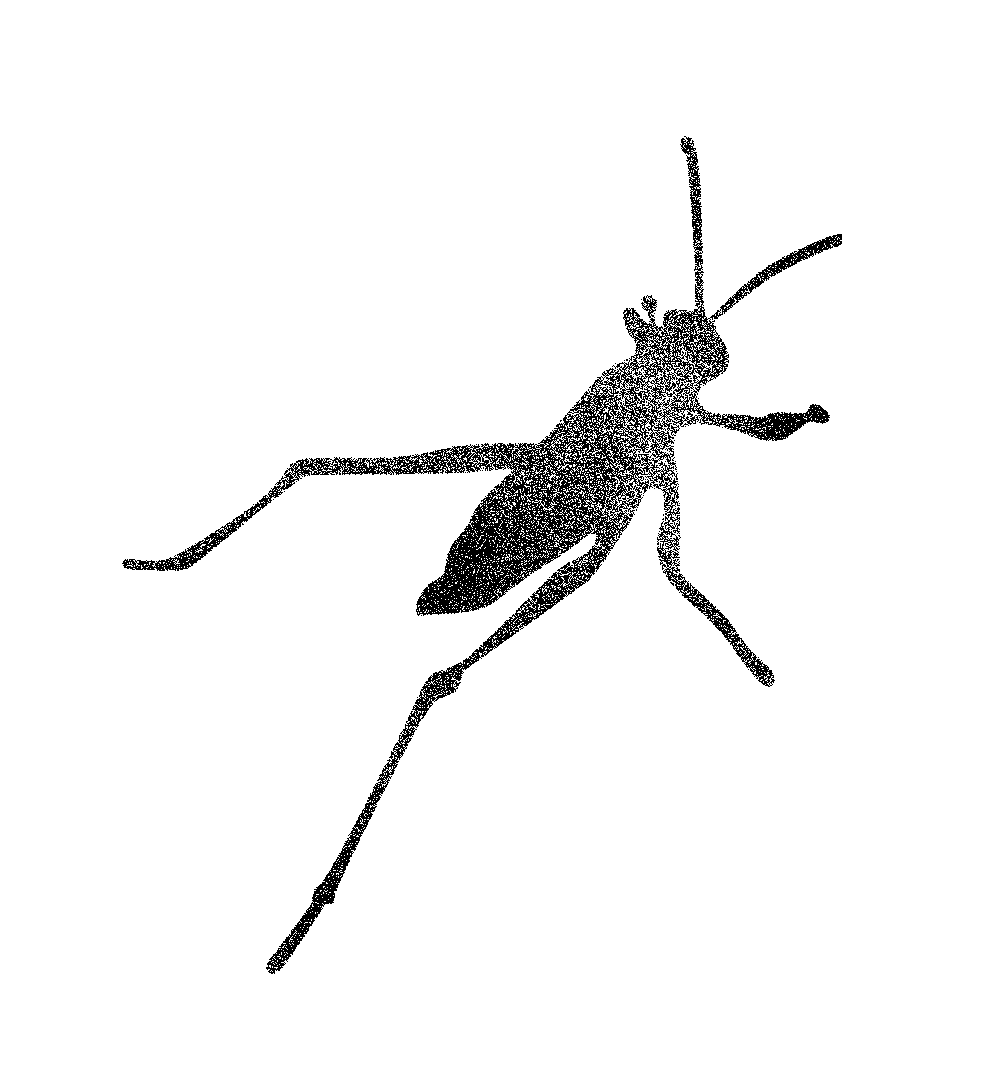 GRASSHOPPER
khepri
Visual Input Mechanisms in Textual Programming for Architecture
ECAADE SIGRADI 2019
INTRODUCTION                            VIMS                             EVALUATION                              KHEPRI                            CONCLUSIONS
4
Programming Languages
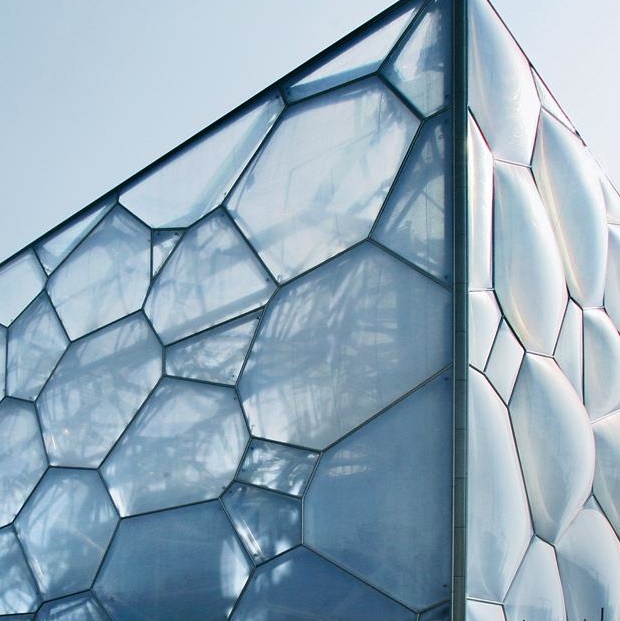 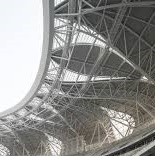 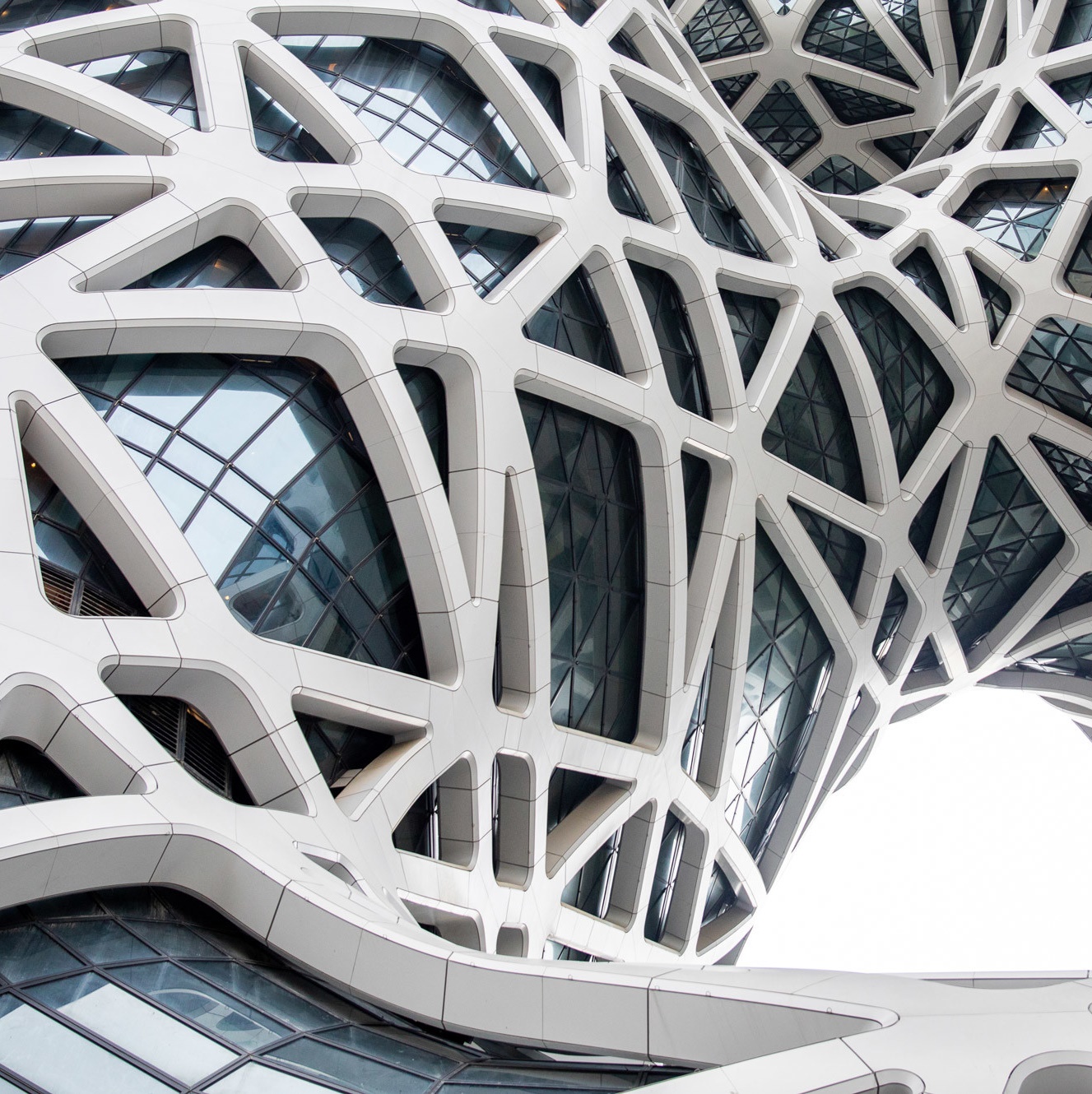 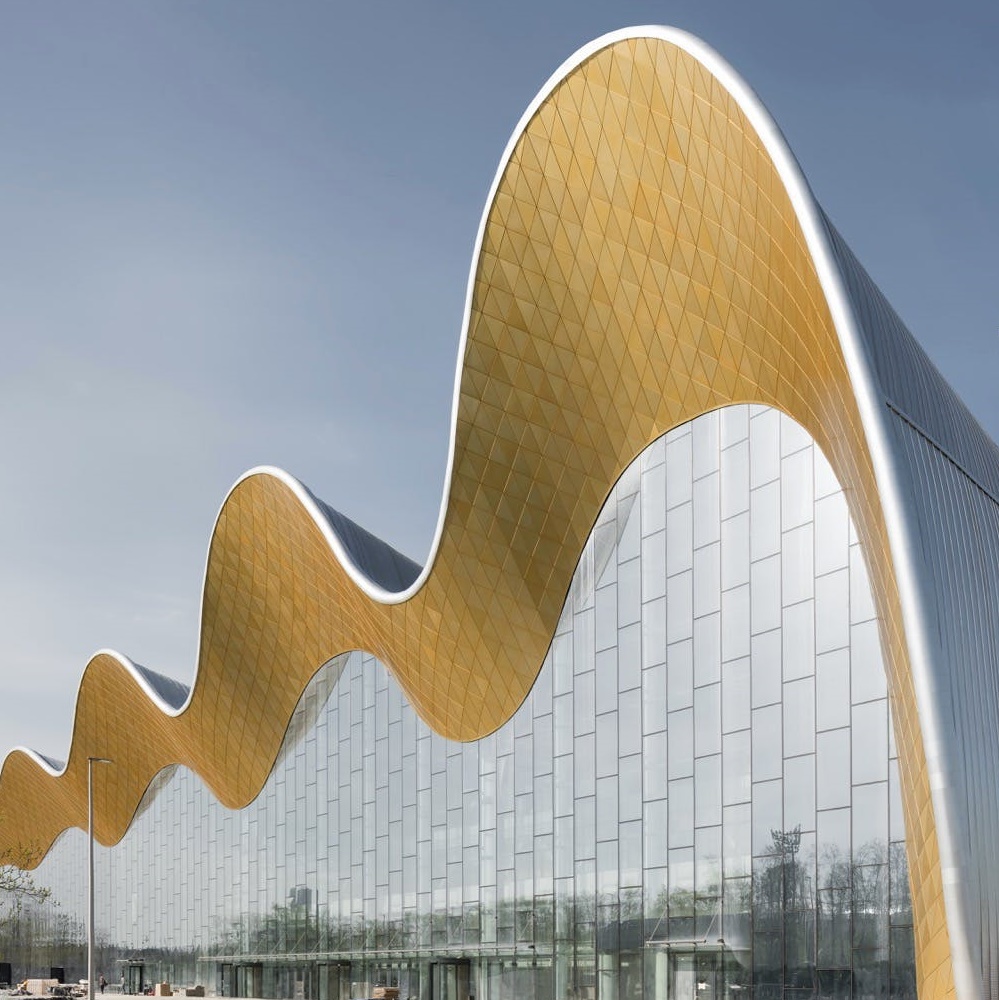 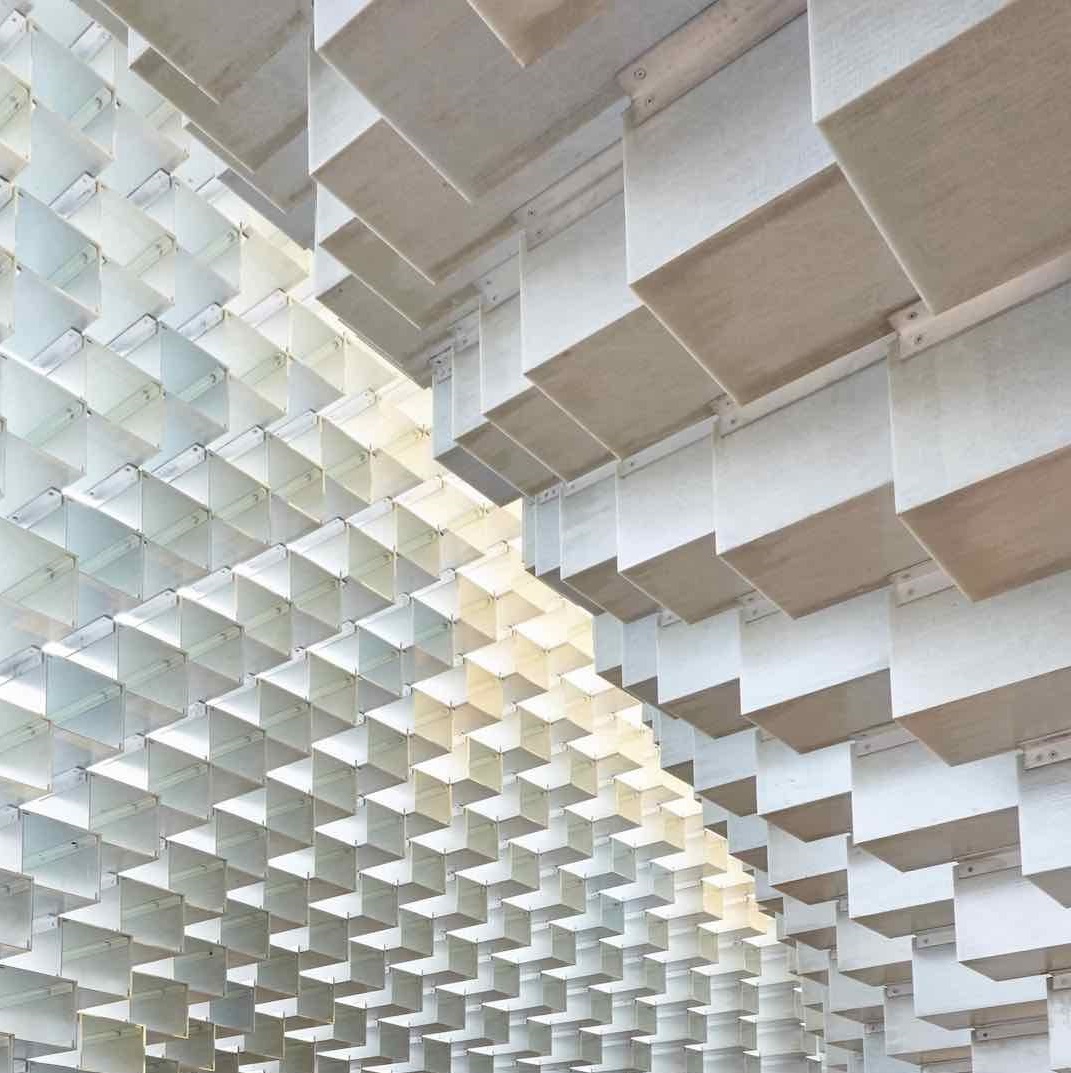 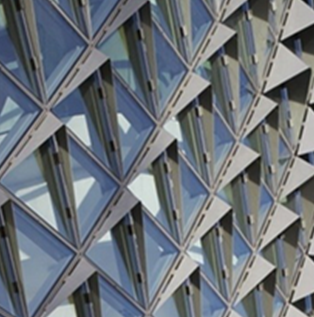 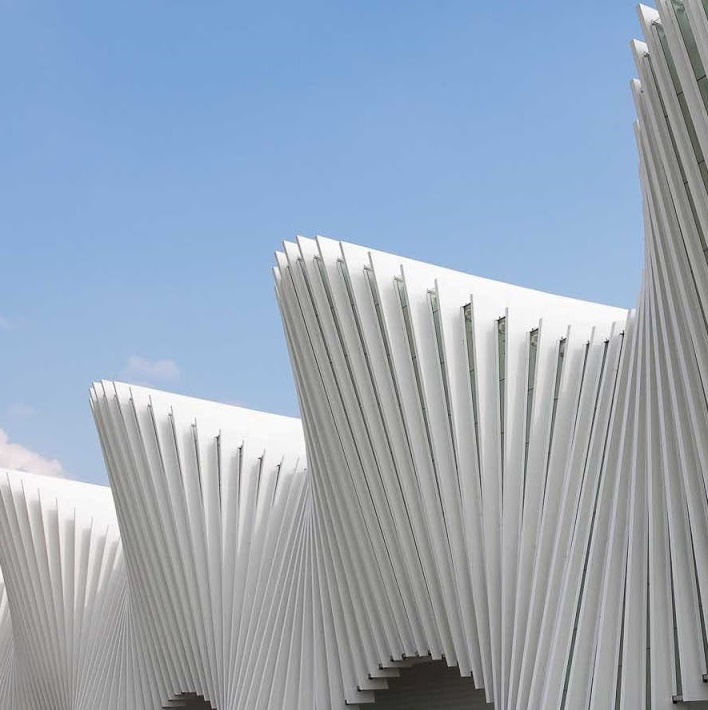 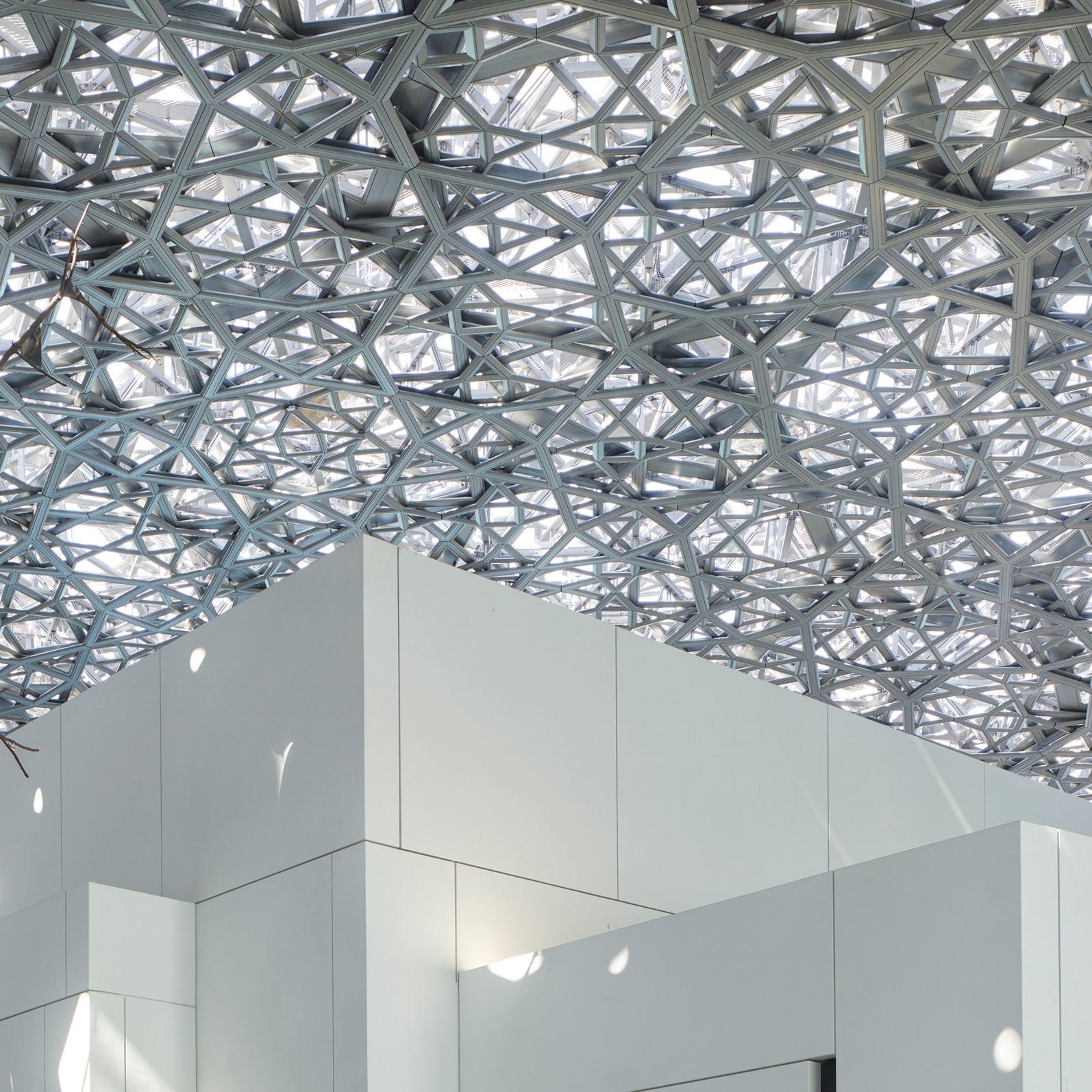 Visual Input Mechanisms in Textual Programming for Architecture
ECAADE SIGRADI 2019
INTRODUCTION                            VIMS                             EVALUATION                              KHEPRI                            CONCLUSIONS
4
Programming Languages
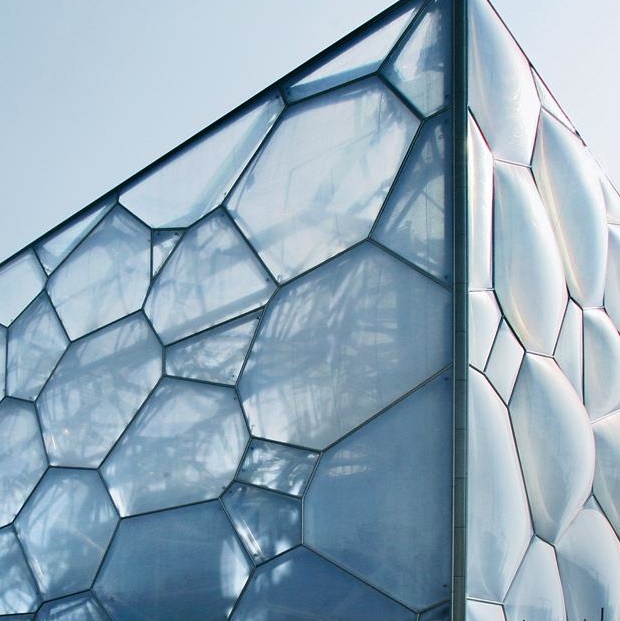 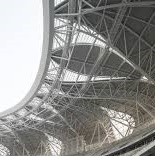 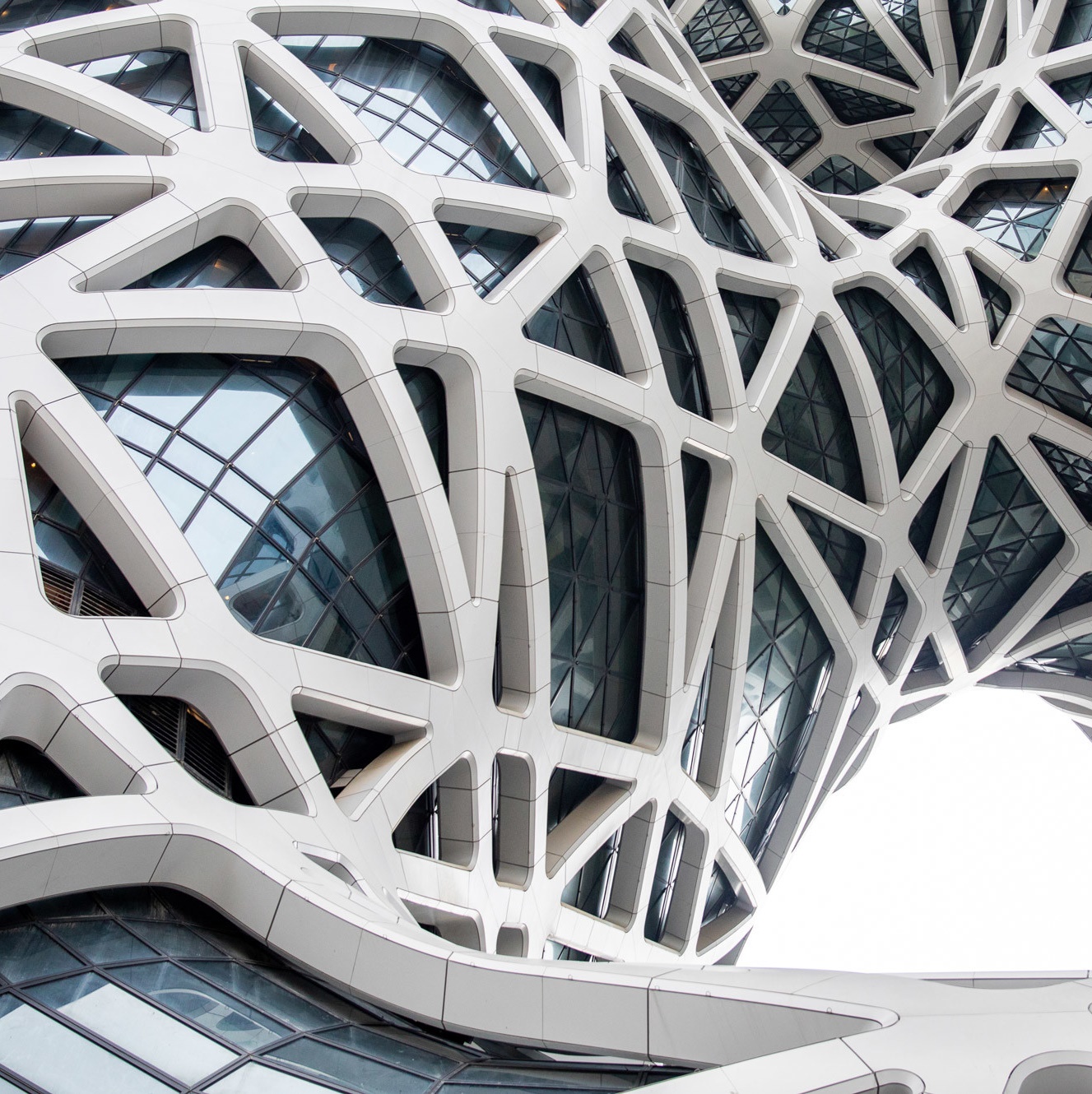 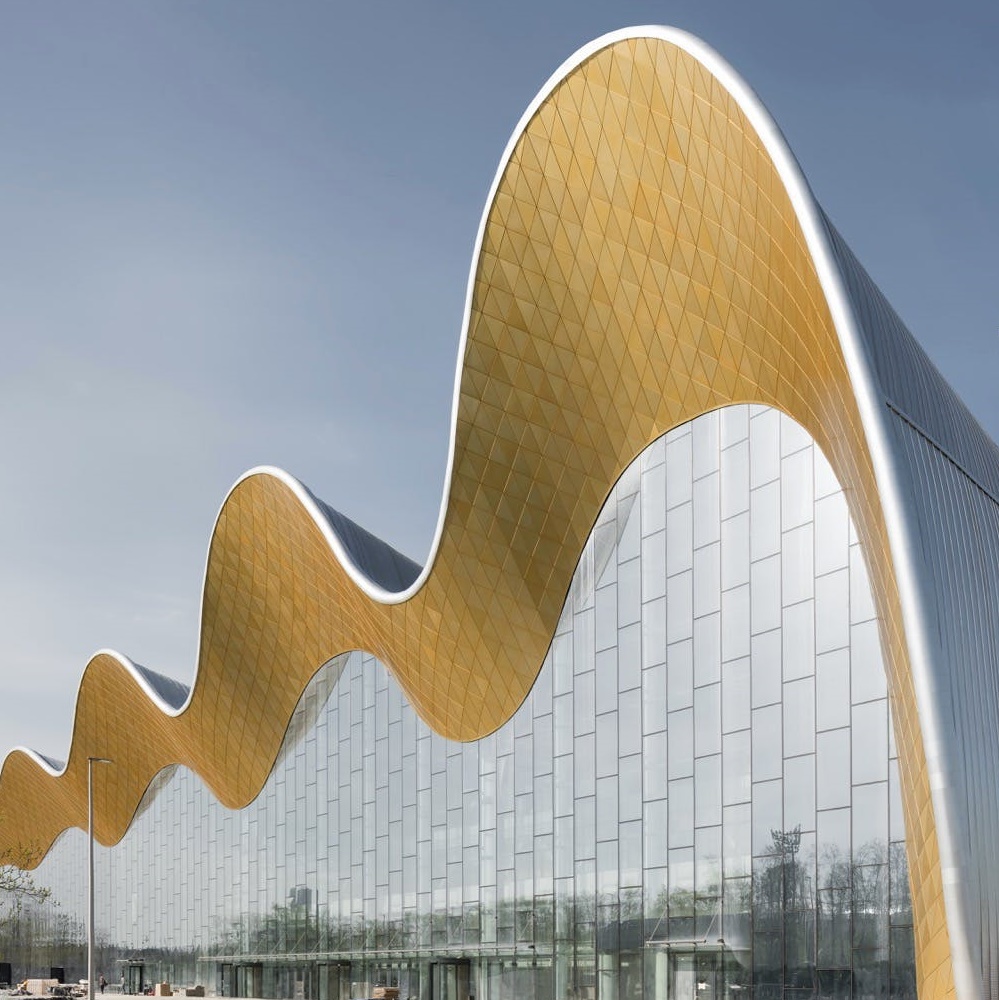 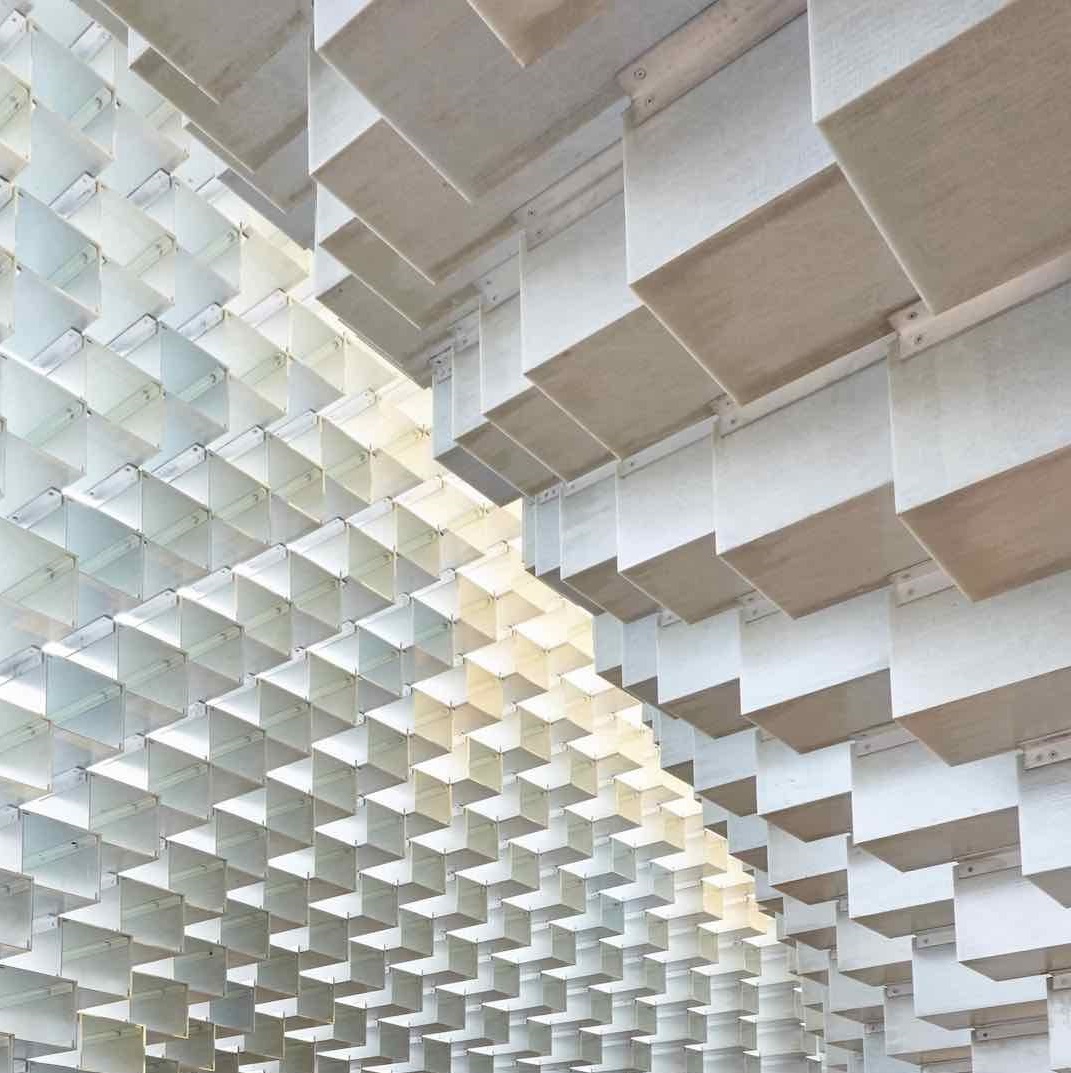 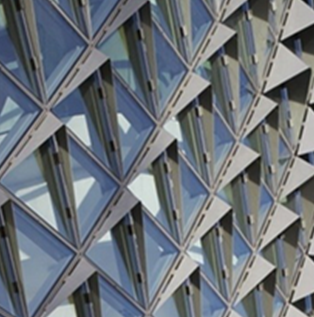 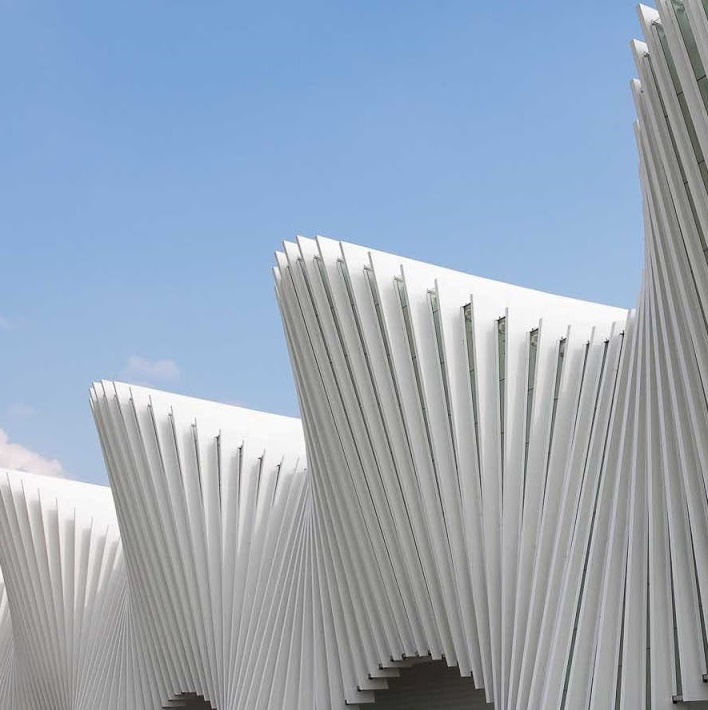 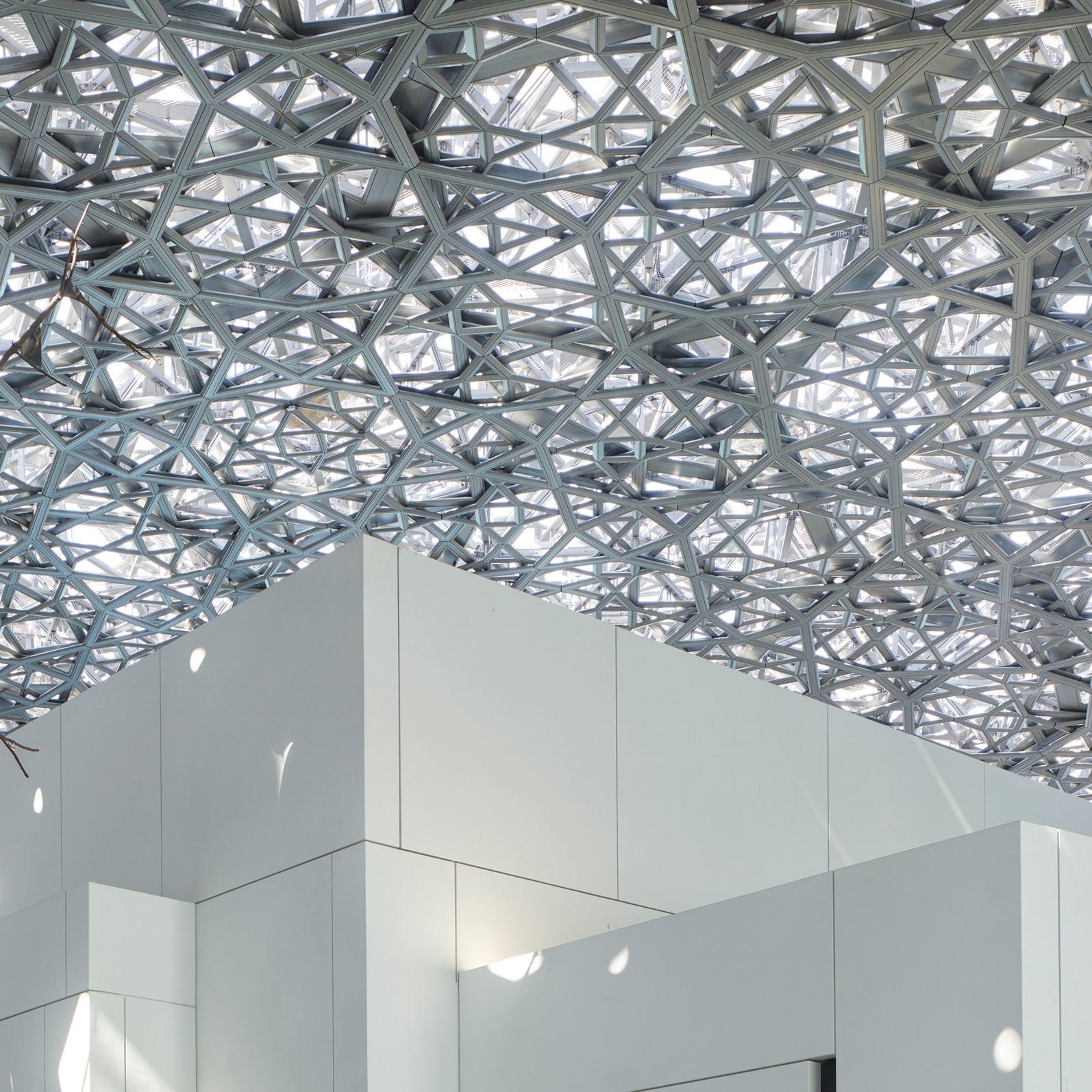 TPL
TPL
Visual Input Mechanisms in Textual Programming for Architecture
ECAADE SIGRADI 2019
INTRODUCTION                            VIMS                             EVALUATION                              KHEPRI                            CONCLUSIONS
4
Programming Languages
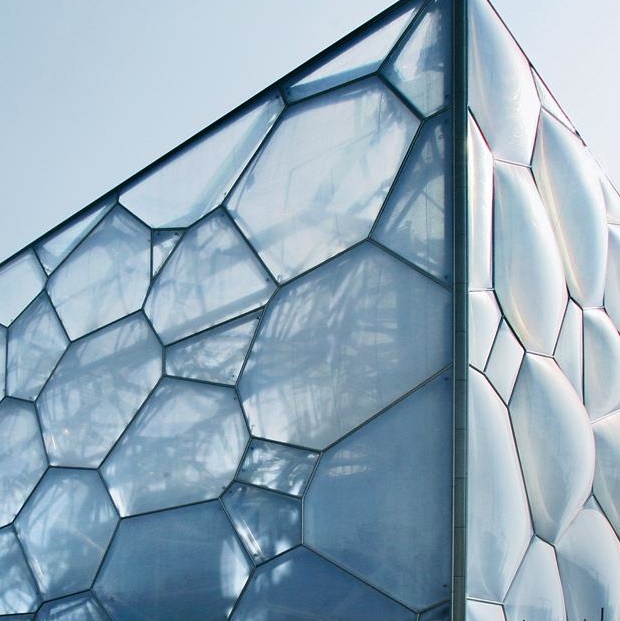 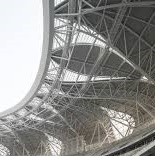 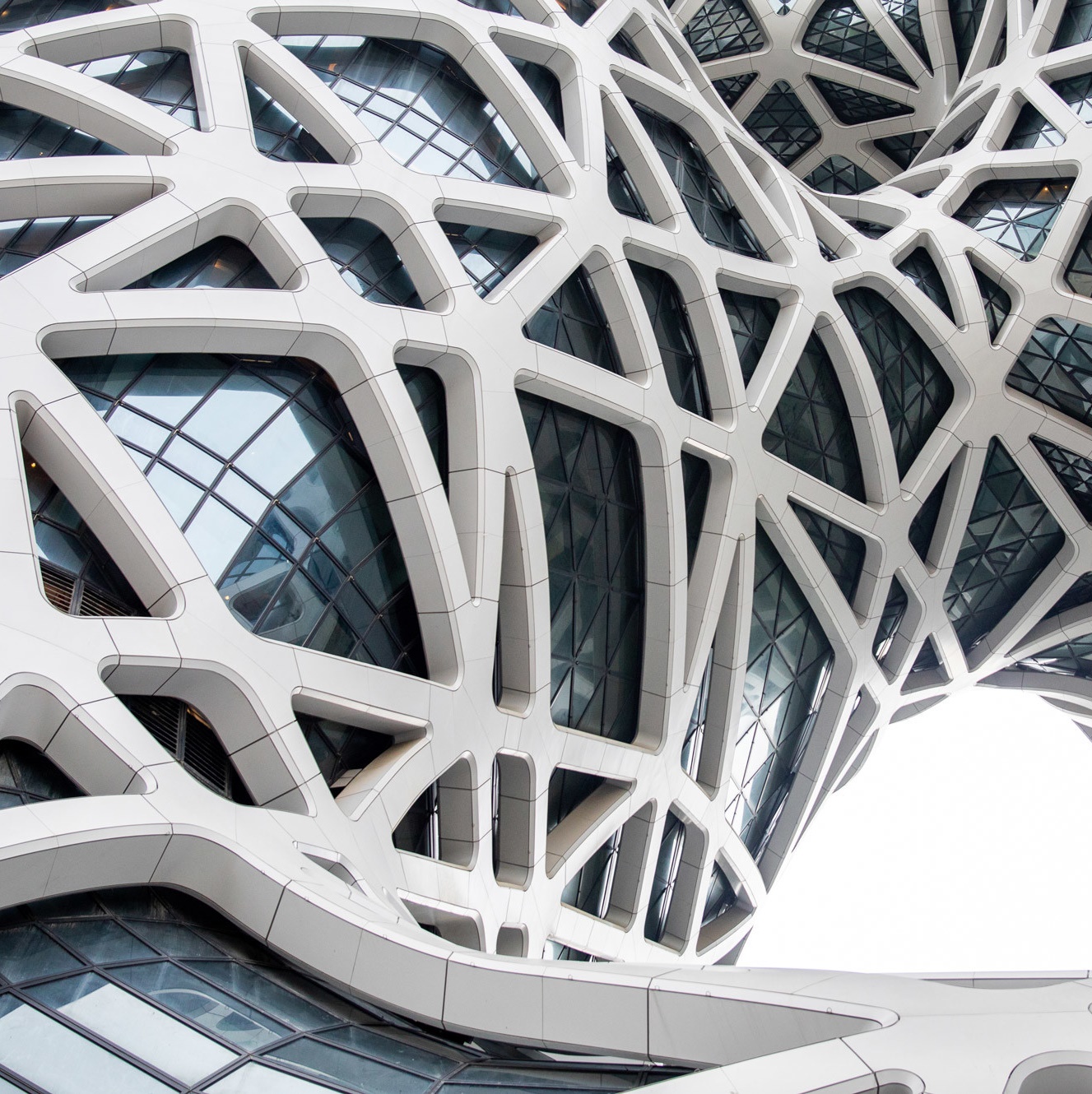 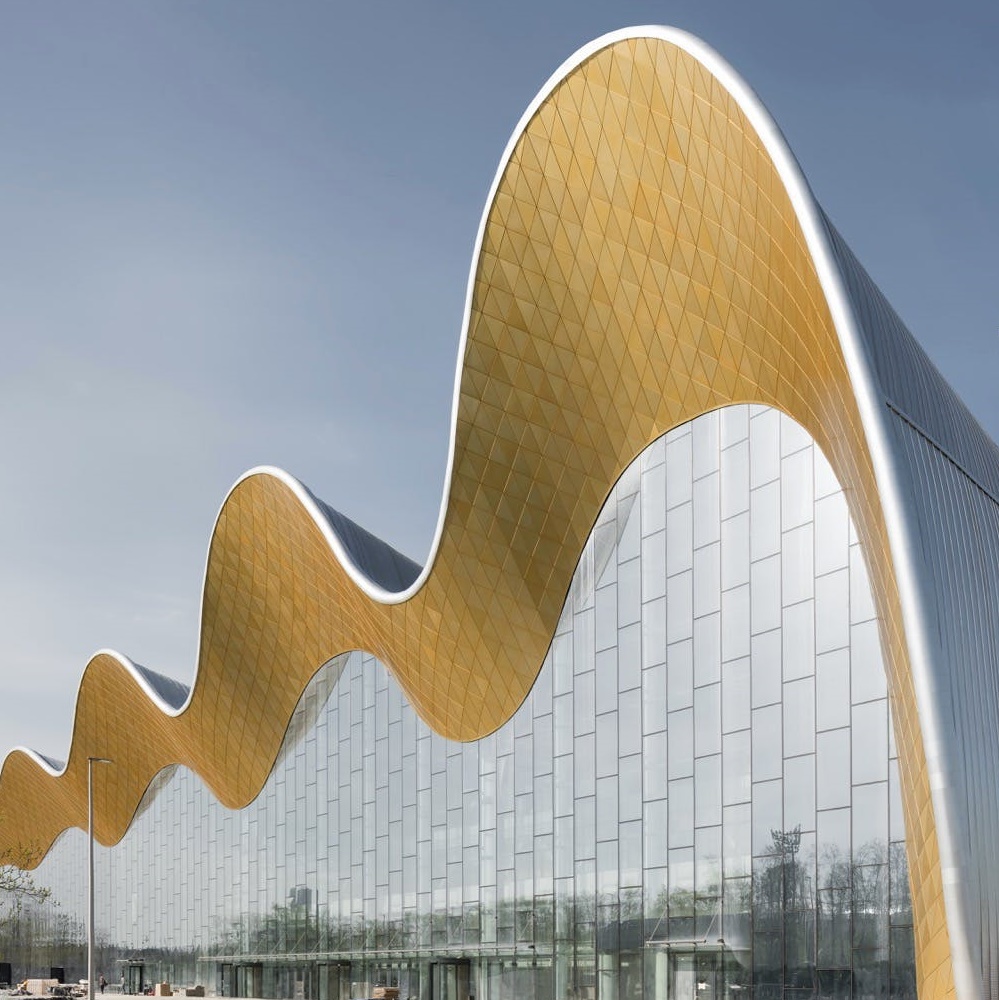 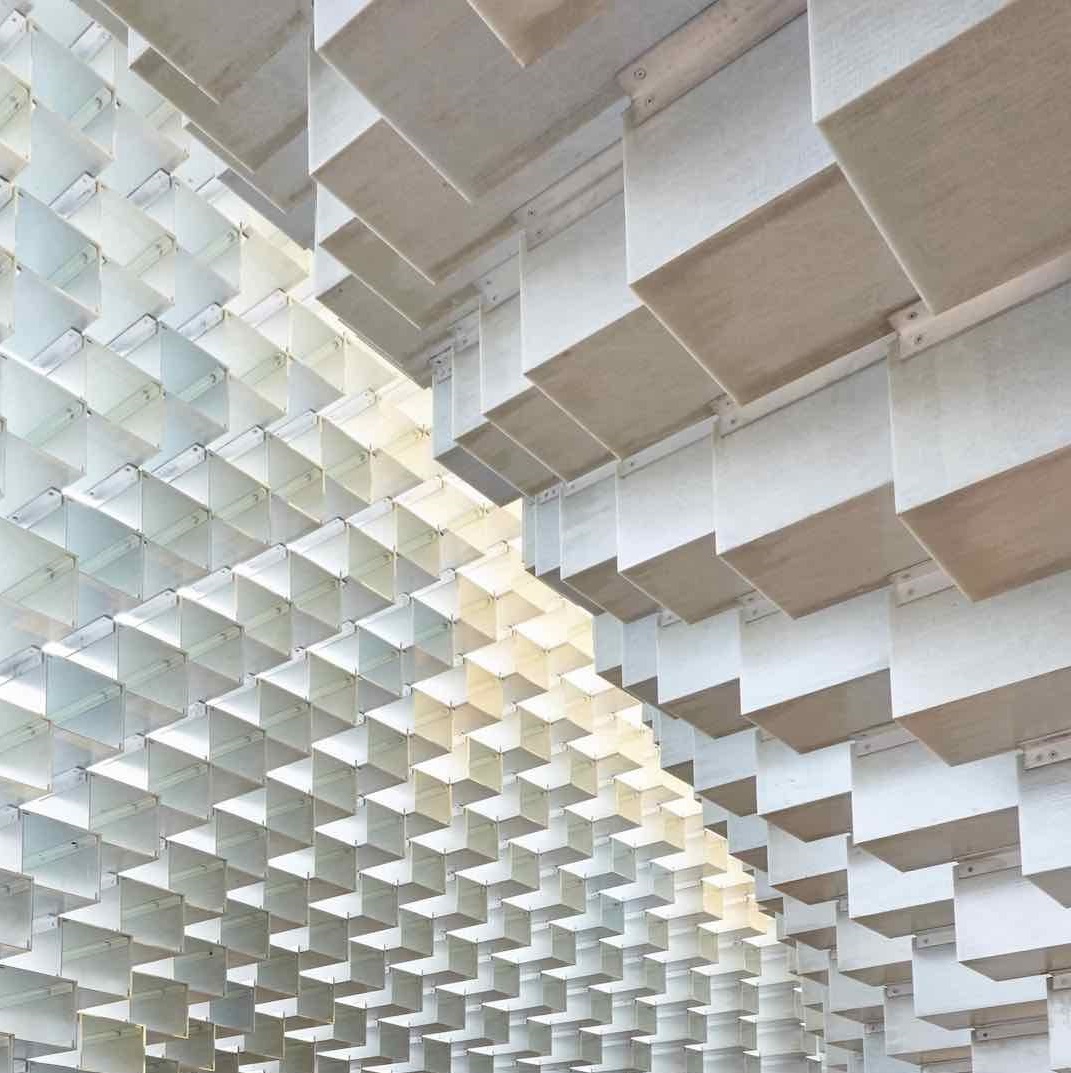 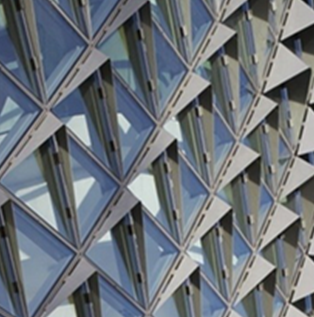 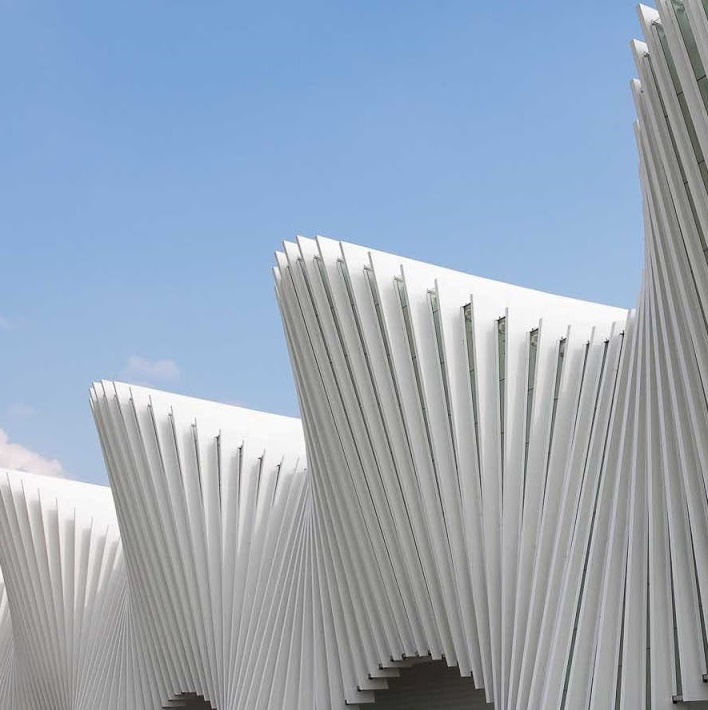 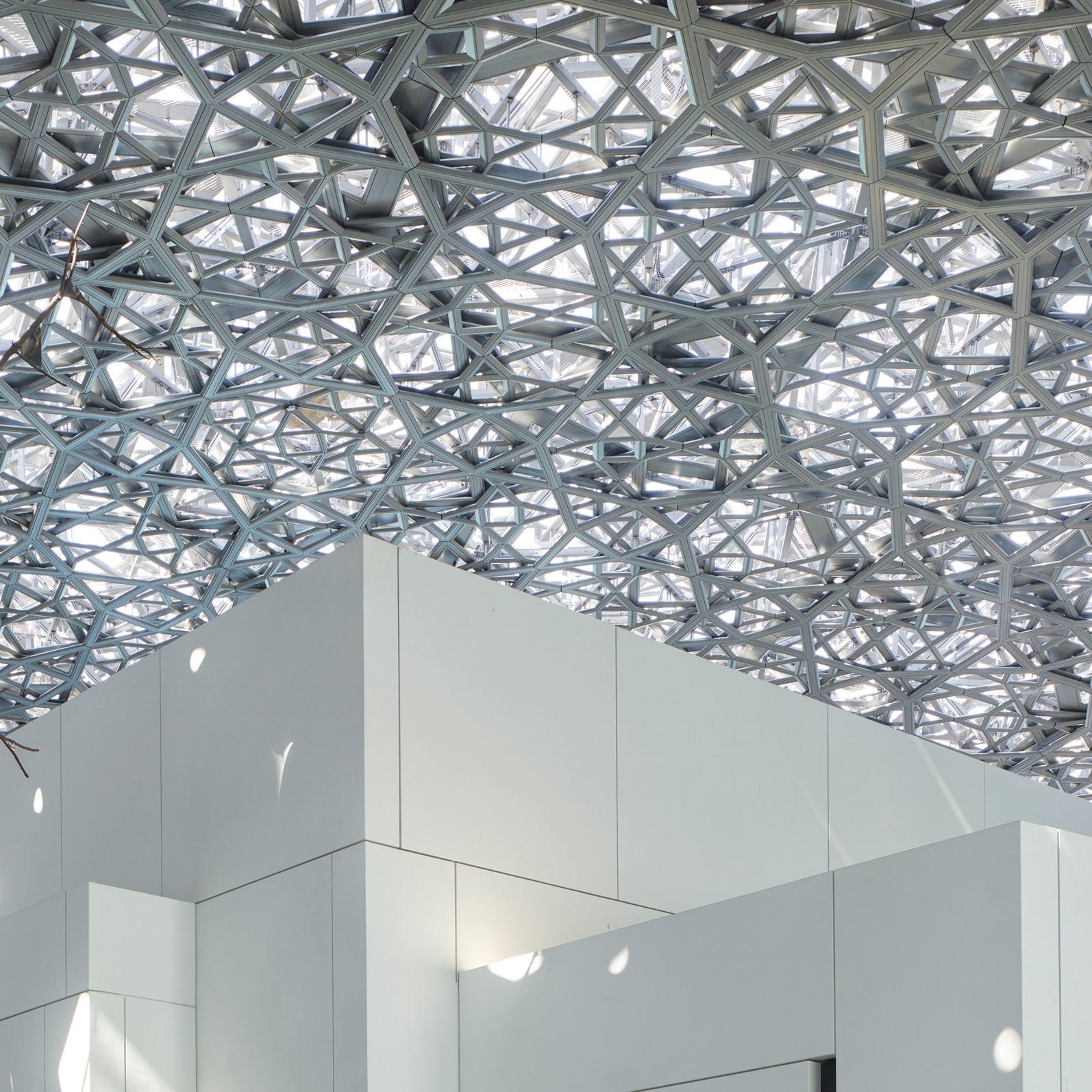 TPL
TPL
Visual Input Mechanisms in Textual Programming for Architecture
ECAADE SIGRADI 2019
INTRODUCTION                            VIMS                             EVALUATION                              KHEPRI                            CONCLUSIONS
5
Programming Languages
NUMBER SLIDERS & BOOLEAN TOGGLES
Visual Input Mechanisms in Textual Programming for Architecture
ECAADE SIGRADI 2019
INTRODUCTION                            VIMS                             EVALUATION                              KHEPRI                            CONCLUSIONS
5
Programming Languages
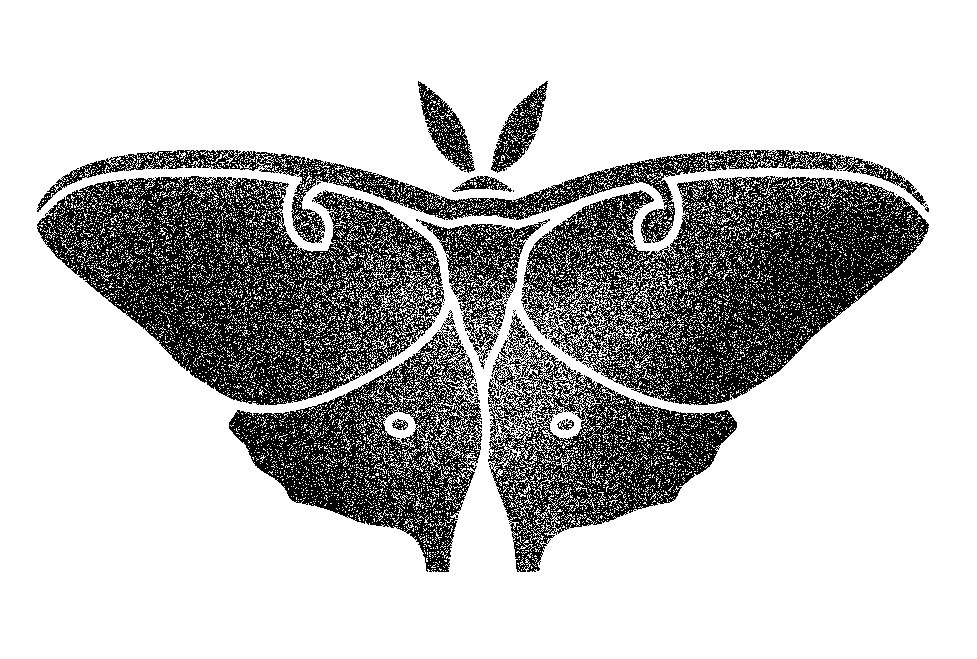 LUNA MOTH
NUMBER SLIDERS & BOOLEAN TOGGLES
Visual Input Mechanisms in Textual Programming for Architecture
ECAADE SIGRADI 2019
INTRODUCTION                            VIMS                             EVALUATION                              KHEPRI                            CONCLUSIONS
5
Programming Languages
NUMBER SLIDERS & BOOLEAN TOGGLES
Immediate feedback
Visual Input Mechanisms in Textual Programming for Architecture
ECAADE SIGRADI 2019
INTRODUCTION                            VIMS                             EVALUATION                              KHEPRI                            CONCLUSIONS
5
Programming Languages
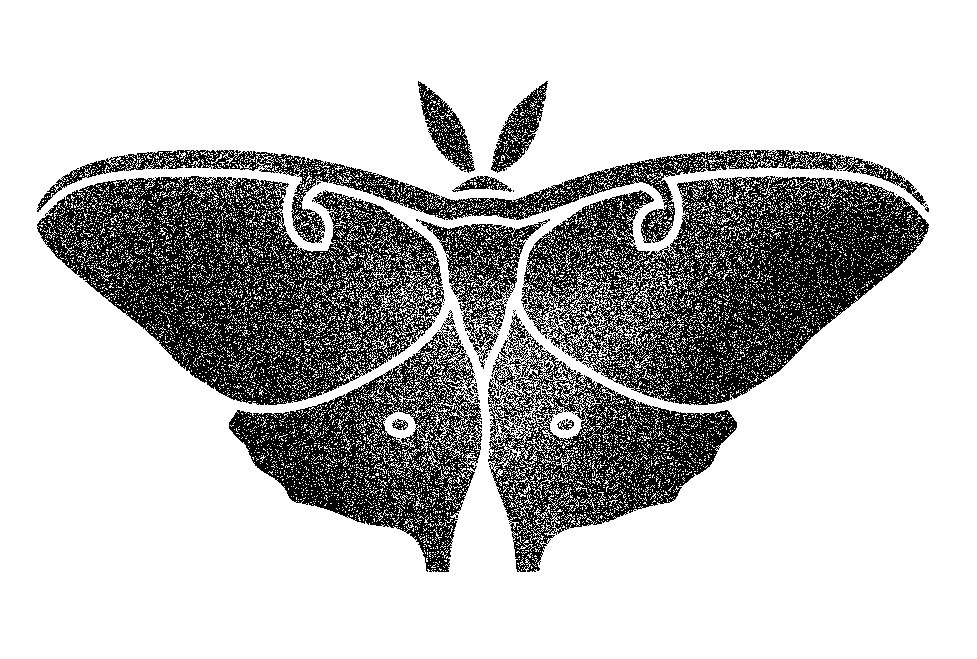 LUNA MOTH
NUMBER SLIDERS & BOOLEAN TOGGLES
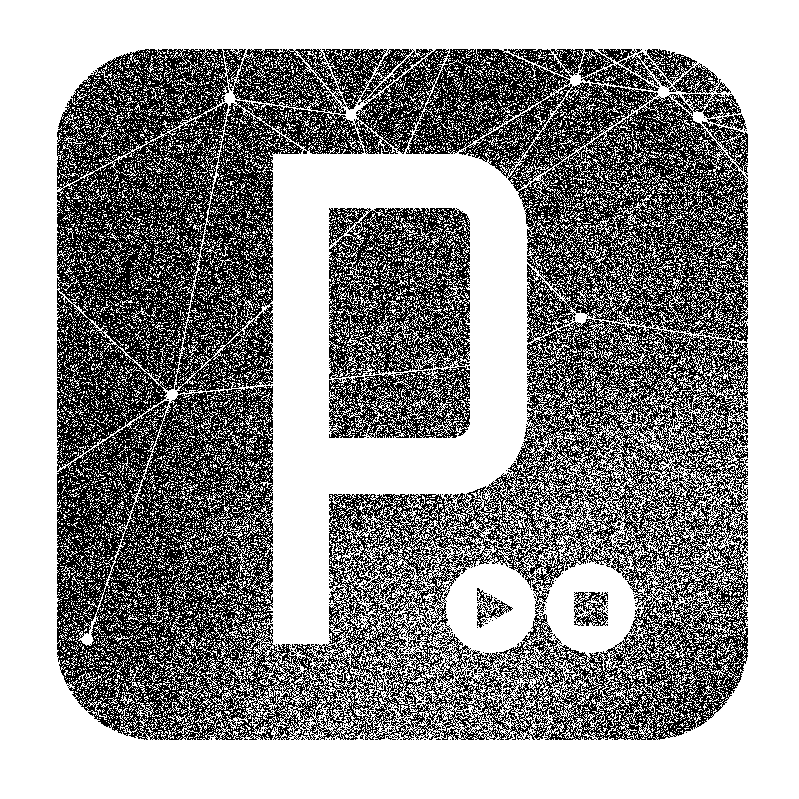 processing
Immediate feedback
Visual Input Mechanisms in Textual Programming for Architecture
ECAADE SIGRADI 2019
INTRODUCTION                            VIMS                             EVALUATION                              KHEPRI                            CONCLUSIONS
5
Programming Languages
NUMBER SLIDERS & BOOLEAN TOGGLES
Immediate feedback
Traceability
Visual Input Mechanisms in Textual Programming for Architecture
ECAADE SIGRADI 2019
INTRODUCTION                            VIMS                             EVALUATION                              KHEPRI                            CONCLUSIONS
5
Programming Languages
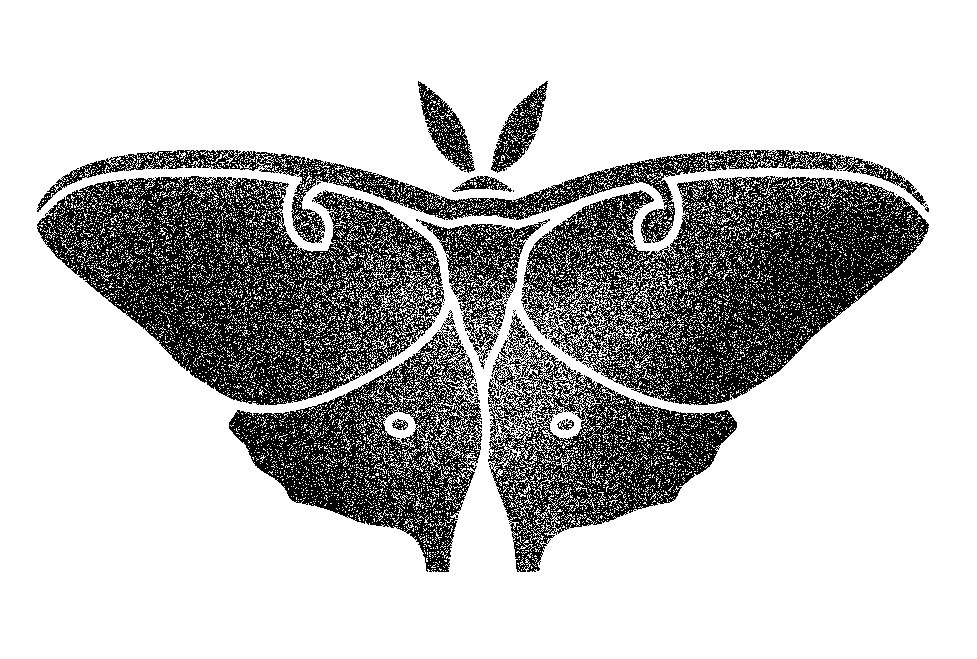 LUNA MOTH
NUMBER SLIDERS & BOOLEAN TOGGLES
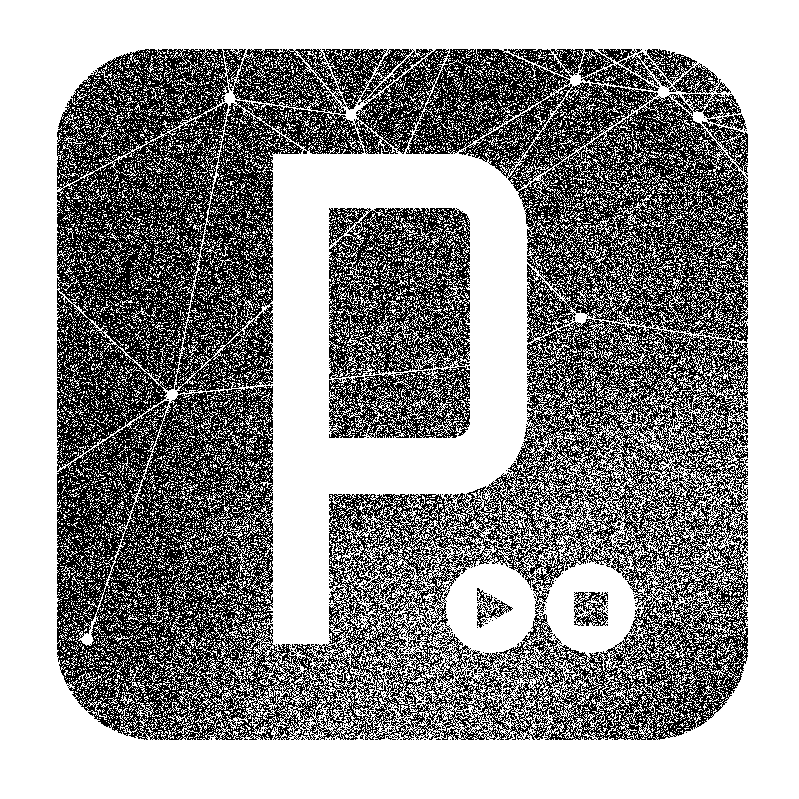 processing
Immediate feedback
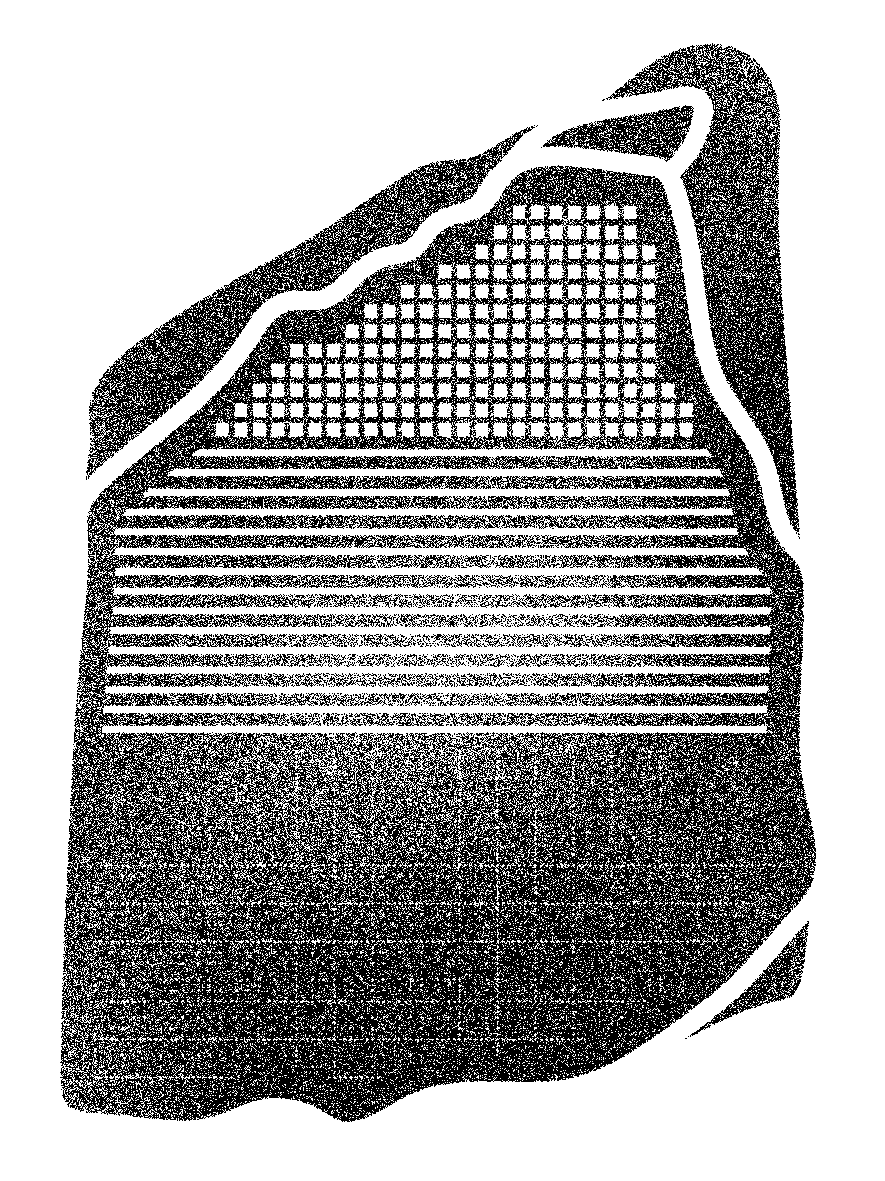 Traceability
ROSETTA
Visual Input Mechanisms in Textual Programming for Architecture
ECAADE SIGRADI 2019
INTRODUCTION                            VIMS                             EVALUATION                              KHEPRI                            CONCLUSIONS
5
Programming Languages
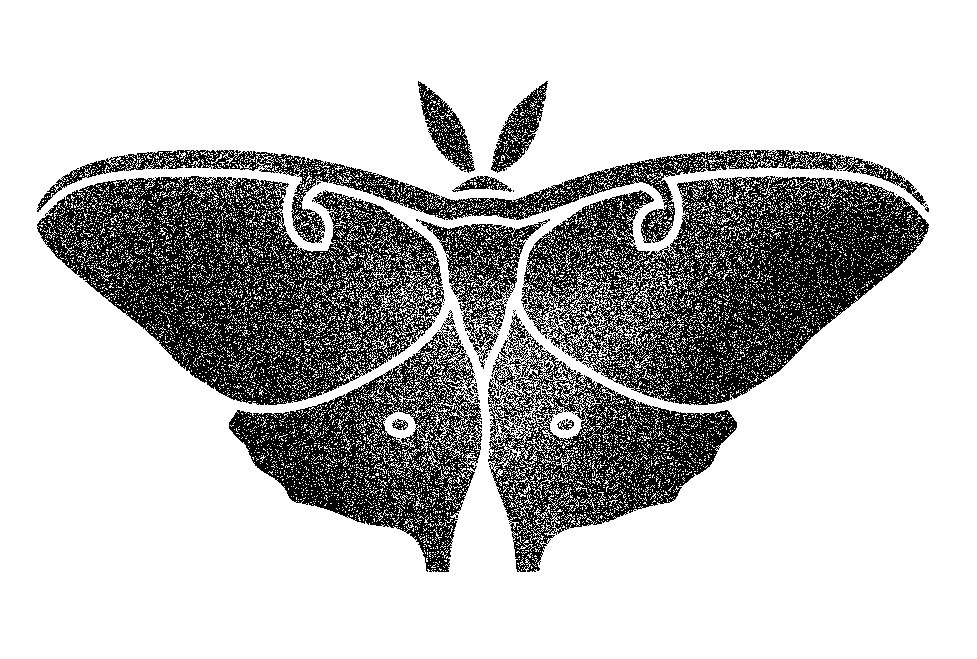 LUNA MOTH
NUMBER SLIDERS & BOOLEAN TOGGLES
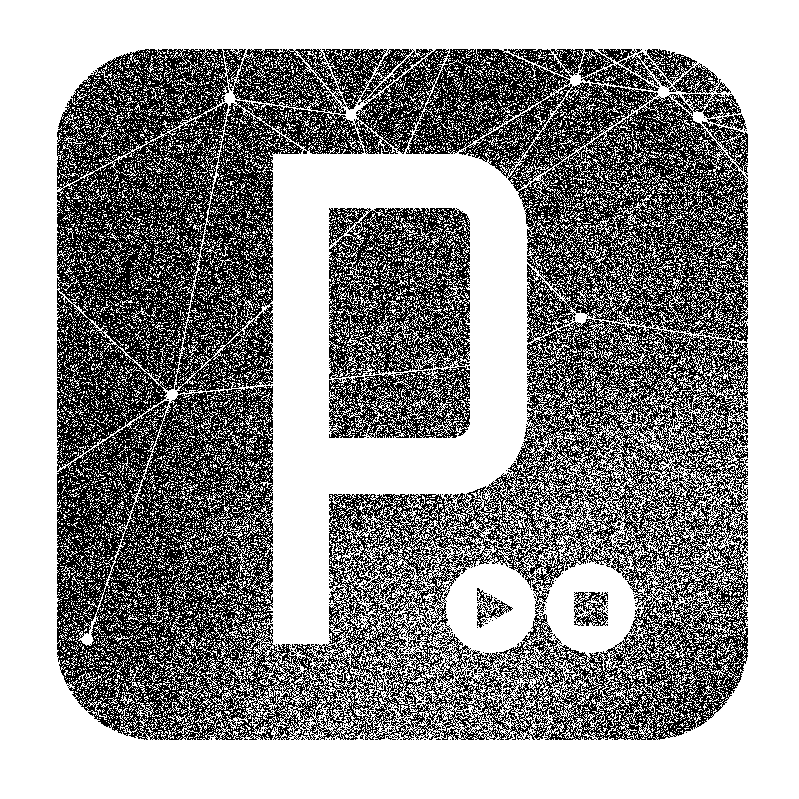 processing
Immediate feedback
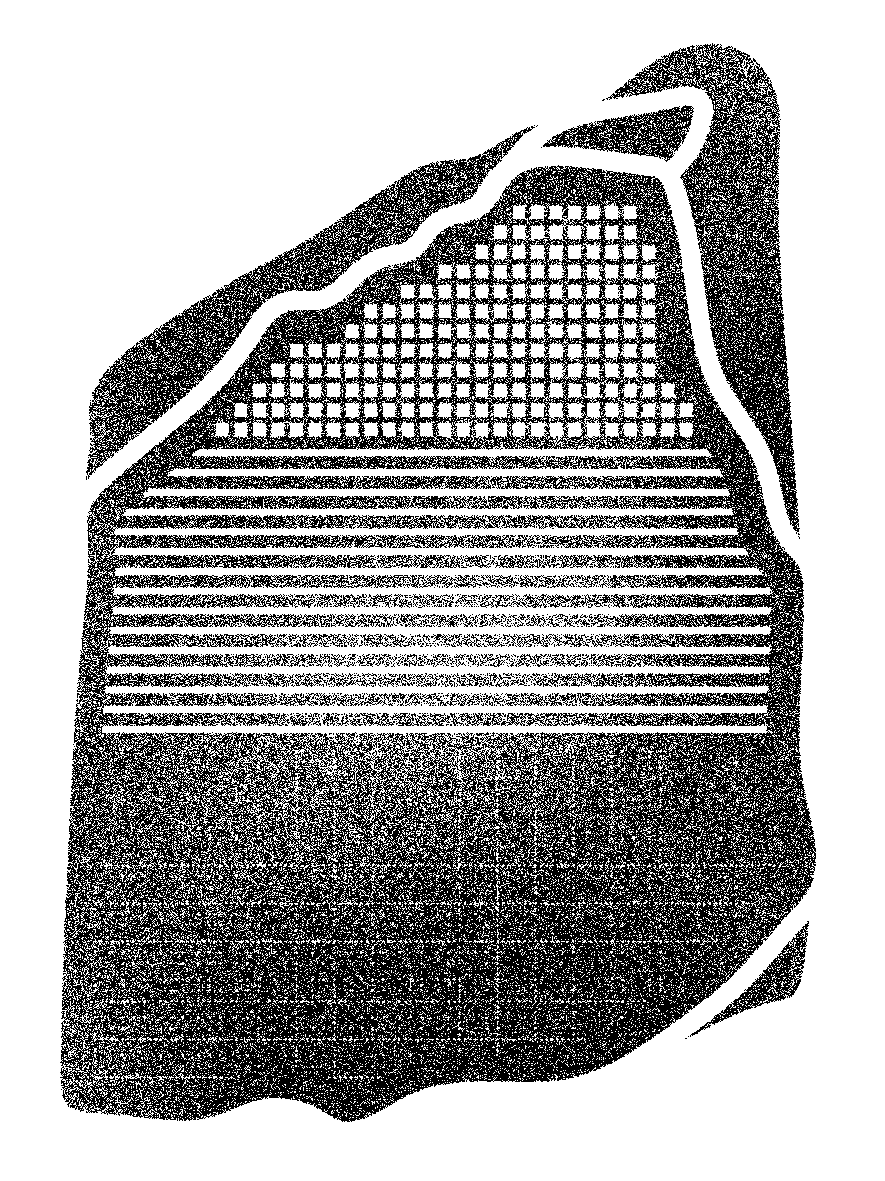 Traceability
ROSETTA
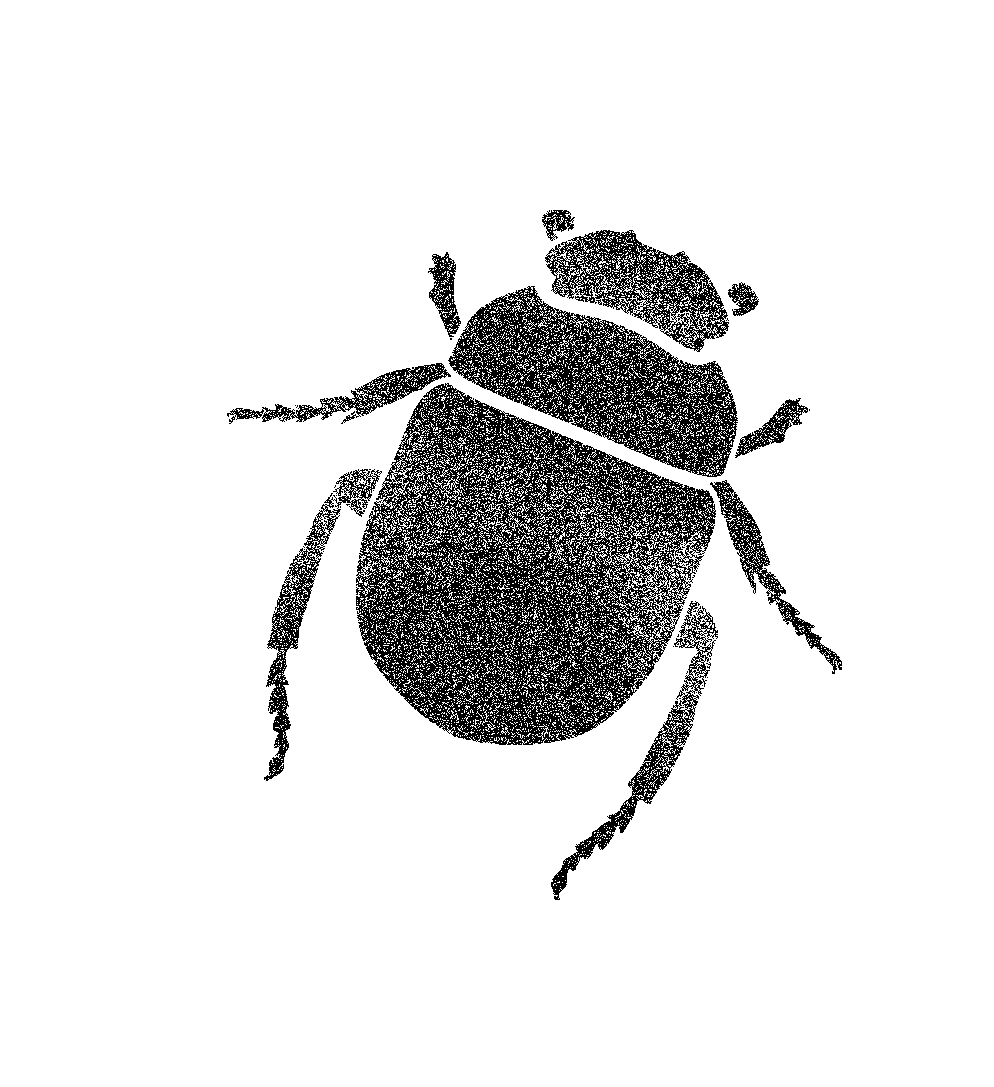 VISUAL INPUT MECHANISMS
KHEPRI
Visual Input Mechanisms in Textual Programming for Architecture
ECAADE SIGRADI 2019
INTRODUCTION                            VIMS                             EVALUATION                              KHEPRI                            CONCLUSIONS
6
Visual input Mechanisms
<algorithm/>
inPUT
OUTPUT
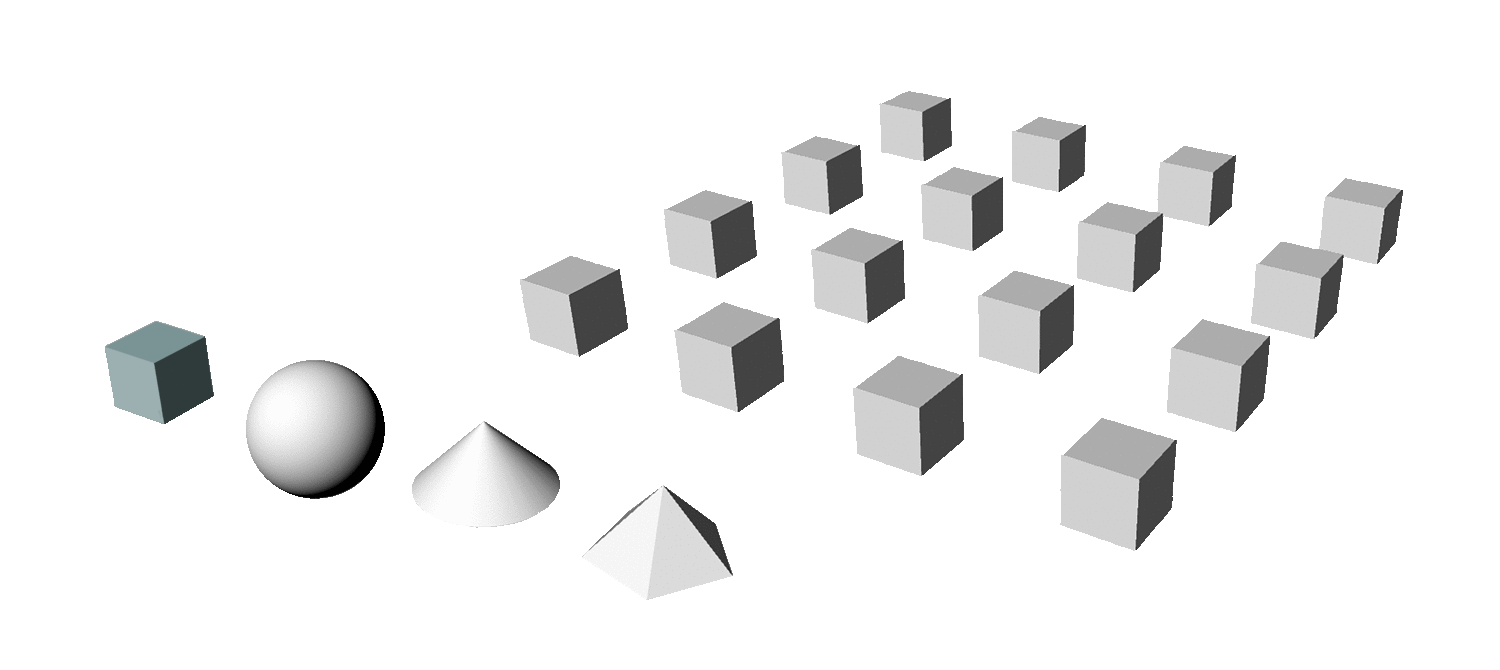 Visual Input Mechanisms in Textual Programming for Architecture
ECAADE SIGRADI 2019
INTRODUCTION                            VIMS                             EVALUATION                              KHEPRI                            CONCLUSIONS
6
Visual input Mechanisms
<algorithm/>
GEOMETRY EASIER 
TO PRODUCE BY HAND
inPUT
OUTPUT
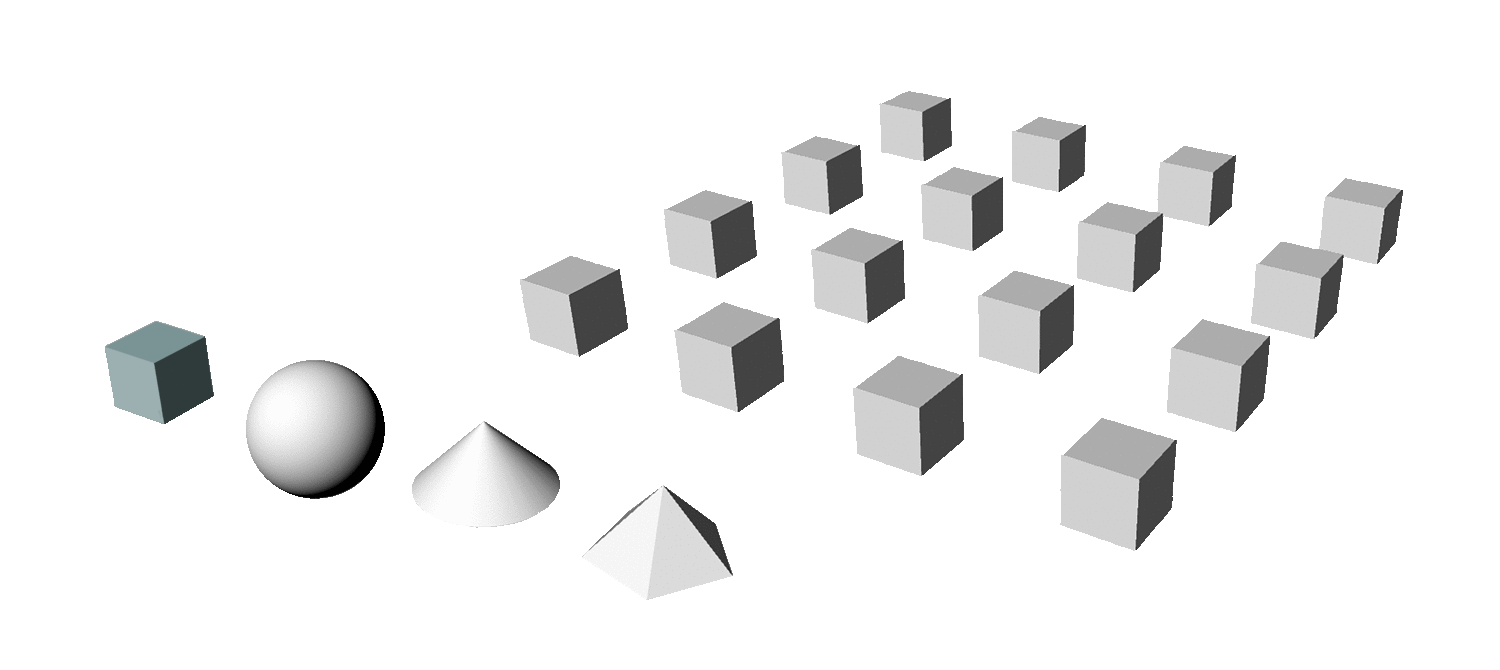 Visual Input Mechanisms in Textual Programming for Architecture
ECAADE SIGRADI 2019
INTRODUCTION                            VIMS                             EVALUATION                              KHEPRI                            CONCLUSIONS
6
Visual input Mechanisms
<algorithm/>
GEOMETRY EASIER 
TO PRODUCE BY HAND
inPUT
OUTPUT
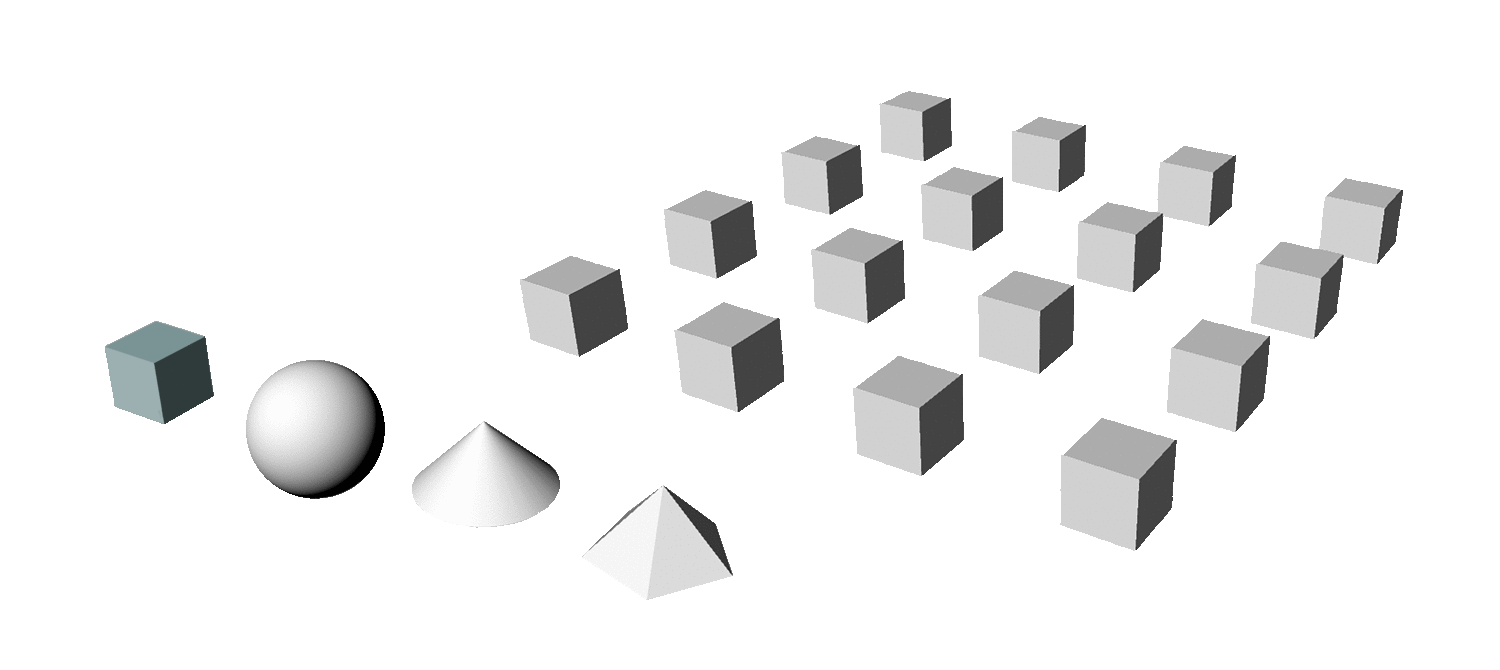 EXISTING GEOMETRY
Visual Input Mechanisms in Textual Programming for Architecture
ECAADE SIGRADI 2019
INTRODUCTION                            VIMS                             EVALUATION                              KHEPRI                            CONCLUSIONS
6
Visual input Mechanisms
<algorithm/>
GEOMETRY EASIER 
TO PRODUCE BY HAND
inPUT
OUTPUT
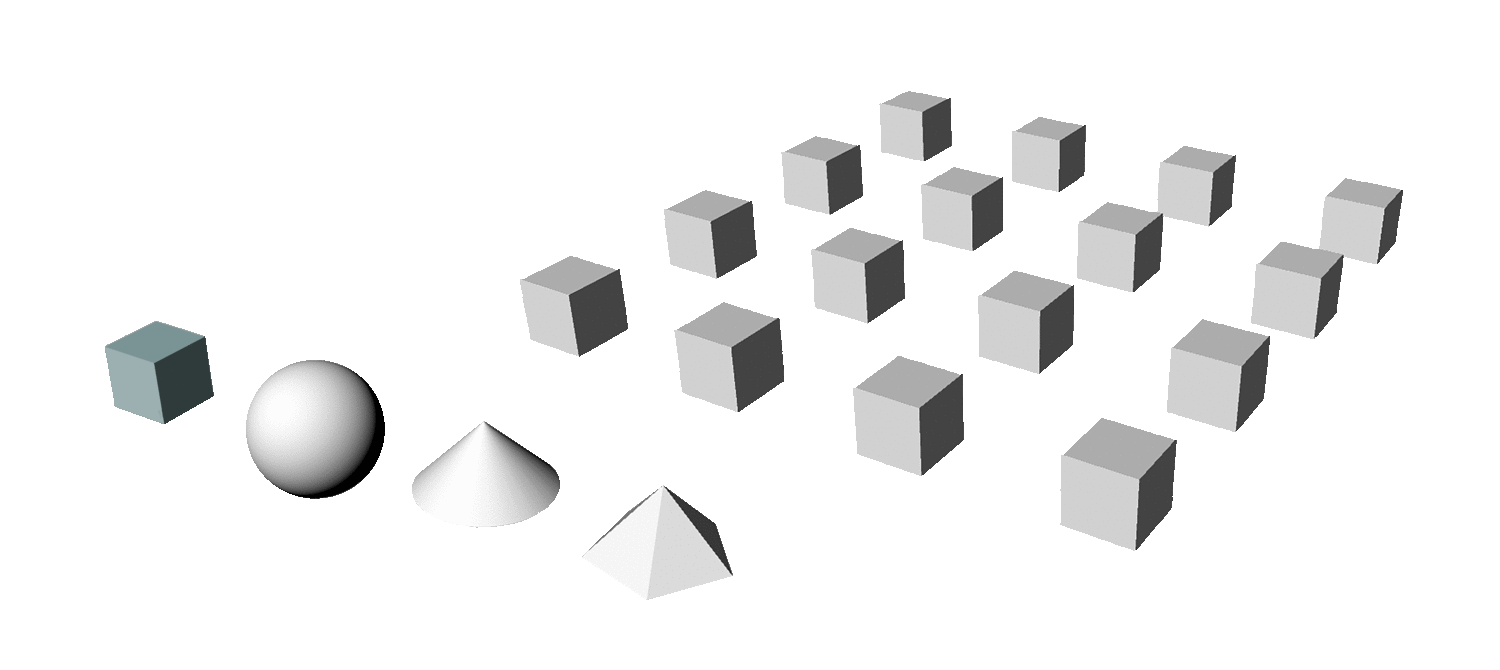 EXISTING GEOMETRY
OUTPUT GEOMETRY OF A PROGRAM AS AN INPUT TO OTHER PROGRAM
Visual Input Mechanisms in Textual Programming for Architecture
ECAADE SIGRADI 2019
INTRODUCTION                            VIMS                             EVALUATION                              KHEPRI                            CONCLUSIONS
7
Visual input Mechanisms
In Grasshopper
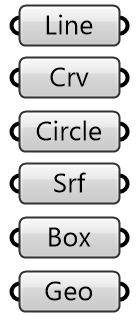 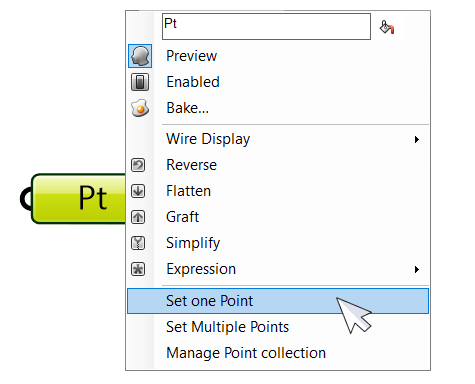 Visual Input Mechanisms in Textual Programming for Architecture
ECAADE SIGRADI 2019
INTRODUCTION                            VIMS                             EVALUATION                              KHEPRI                            CONCLUSIONS
7
Visual input Mechanisms
In Grasshopper
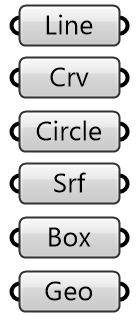 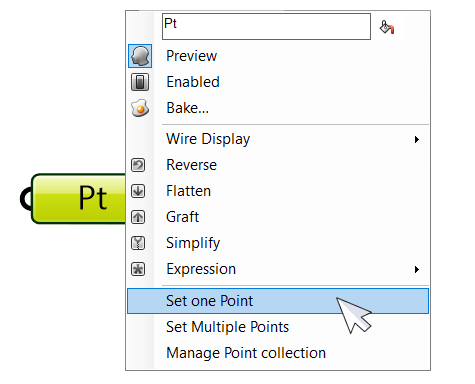 SELECT 
GEOMETRY 
IN RHINO
Visual Input Mechanisms in Textual Programming for Architecture
ECAADE SIGRADI 2019
INTRODUCTION                            VIMS                             EVALUATION                              KHEPRI                            CONCLUSIONS
7
Visual input Mechanisms
In Grasshopper
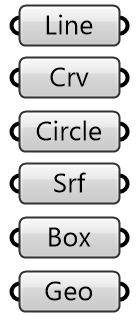 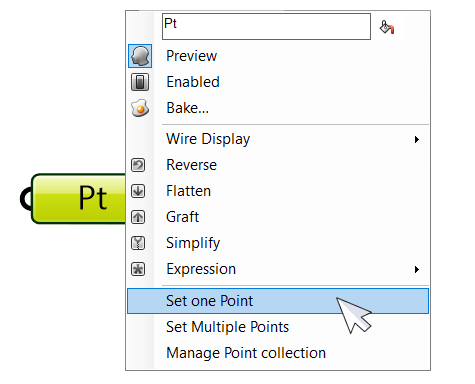 SELECT 
GEOMETRY 
IN RHINO
DEPENDENCy
Visual Input Mechanisms in Textual Programming for Architecture
ECAADE SIGRADI 2019
INTRODUCTION                            VIMS                             EVALUATION                              KHEPRI                            CONCLUSIONS
7
Visual input Mechanisms
In Grasshopper
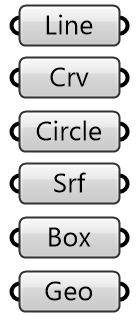 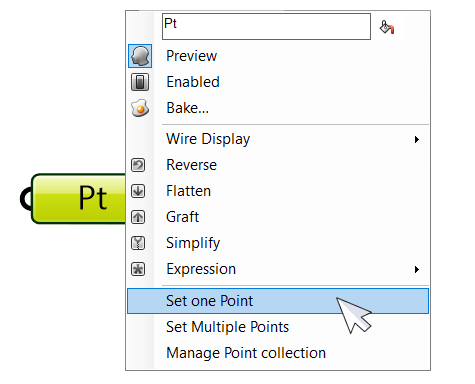 SELECT 
GEOMETRY 
IN RHINO
Change
geometry
Visual Input Mechanisms in Textual Programming for Architecture
ECAADE SIGRADI 2019
INTRODUCTION                            VIMS                             EVALUATION                              KHEPRI                            CONCLUSIONS
7
Visual input Mechanisms
In Grasshopper
Changes
 PROPAGATED
 IN THE PROGRAM
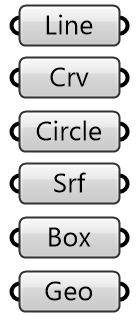 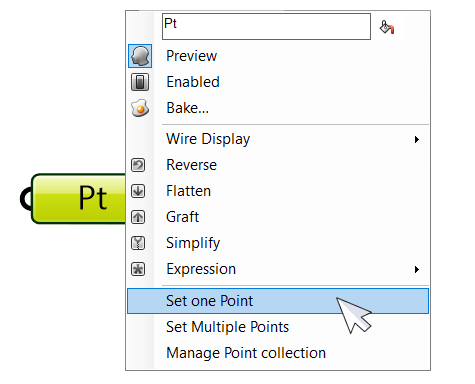 SELECT 
GEOMETRY 
IN RHINO
Change
geometry
NEW RESULTS
 GENERATED
Visual Input Mechanisms in Textual Programming for Architecture
ECAADE SIGRADI 2019
INTRODUCTION                            VIMS                             EVALUATION                              KHEPRI                            CONCLUSIONS
7
Visual input Mechanisms
In Grasshopper
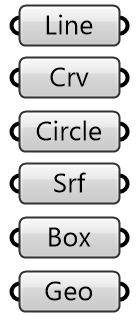 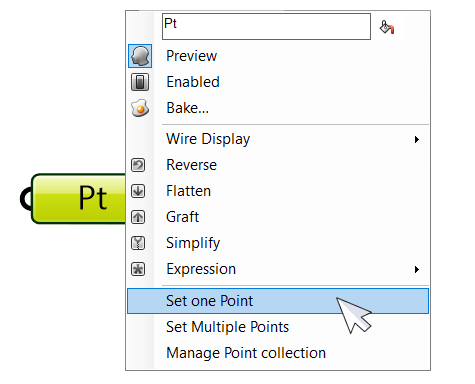 SELECT 
GEOMETRY 
IN RHINO
INDEPENDENCy
Visual Input Mechanisms in Textual Programming for Architecture
ECAADE SIGRADI 2019
INTRODUCTION                            VIMS                             EVALUATION                              KHEPRI                            CONCLUSIONS
7
Visual input Mechanisms
In Grasshopper
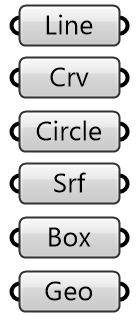 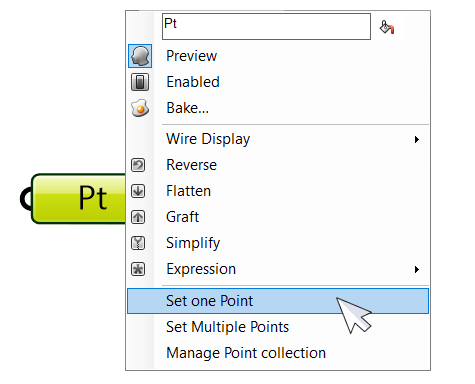 SELECT 
GEOMETRY 
IN RHINO
INTERNALIZE
DATA
Visual Input Mechanisms in Textual Programming for Architecture
ECAADE SIGRADI 2019
INTRODUCTION                            VIMS                             EVALUATION                              KHEPRI                            CONCLUSIONS
8
Visual input Mechanisms
In Khepri
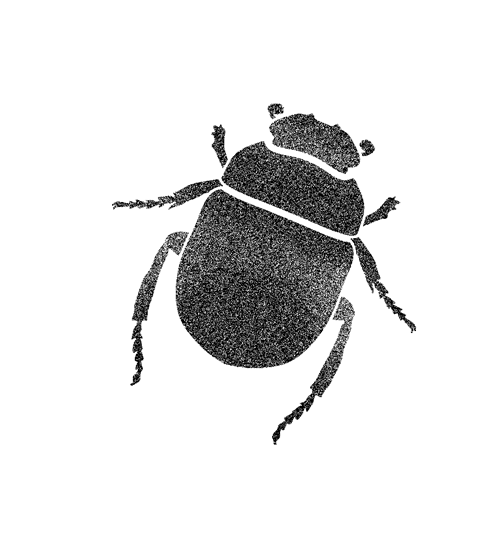 Visual Input Mechanisms in Textual Programming for Architecture
ECAADE SIGRADI 2019
INTRODUCTION                            VIMS                             EVALUATION                              KHEPRI                            CONCLUSIONS
8
Visual input Mechanisms
In Khepri
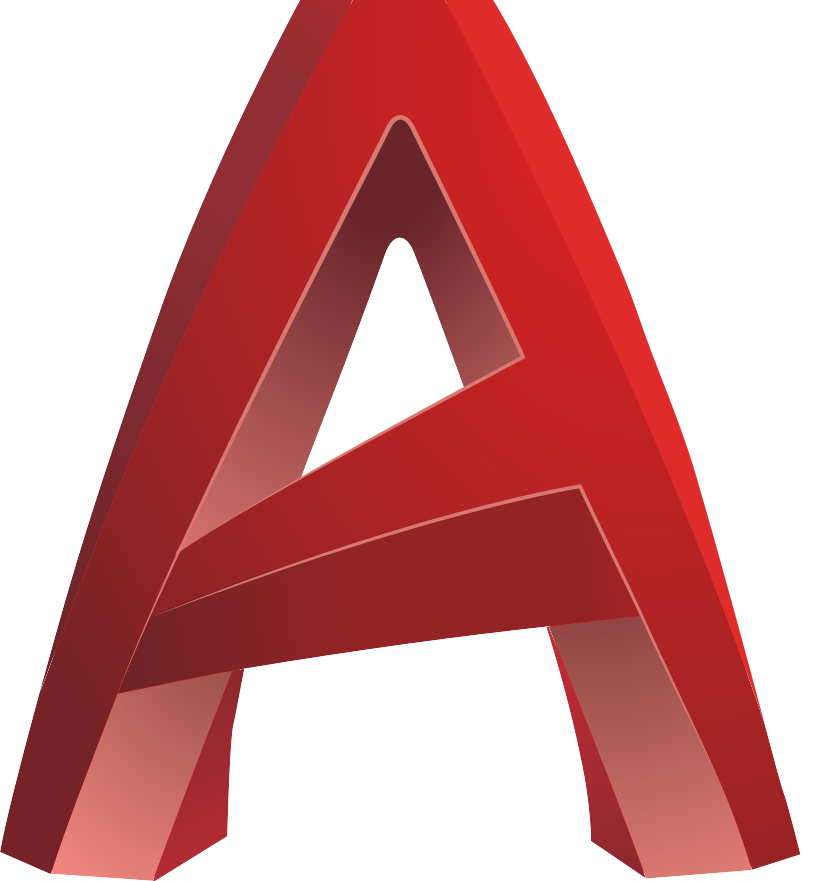 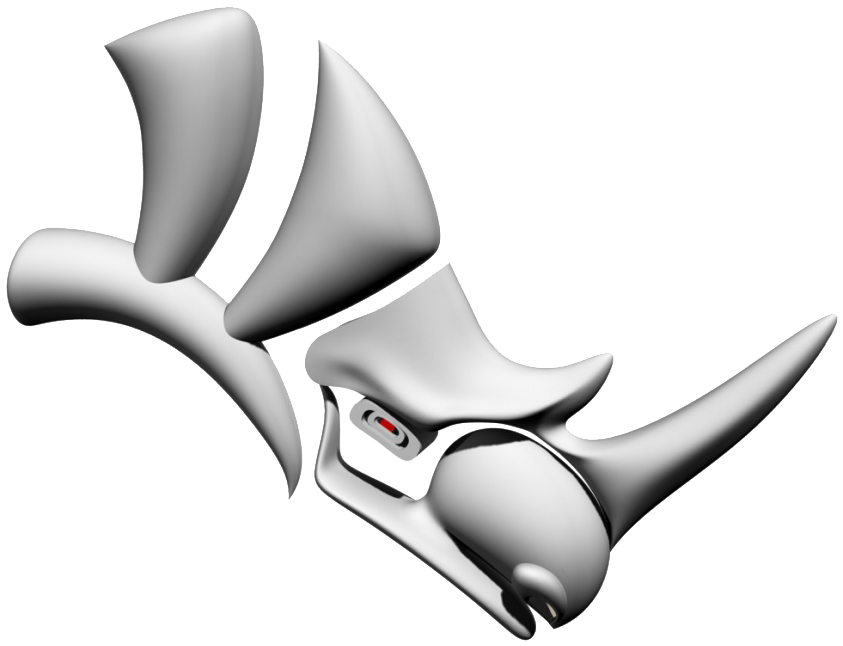 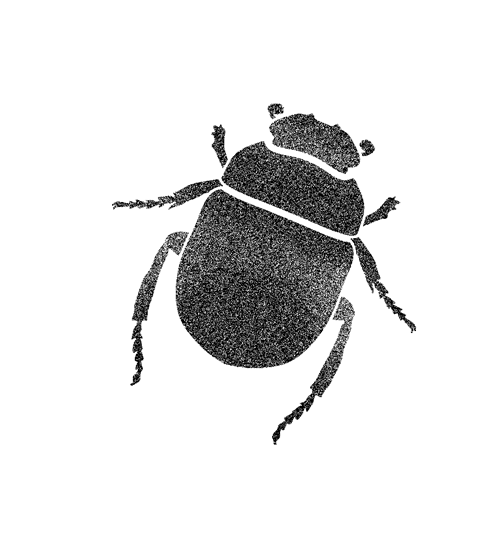 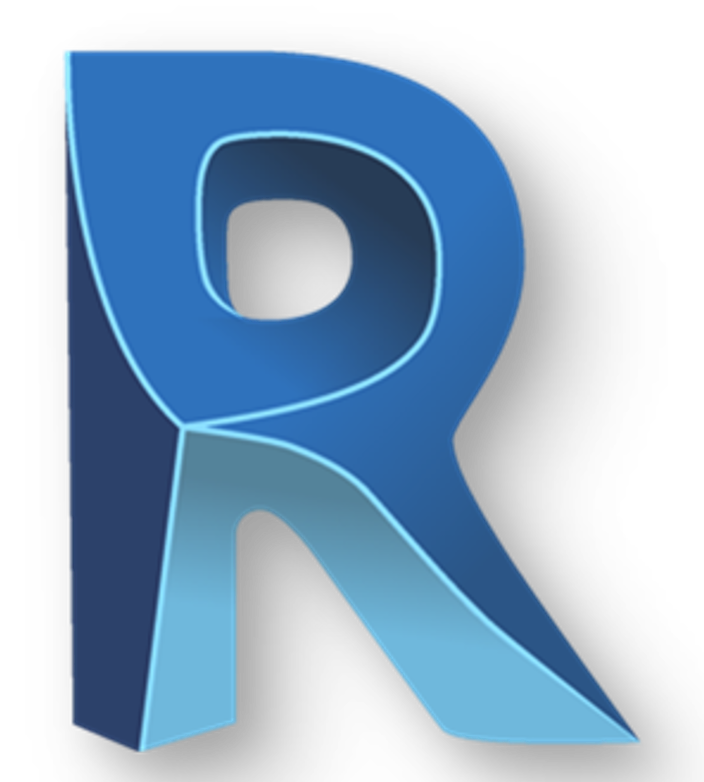 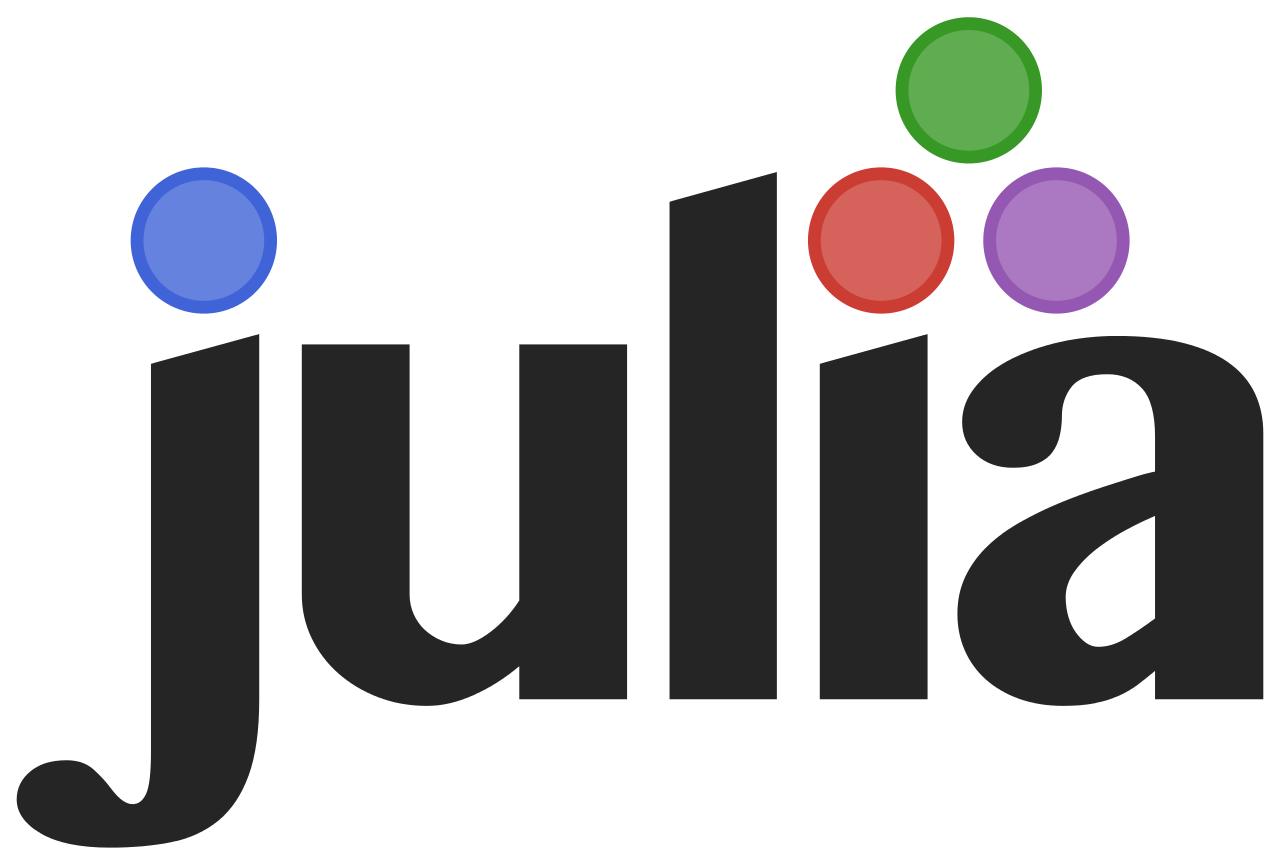 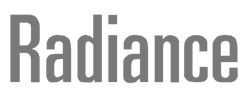 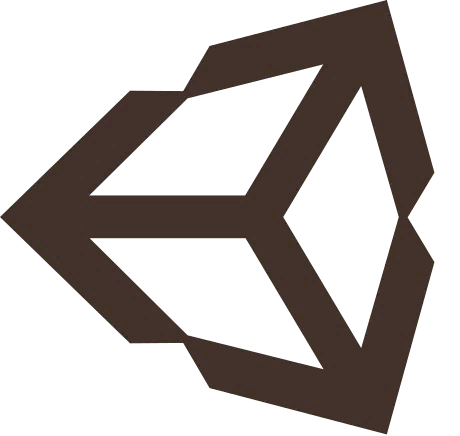 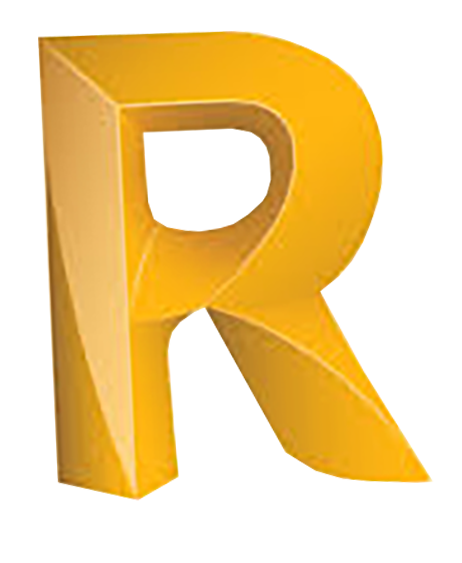 Visual Input Mechanisms in Textual Programming for Architecture
ECAADE SIGRADI 2019
INTRODUCTION                            VIMS                             EVALUATION                              KHEPRI                            CONCLUSIONS
9
Visual input Mechanisms
In Khepri
select_position()
select_point()
select_curve()
select_surface()
...
SELECT 
GEOMETRY 
IN RHINO
Visual Input Mechanisms in Textual Programming for Architecture
ECAADE SIGRADI 2019
INTRODUCTION                            VIMS                             EVALUATION                              KHEPRI                            CONCLUSIONS
9
Visual input Mechanisms
In Khepri
select_position()
select_point()
select_curve()
select_surface()
...
SELECT 
GEOMETRY 
IN RHINO
INDEPENDENCy
Visual Input Mechanisms in Textual Programming for Architecture
ECAADE SIGRADI 2019
INTRODUCTION                            VIMS                             EVALUATION                              KHEPRI                            CONCLUSIONS
9
Visual input Mechanisms
In Khepri
Change
geometry
select_position()
select_point()
select_curve()
select_surface()
...
SELECT 
GEOMETRY 
IN RHINO
RESELECT
geometry
Visual Input Mechanisms in Textual Programming for Architecture
ECAADE SIGRADI 2019
INTRODUCTION                            VIMS                             EVALUATION                              KHEPRI                            CONCLUSIONS
9
Visual input Mechanisms
In Khepri
Change
geometry
select_position()
select_point()
select_curve()
select_surface()
...
SELECT 
GEOMETRY 
IN RHINO
NEW RESULTS
 GENERATED
RESELECT
geometry
Visual Input Mechanisms in Textual Programming for Architecture
ECAADE SIGRADI 2019
INTRODUCTION                            VIMS                             EVALUATION                              KHEPRI                            CONCLUSIONS
9
Visual input Mechanisms
In Khepri
select_position()
select_point()
select_curve()
select_surface()
...
SELECT 
GEOMETRY 
IN RHINO
DEPENDENCy
Visual Input Mechanisms in Textual Programming for Architecture
ECAADE SIGRADI 2019
INTRODUCTION                            VIMS                             EVALUATION                              KHEPRI                            CONCLUSIONS
9
Visual input Mechanisms
In Khepri
with_shape_dependency()
select_position()
select_point()
select_curve()
select_surface()
...
SELECT 
GEOMETRY 
IN RHINO
DEPENDENCy
METAPROGRAMMING
Visual Input Mechanisms in Textual Programming for Architecture
ECAADE SIGRADI 2019
INTRODUCTION                            VIMS                             EVALUATION                              KHEPRI                            CONCLUSIONS
10
Visual input Mechanisms
In Khepri
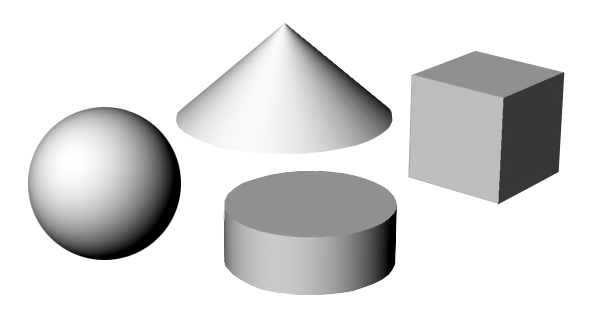 sphere(…)
cone(…)
cylinder(…)
box(…)
METAPROGRAMMING
Visual Input Mechanisms in Textual Programming for Architecture
ECAADE SIGRADI 2019
INTRODUCTION                            VIMS                             EVALUATION                              KHEPRI                            CONCLUSIONS
10
Visual input Mechanisms
In Khepri
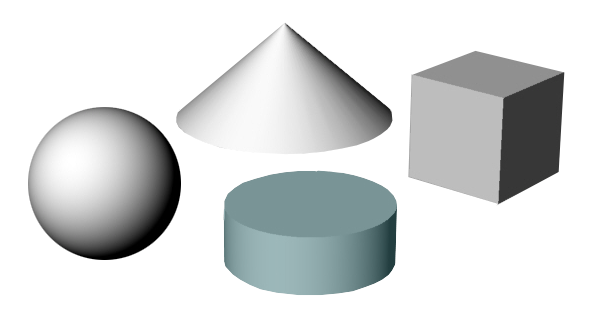 sphere(…)
cone(…)
METAPROGRAMMING
cylinder(…)
box(…)
Visual Input Mechanisms in Textual Programming for Architecture
ECAADE SIGRADI 2019
INTRODUCTION                            VIMS                             EVALUATION                              KHEPRI                            CONCLUSIONS
10
Visual input Mechanisms
In Khepri
METAPROGRAMMING
Visual Input Mechanisms in Textual Programming for Architecture
ECAADE SIGRADI 2019
INTRODUCTION                            VIMS                             EVALUATION                              KHEPRI                            CONCLUSIONS
10
Visual input Mechanisms
In Khepri
captured_shape(autocad, 
	        49675)
capture_shape()
captured_shape(rhino, 
	        30967)
METAPROGRAMMING
captured_shape(revit, 
	        22038)
Visual Input Mechanisms in Textual Programming for Architecture
ECAADE SIGRADI 2019
INTRODUCTION                            VIMS                             EVALUATION                              KHEPRI                            CONCLUSIONS
10
Visual input Mechanisms
In Khepri
circle(center = xyz(1, 2, 3), 
       radius = 4)
internalize_shape()
sphere(center = xyz(5, 6, 7), 
       radius = 8)
METAPROGRAMMING
box(corner0 = xyz(0, 0, 0), 
    corner1 = xyz(9, 19, 3))
Visual Input Mechanisms in Textual Programming for Architecture
ECAADE SIGRADI 2019
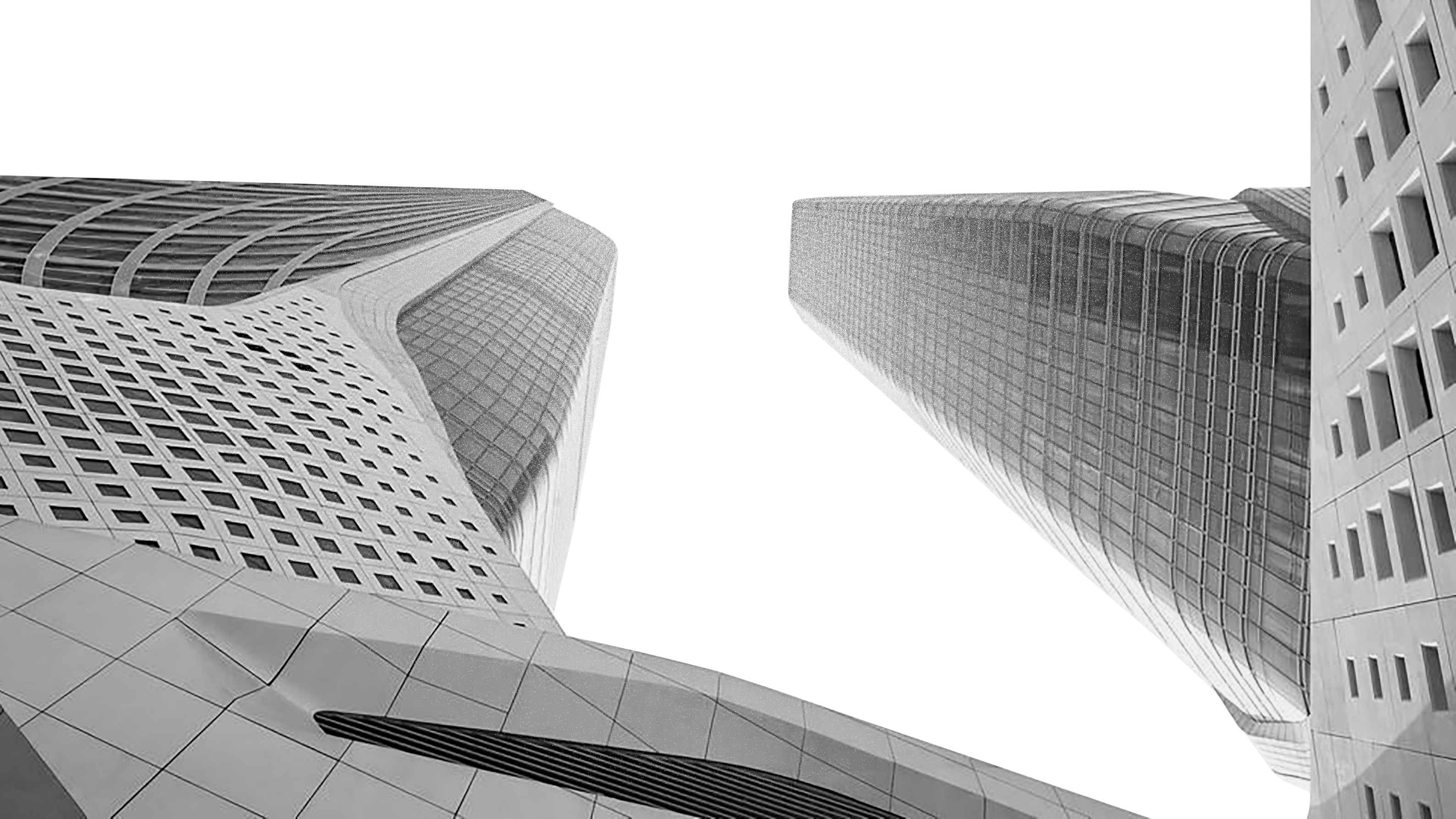 INTRODUCTION                            VIMS                             EVALUATION                              KHEPRI                            CONCLUSIONS
11
Evaluation
Visual Input Mechanisms in Textual Programming for Architecture
ECAADE SIGRADI 2019
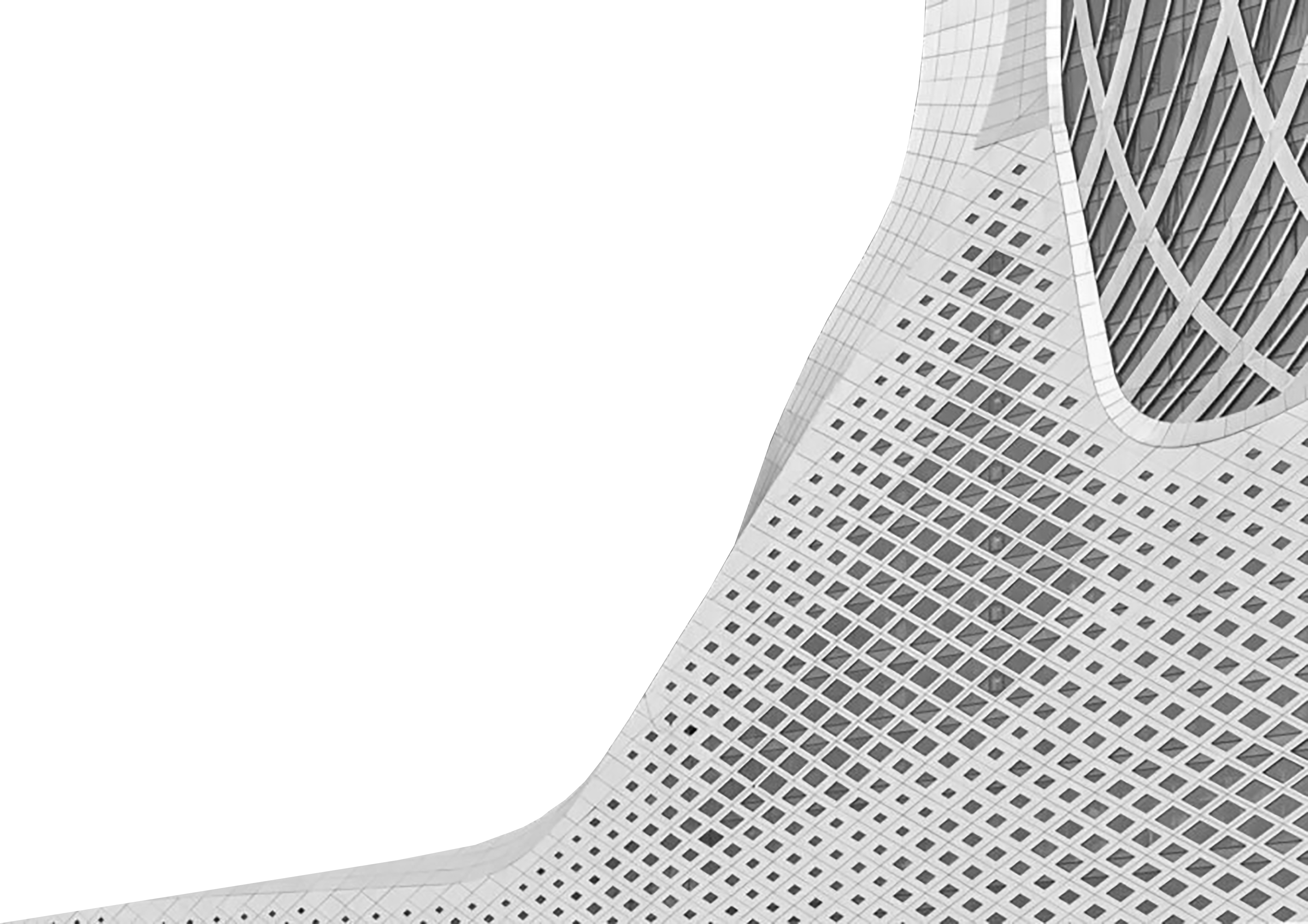 INTRODUCTION                            VIMS                             EVALUATION                              KHEPRI                            CONCLUSIONS
12
Evaluation
Nanjing International Youth Cultural Center
Zaha Hadid architects
2018
Visual Input Mechanisms in Textual Programming for Architecture
ECAADE SIGRADI 2019
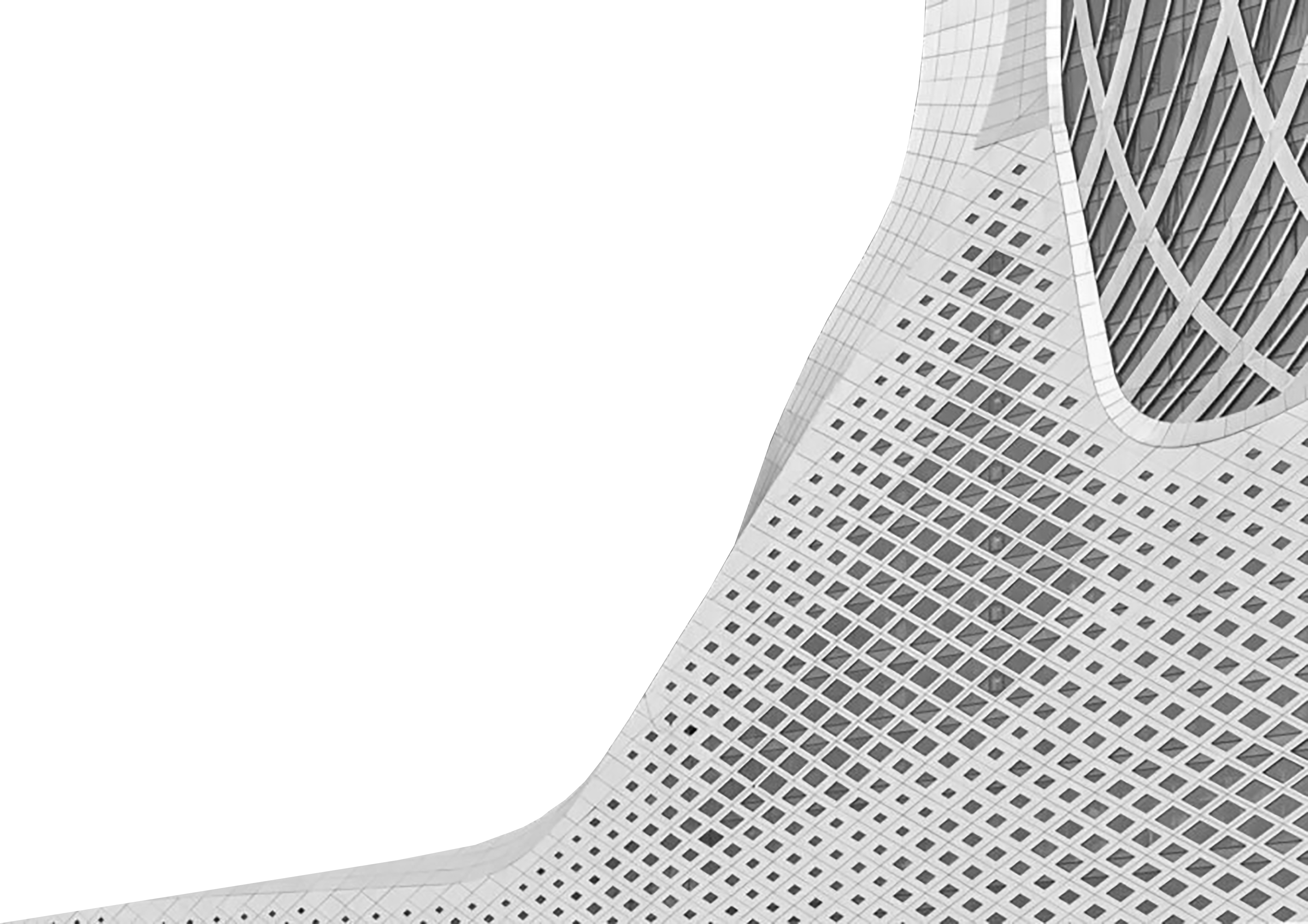 INTRODUCTION                            VIMS                             EVALUATION                              KHEPRI                            CONCLUSIONS
12
Evaluation
Nanjing International Youth Cultural Center
Zaha Hadid architects
2018
SURFACE OF THE FAÇADE
Visual Input Mechanisms in Textual Programming for Architecture
ECAADE SIGRADI 2019
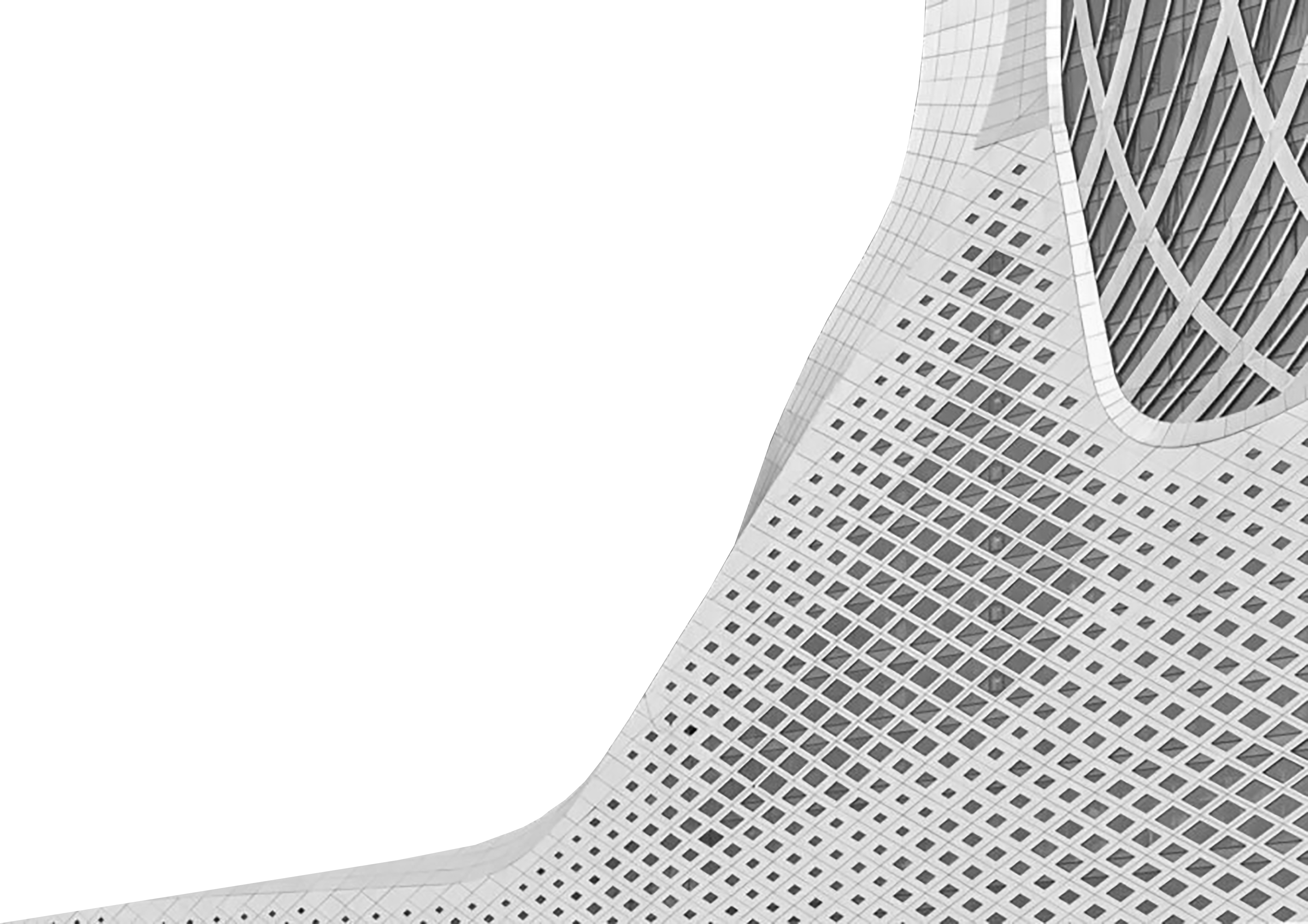 INTRODUCTION                            VIMS                             EVALUATION                              KHEPRI                            CONCLUSIONS
12
Evaluation
Nanjing International Youth Cultural Center
Zaha Hadid architects
2018
SURFACE OF THE FAÇADE
LINE OF THE THICKNESS
Visual Input Mechanisms in Textual Programming for Architecture
ECAADE SIGRADI 2019
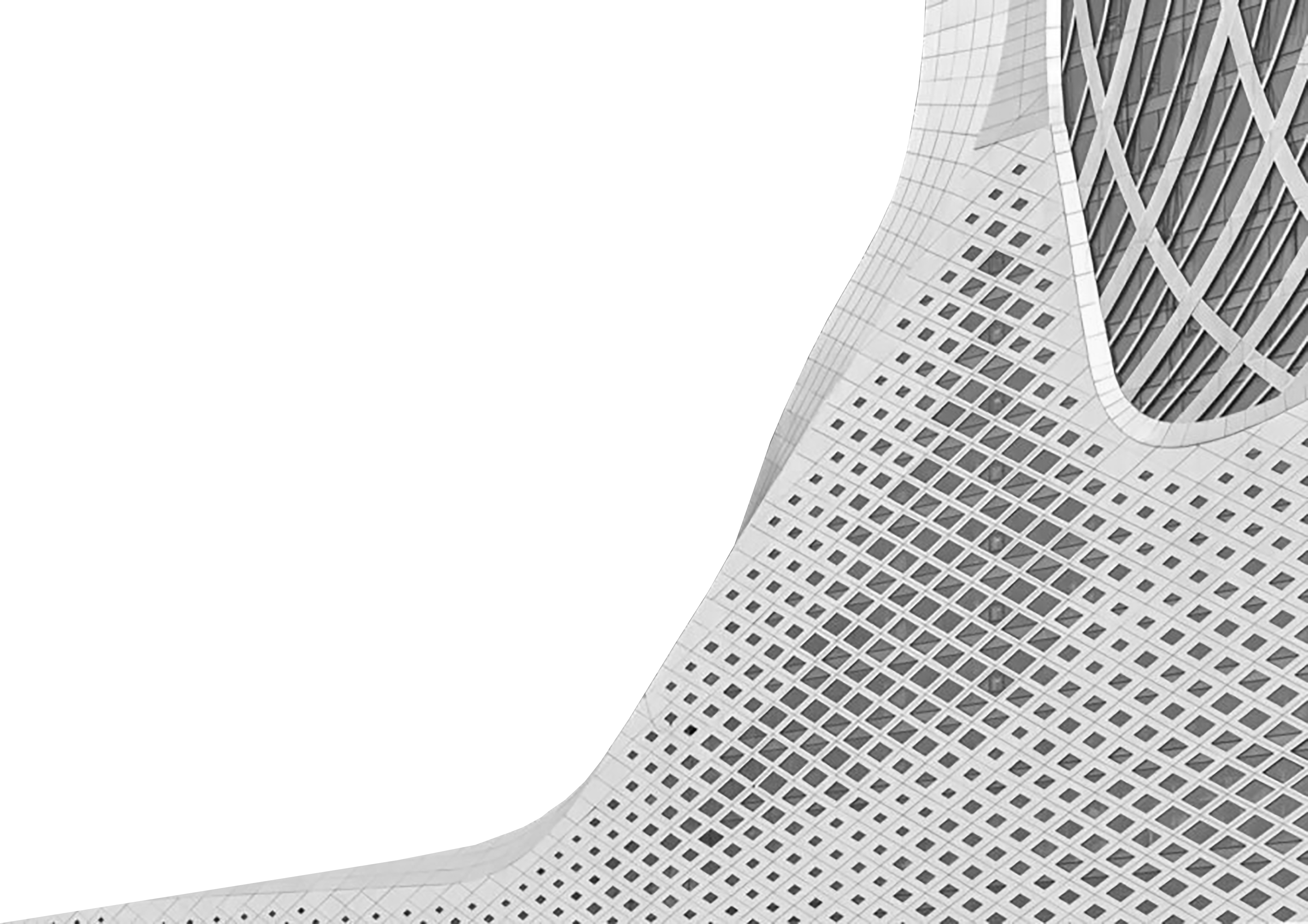 INTRODUCTION                            VIMS                             EVALUATION                              KHEPRI                            CONCLUSIONS
12
Evaluation
Nanjing International Youth Cultural Center
Zaha Hadid architects
2018
SURFACE OF THE FAÇADE
LINE OF THE THICKNESS
SHAPE OF THE WINDOW
Visual Input Mechanisms in Textual Programming for Architecture
ECAADE SIGRADI 2019
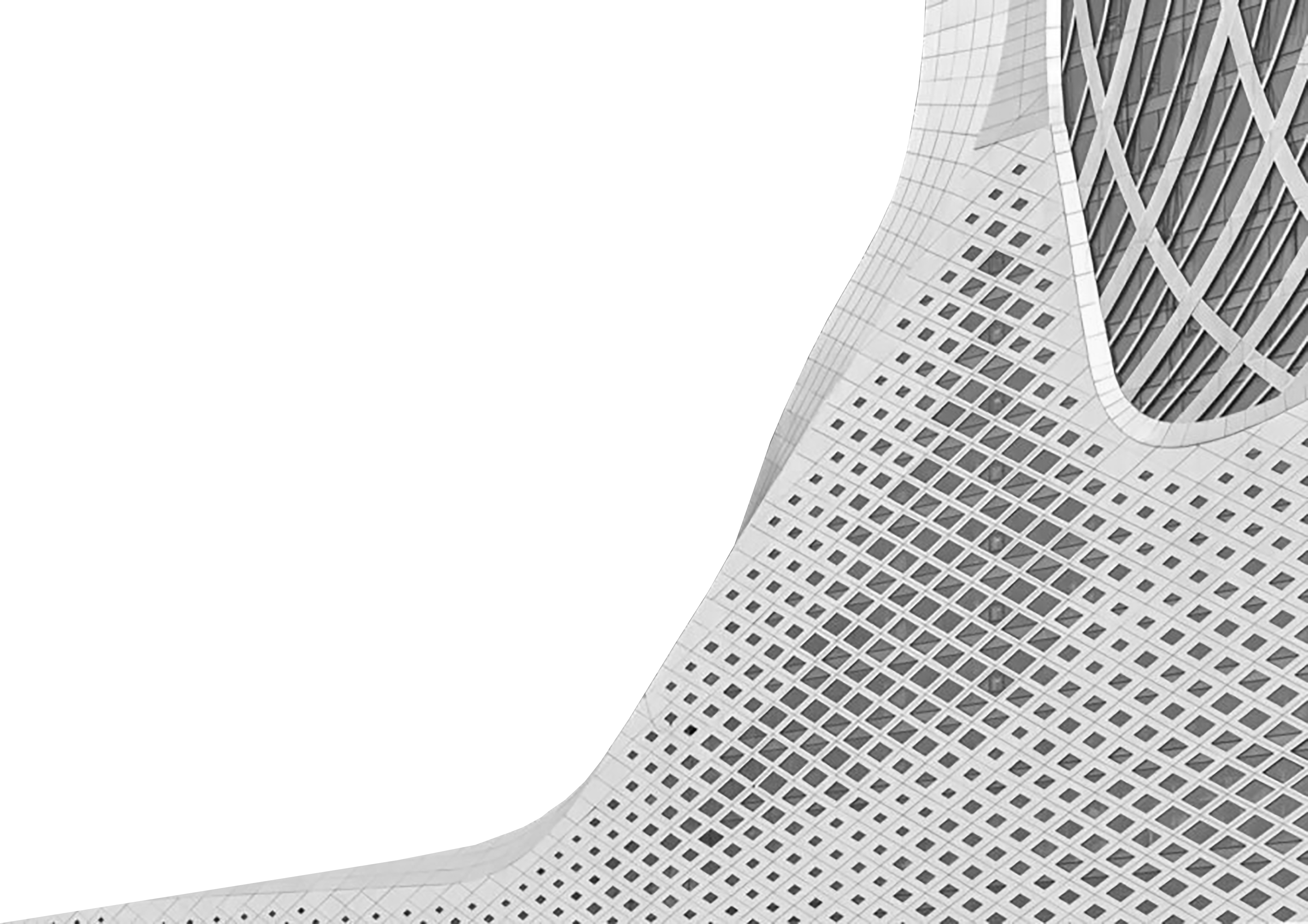 INTRODUCTION                            VIMS                             EVALUATION                              KHEPRI                            CONCLUSIONS
12
Evaluation
Nanjing International Youth Cultural Center
Zaha Hadid architects
2018
SURFACE OF THE FAÇADE
LINE OF THE THICKNESS
SHAPE OF THE WINDOW
ATTRACTOR POINT
Visual Input Mechanisms in Textual Programming for Architecture
ECAADE SIGRADI 2019
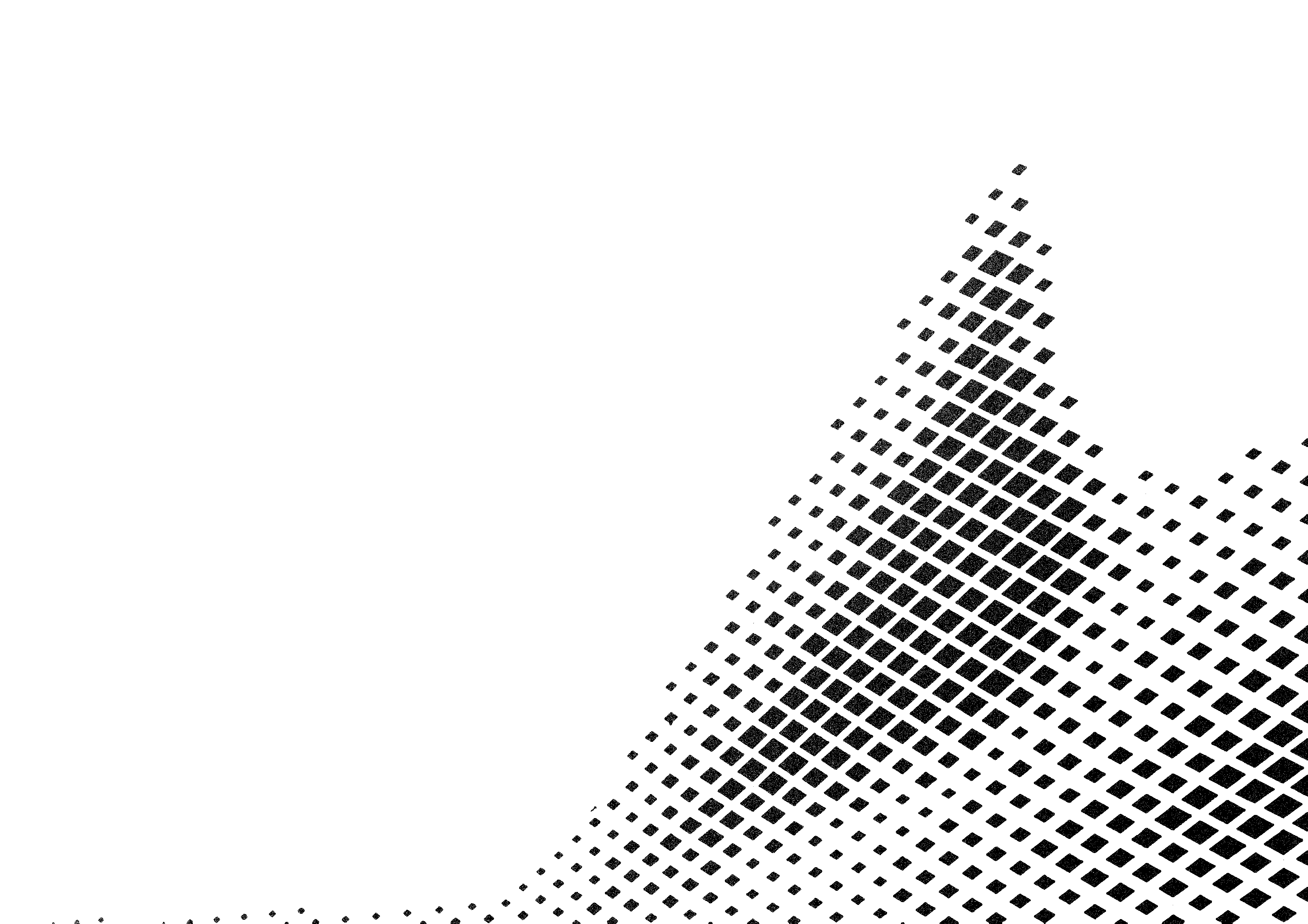 INTRODUCTION                            VIMS                             EVALUATION                              KHEPRI                            CONCLUSIONS
12
Evaluation
Nanjing International Youth Cultural Center
Zaha Hadid architects
2018
SURFACE OF THE FAÇADE
LINE for THICKNESS
SHAPE OF THE WINDOW
ATTRACTOR POINT
ATTRACTOR MECHANISM
Visual Input Mechanisms in Textual Programming for Architecture
ECAADE SIGRADI 2019
INTRODUCTION                            VIMS                             EVALUATION                              KHEPRI                            CONCLUSIONS
13
Evaluation
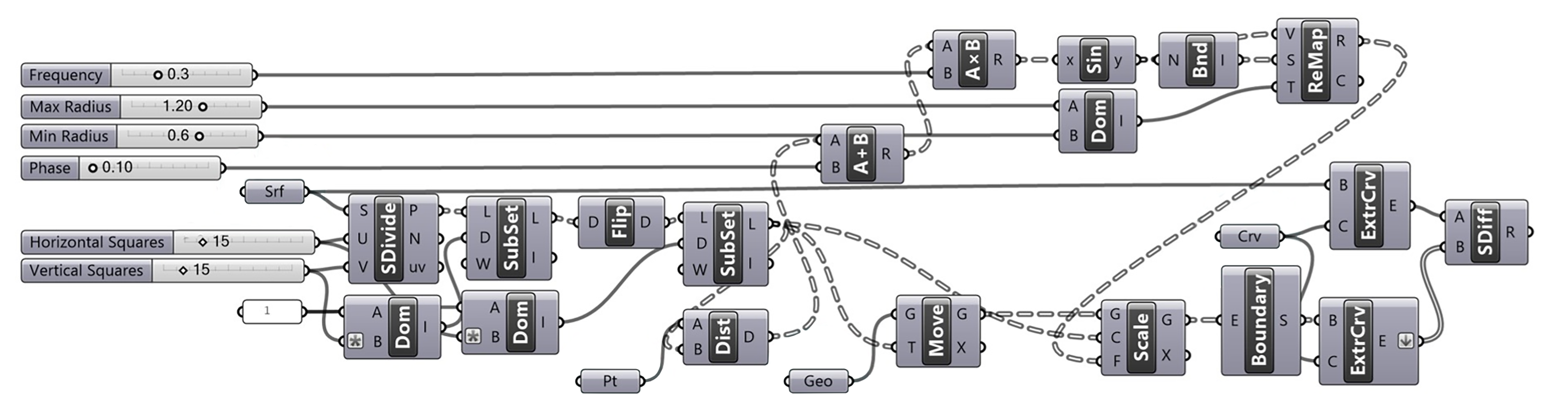 Visual Input Mechanisms in Textual Programming for Architecture
ECAADE SIGRADI 2019
INTRODUCTION                            VIMS                             EVALUATION                              KHEPRI                            CONCLUSIONS
13
Evaluation
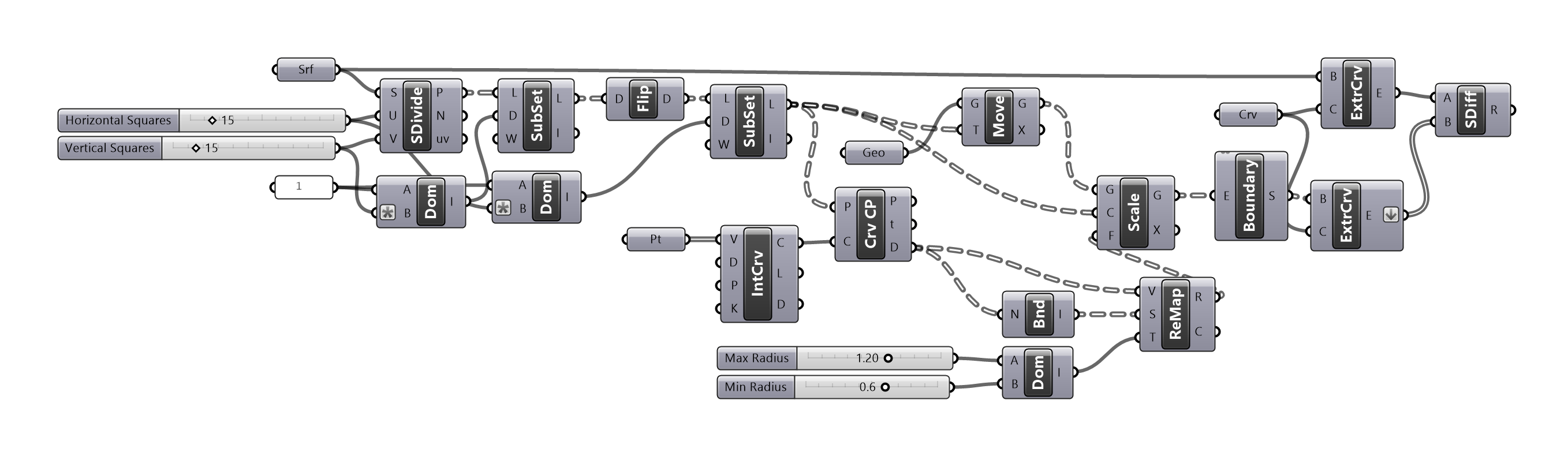 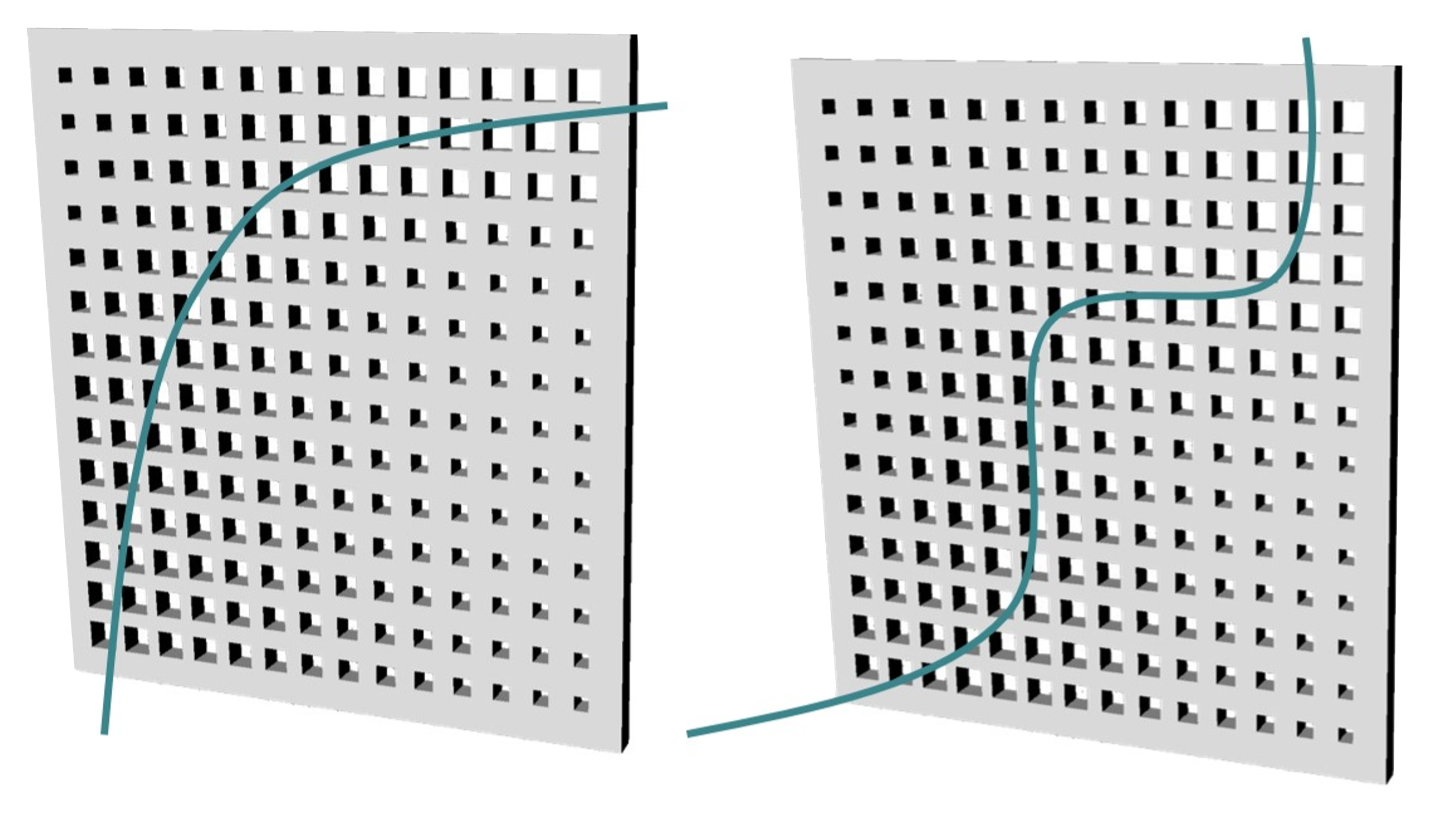 Visual Input Mechanisms in Textual Programming for Architecture
ECAADE SIGRADI 2019
INTRODUCTION                            VIMS                             EVALUATION                              KHEPRI                            CONCLUSIONS
14
Evaluation
Visual Input Mechanisms in Textual Programming for Architecture
ECAADE SIGRADI 2019
INTRODUCTION                            VIMS                             EVALUATION                              KHEPRI                            CONCLUSIONS
14
Evaluation
attracted_radius(p, attractor) =  
    min_radius+(max_radius-min_radius)*(sin(frequency*
					         min_distance(p,attractor) + phase)+1)/2
Visual Input Mechanisms in Textual Programming for Architecture
ECAADE SIGRADI 2019
INTRODUCTION                            VIMS                             EVALUATION                              KHEPRI                            CONCLUSIONS
14
Evaluation
attracted_radius(p, attractor) =  
    min_radius+(max_radius-min_radius)*(sin(frequency*
					         min_distance(p,attractor) + phase)+1)/2
min_distance(p, p1::Loc) = distance(p, p1)
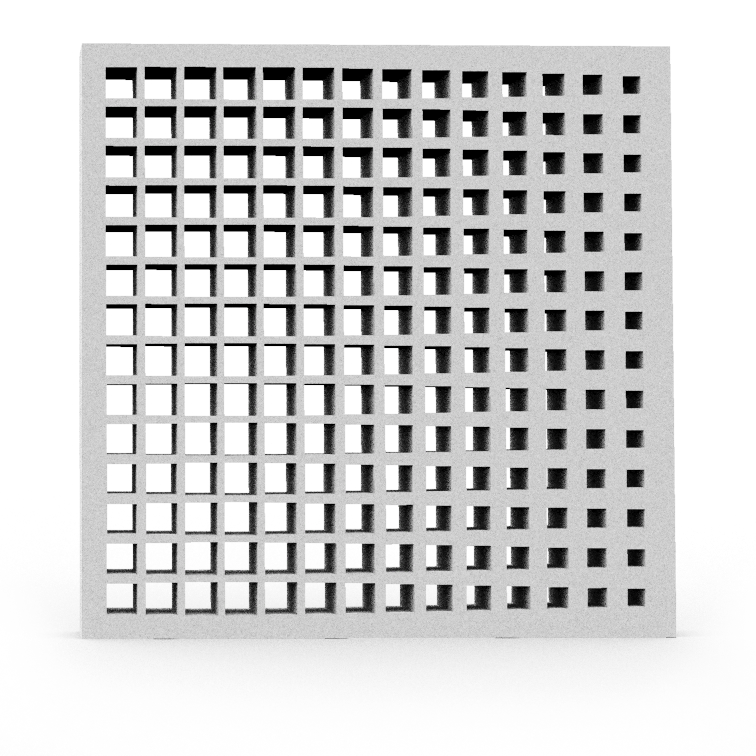 Visual Input Mechanisms in Textual Programming for Architecture
ECAADE SIGRADI 2019
INTRODUCTION                            VIMS                             EVALUATION                              KHEPRI                            CONCLUSIONS
14
Evaluation
attracted_radius(p, attractor) =  
    min_radius+(max_radius-min_radius)*(sin(frequency*
					         min_distance(p,attractor) + phase)+1)/2
min_distance(p, p1::Loc) = distance(p, p1)
min_distance(p, pts::Locs) =  minimum(map(p1 -> distance(p, p1), pts))
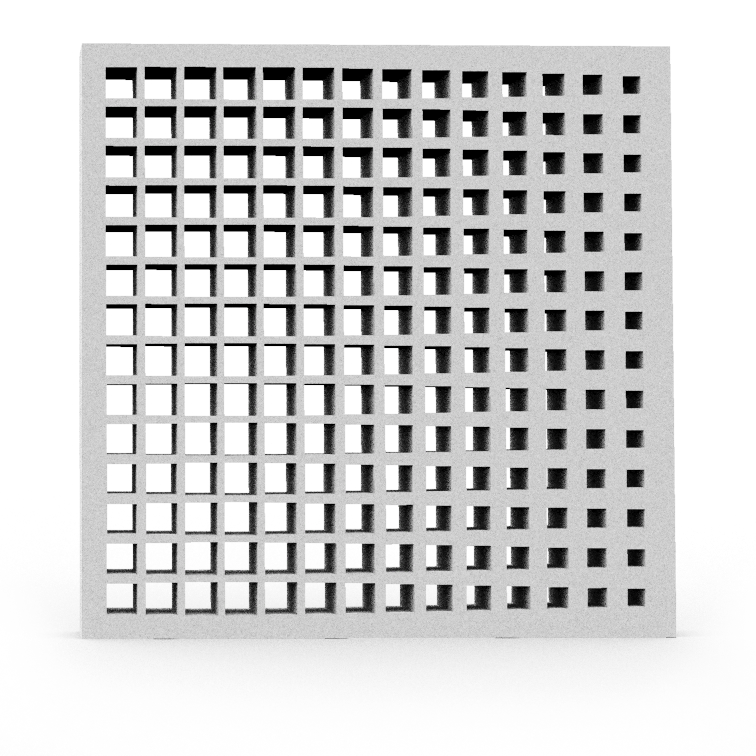 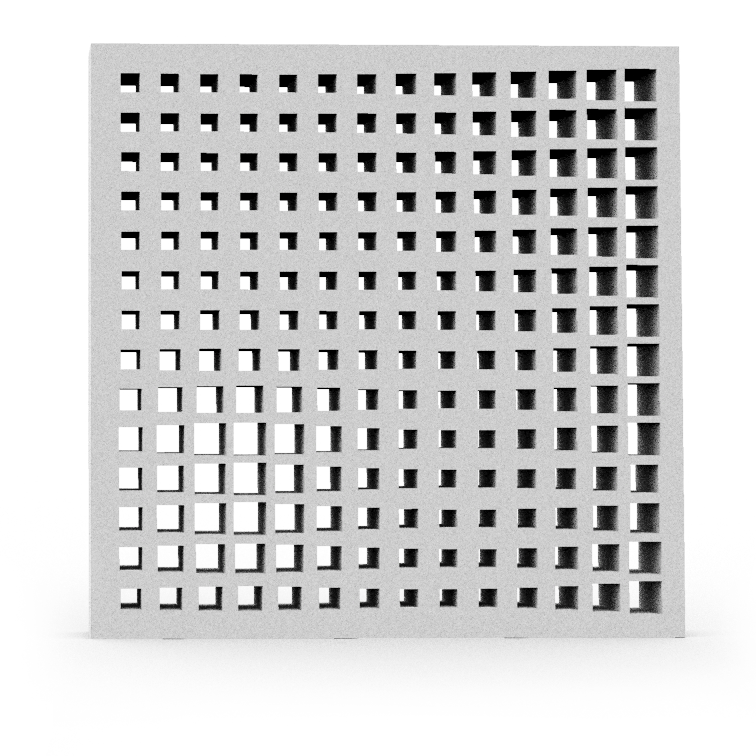 Visual Input Mechanisms in Textual Programming for Architecture
ECAADE SIGRADI 2019
INTRODUCTION                            VIMS                             EVALUATION                              KHEPRI                            CONCLUSIONS
14
Evaluation
attracted_radius(p, attractor) =  
    min_radius+(max_radius-min_radius)*(sin(frequency*
					         min_distance(p,attractor) + phase)+1)/2
min_distance(p, p1::Loc) = distance(p, p1)
min_distance(p, pts::Locs) =  minimum(map(p1 -> distance(p, p1), pts))
min_distance(p, c::Spline) =  min_distance(p, map_division(p->p, c, 20))
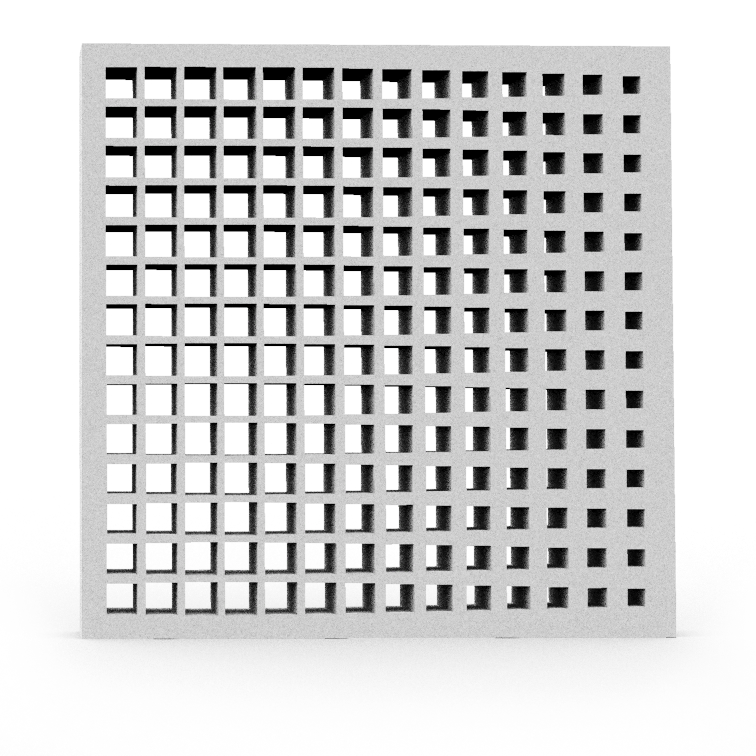 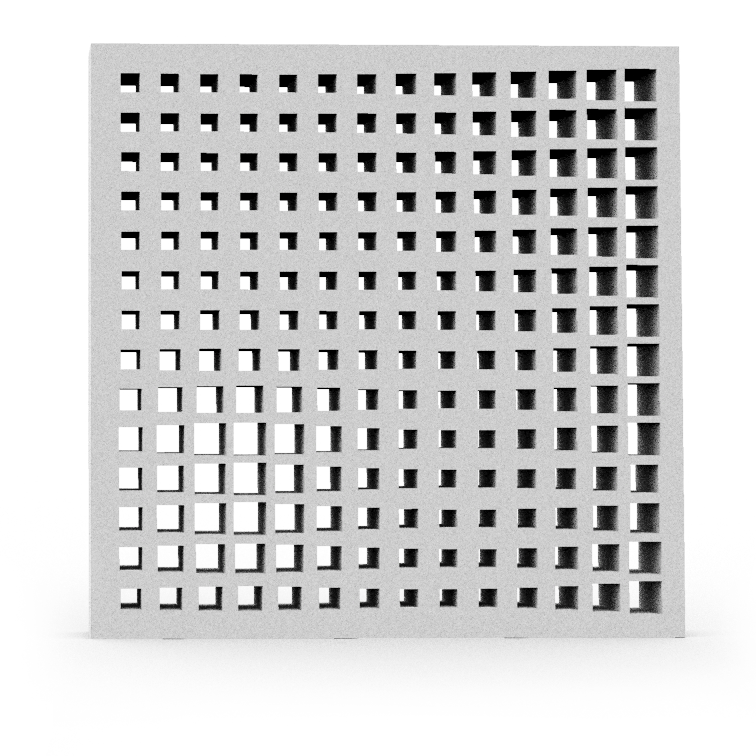 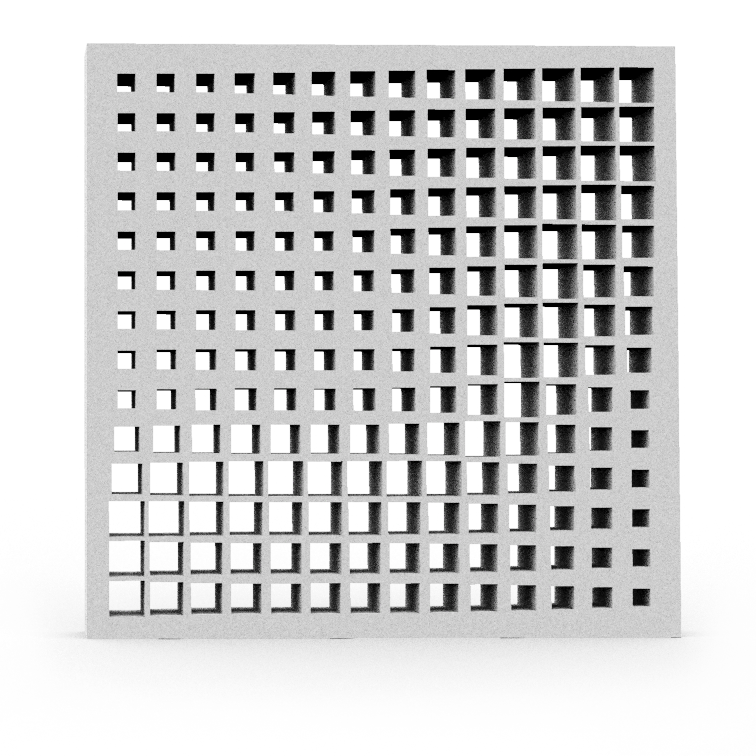 Visual Input Mechanisms in Textual Programming for Architecture
ECAADE SIGRADI 2019
INTRODUCTION                            VIMS                             EVALUATION                              KHEPRI                            CONCLUSIONS
15
Evaluation
select_attractor_position(length, height, nx, ny) =  
  let attractor = nothing,      
      p = nothing    
    rectangle(u0(), length, height)    
    while (p = select_position()) != nothing      
      attractor = p      
      delete_all_shapes()      
      rectangle(u0(), length, height)      
      attractor_windows(surface_circle, attractor, 
                        length, height, nx, ny)    
    end    
    attractor  
  end
Visual Input Mechanisms in Textual Programming for Architecture
ECAADE SIGRADI 2019
INTRODUCTION                            VIMS                             EVALUATION                              KHEPRI                            CONCLUSIONS
15
Evaluation
select_attractor_position(length, height, nx, ny) =  
  let attractor = nothing,      
      p = nothing    
    rectangle(u0(), length, height)    
    while (p = select_position()) != nothing      
      attractor = p      
      delete_all_shapes()      
      rectangle(u0(), length, height)      
      attractor_windows(surface_circle, attractor, 
		         length, height, nx, ny)    
    end    
    attractor  
  end
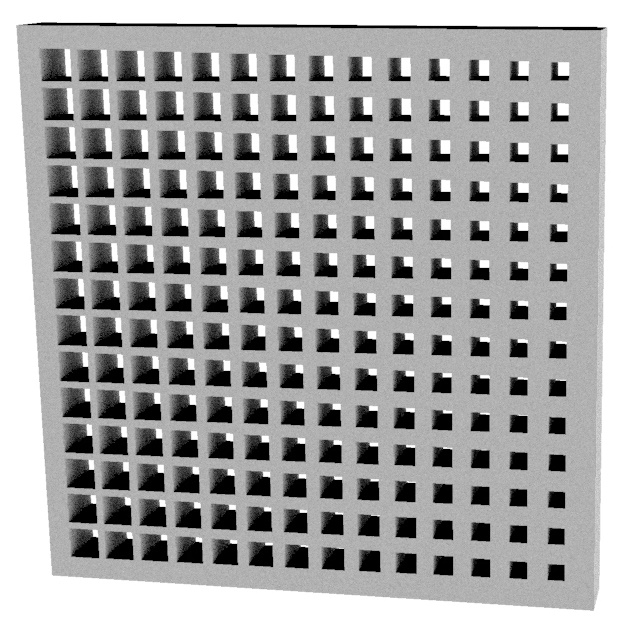 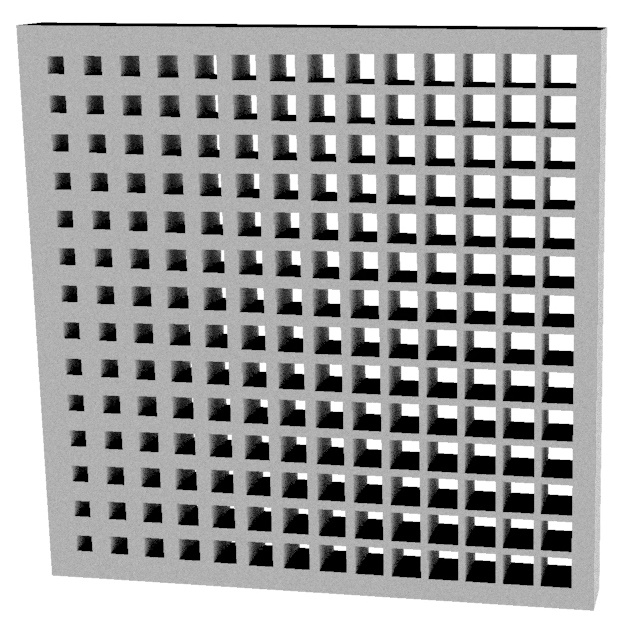 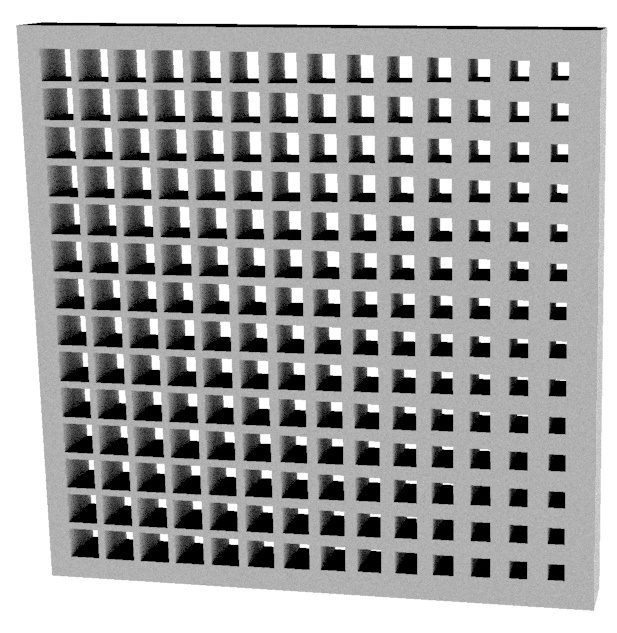 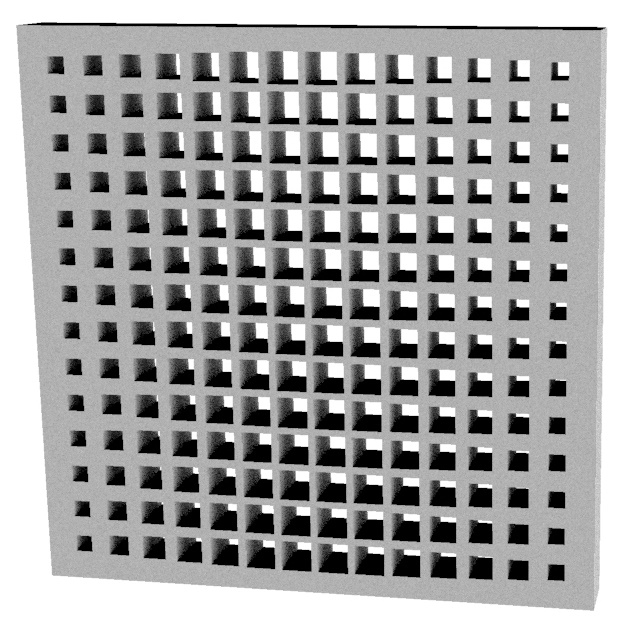 Visual Input Mechanisms in Textual Programming for Architecture
ECAADE SIGRADI 2019
INTRODUCTION                            VIMS                             EVALUATION                              KHEPRI                            CONCLUSIONS
16
KHEPRI AND THE TEXTUAL APPROACH
Flexible abstractions
SOPHISTICATED ABSTRACTIONS
IMMEDIATE INTERACTIVITY
INTERACTION PHASES
Visual Input Mechanisms in Textual Programming for Architecture
ECAADE SIGRADI 2019
INTRODUCTION                            VIMS                             EVALUATION                              KHEPRI                            CONCLUSIONS
16
KHEPRI AND THE TEXTUAL APPROACH
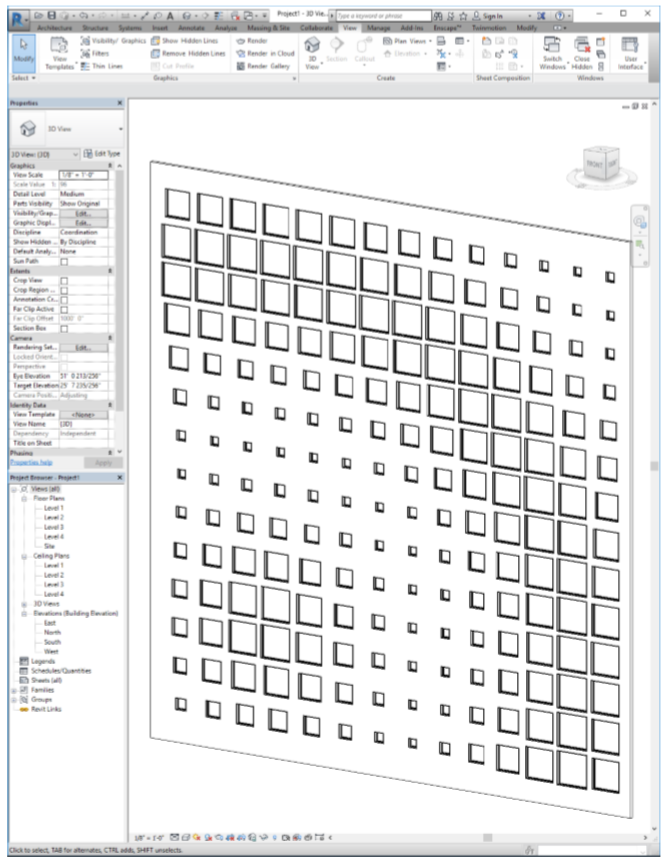 Flexible abstractions
SOPHISTICATED ABSTRACTIONS
IMMEDIATE INTERACTIVITY
INTERACTION PHASES
portability
Visual Input Mechanisms in Textual Programming for Architecture
ECAADE SIGRADI 2019
INTRODUCTION                            VIMS                             EVALUATION                              KHEPRI                            CONCLUSIONS
16
KHEPRI AND THE TEXTUAL APPROACH
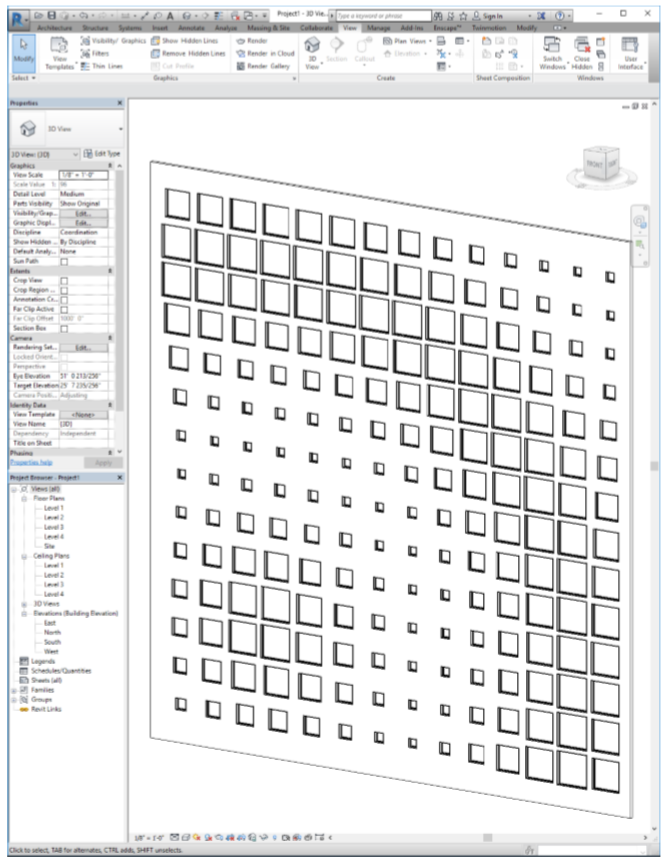 Flexible abstractions
SOPHISTICATED ABSTRACTIONS
IMMEDIATE INTERACTIVITY
INTERACTION PHASES
portability
Visual Input Mechanisms in Textual Programming for Architecture
ECAADE SIGRADI 2019
INTRODUCTION                            VIMS                             EVALUATION                              KHEPRI                            CONCLUSIONS
17
Conclusions
No impediment to implement visual features in a tpl
Visual Input Mechanisms in Textual Programming for Architecture
ECAADE SIGRADI 2019
INTRODUCTION                            VIMS                             EVALUATION                              KHEPRI                            CONCLUSIONS
17
Conclusions
No impediment to implement visual features in a tpl
GREATER DESIGN COMPLEXITY
Visual Input Mechanisms in Textual Programming for Architecture
ECAADE SIGRADI 2019
INTRODUCTION                            VIMS                             EVALUATION                              KHEPRI                            CONCLUSIONS
17
Conclusions
No impediment to implement visual features in a tpl
GREATER DESIGN COMPLEXITY
IMPROVED PROGRAM PERFORMANCE
Visual Input Mechanisms in Textual Programming for Architecture
ECAADE SIGRADI 2019
INTRODUCTION                            VIMS                             EVALUATION                              KHEPRI                            CONCLUSIONS
17
Conclusions
No impediment to implement visual features in a tpl
GREATER DESIGN COMPLEXITY
IMPROVED PROGRAM PERFORMANCE
WIDE RANGE OF ABSTRACTION COMBINATIONS
Visual Input Mechanisms in Textual Programming for Architecture
ECAADE SIGRADI 2019
INTRODUCTION                            VIMS                             EVALUATION                              KHEPRI                            CONCLUSIONS
17
Conclusions
No impediment to implement visual features in a tpl
GREATER DESIGN COMPLEXITY
IMPROVED PROGRAM PERFORMANCE
WIDE RANGE OF ABSTRACTION COMBINATIONS
FLEXIBLE DATA INTEGRATION AND MANIPULATION
Visual Input Mechanisms in Textual Programming for Architecture
ECAADE SIGRADI 2019
INTRODUCTION                            VIMS                             EVALUATION                              KHEPRI                            CONCLUSIONS
17
Conclusions
No impediment to implement visual features in a tpl
GREATER DESIGN COMPLEXITY
IMPROVED PROGRAM PERFORMANCE
WIDE RANGE OF ABSTRACTION COMBINATIONS
FLEXIBLE DATA INTEGRATION AND MANIPULATION
MULTIPLE BACK-ENDS
Visual Input Mechanisms in Textual Programming for Architecture
ECAADE SIGRADI 2019
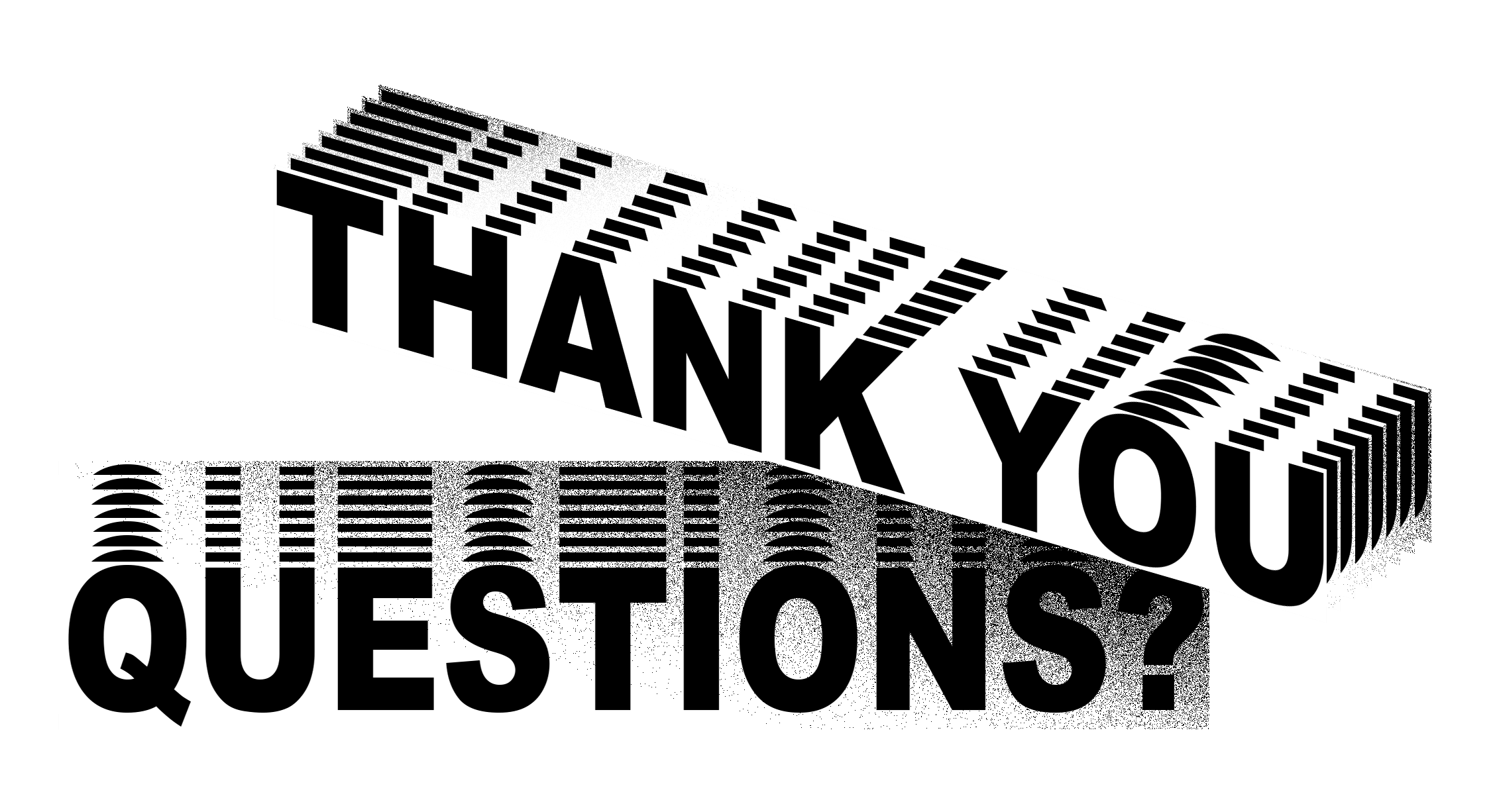 Visual Input Mechanisms in Textual Programming for Architecture
ECAADE SIGRADI 2019